Berufsunfähigkeit absichern? Einfach machen!
HDI Berufsunfähigkeitsschutz 
EGO Top                               Grundlagen, Highlights und Zielgruppen
Verkaufsförderung Vorsorge | Köln | Januar 2023
Marketing-Unterlage
Agenda
1
4
Einkommensschutz muss sein   |   S. 3
Die verschiedenen EGO-Produktlösungen   |   S.86
Tarif-Überblick (EGO Top, EGO Young, BUZ)
EGO Young
AU-Baustein
BU 2 Go
EGO WorldWide Business
Basisrente + BUZ
bAV NettoJoker
2
Die Qualität der BU von HDI   |   S.16	
BU-Kompetenz
BU-Stabilität
Preis
Bedingungen (AVBen)
Services
5
EGO im Wettbewerb   |   S.111
3
Unsere Zielgruppen   |   S.62
NEU: Ingenieure
Ärzte
IT-Berufe
Kammerberufe
Selbständige
Medienberufe
Studierende
Schüler
6
Vertriebsunterstützung   |   S.116
EGO Top – Berufsunfähigkeitsschutz von HDI | Marketing-Unterlage | Januar 2023
2
1
Einkommensschutz muss sein
Das persönliche Risikobewusstsein ist gering.
Persönliche Risikoeinschätzung hinsichtlich Arbeitskraftverlust:
Frage: „Wie schätzen Sie Ihr Risiko ein, einmal berufs- bzw. arbeits-unfähig zu werden?“
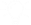 Quelle: Forsa-Umfrage unter 1.007 erwachsenen Erwerbstätigen im Auftrag der Gothaer; veröffentlicht: 6/2020
EGO Top – Berufsunfähigkeitsschutz von HDI | Marketing-Unterlage | Januar 2023
4
Doch die Gefahr ist größer, als die meisten denken.
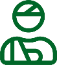 Jeder Vierte
wird in seinem Arbeitsleben zumindest vorübergehend berufsunfähig.
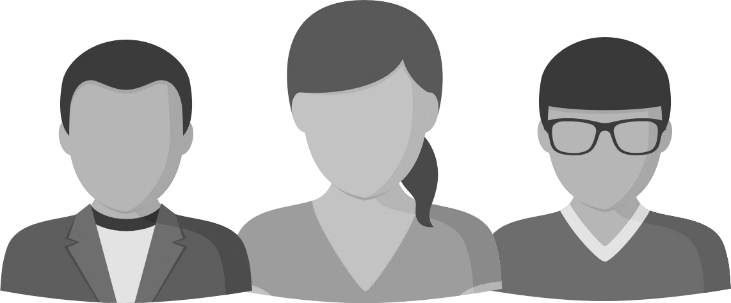 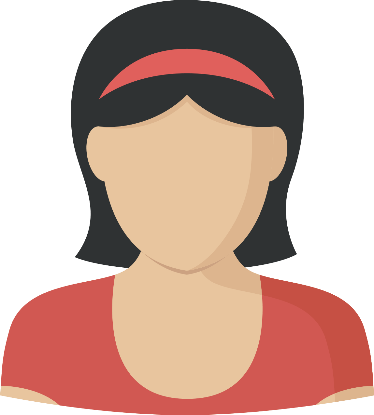 Quelle: Deutsche Aktuarvereinigung (DAV) e.V. Stand: 07/2021.
EGO Top – Berufsunfähigkeitsschutz von HDI | Marketing-Unterlage | Januar 2023
5
Bedenken gegenüber der Arbeitskraftabsicherung.
Gründe für die Nicht-Absicherung der eigenen Arbeitskraft:
zu teuer
im Versicherungsfall gibt es eh keine Leistungen
nicht überzeugt vom Leistungsumfang
lieber selbst sparen als Versicherung abschließen
entsprechende Police passt nicht zu Leben/Beruf
entsprechende Police ist uninteressant
entsprechende Police ist zu kompliziert
noch nicht darum gekümmert
werde Arbeitskraft nicht verlieren
Auswahl; Mehrfachnennungen möglich; Quelle: Forsa-Umfrage unter 1.007 erwachsenen Erwerbstätigen im Auftrag der Gothaer(Basis: Befragte, die angeben, ihre Arbeitskraft bisher noch nicht abgesichert zu haben / es nicht wissen); veröffentlicht: 6/2020.
EGO Top – Berufsunfähigkeitsschutz von HDI | Marketing-Unterlage | Januar 2023
6
Die Auslöser für Berufsunfähigkeit sind vielfältig.
Ursachen für eine Berufsunfähigkeit:
Nervenkrankheiten und psychische Erkrankungen
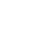 Nervenkrankheiten und psychische Erkrankungen sind Hauptursache für Berufsunfähigkeit. 
In den letzten Jahren ist ihr Anteil immer mehr gestiegen. Daher ist es wichtig, bei der Absicherung des Einkommens darauf zu achten, dass auch diese Auslöser abgesichert sind.
Erkrankungen des Skelett- und Bewegungsapparates
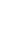 Krebs und ähnliche Erkrankungen
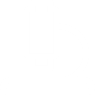 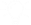 Sonstige Erkrankungen
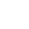 Unfälle
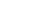 Erkrankungen des Herz- und Gefäßsystems
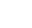 Quelle: Morgen & Morgen, Stand: 04/2023.
EGO Top – Berufsunfähigkeitsschutz von HDI | Marketing-Unterlage | Januar 2023
7
Sechs Fakten zum Thema Berufsunfähigkeit.
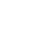 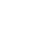 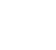 30 Jahre alt sind Menschen im Schnitt, wenn sie eine BU abschließen.1)
10,58% aller BU-Leistungsbezieher sind jüngerals 30 Jahre.1)
Aktuell erhalten circa 260.000 Menschen eine BU. Das entspricht rund 2 Milliarden EUR.1)
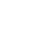 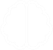 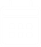 Mit 34,50% sind psychische Erkrankungen der größte Auslöser für Berufsunfähigkeit.2)
44 Jahre ist das Durchschnitts-alter beim Auftreten einer Berufsunfähigkeit.1)
7 Jahre dauert es im Schnitt, bis die Arbeitskraft wiederhergestellt ist.1)
1) Franke & Bornberg, Stand 09/2019.
2) Morgen & Morgen, Stand 04/2023.
EGO Top – Berufsunfähigkeitsschutz von HDI | Marketing-Unterlage | Januar 2023
8
Unterschätzt wird die Notwendigkeit zur Absicherung des Einkommens.
Um zu erkennen, wie wichtig es ist, das Einkommen abzusichern, muss man das Risiko kennen – und den Wert der eigenen Arbeitskraft. Während viele den Wert ihres Autos kennen und eine Versicherung abschließen, herrscht bei der Arbeitskraft oft Unwissenheit.
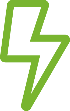 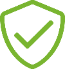 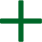 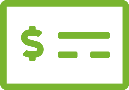 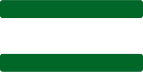 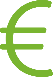 Wert
der Arbeitskraft
≈ 1.250.000 EUR
(Annahme: 2.600 EUR Gehalt monatlich, 40 Jahre bis zur Rente)
Risiko
25%
Jeder Vierte wird im Laufe seines Berufslebens zumindest vorübergehend berufsunfähig.
Versicherung
Dringende Empfehlung:
Einkommensschutzist unverzichtbar!
EGO Top – Berufsunfähigkeitsschutz von HDI | Marketing-Unterlage | Januar 2023
9
Berufsunfähigkeit: Wann leistet der Staat?
Nur wer vor 1961 geboren ist, hat gesetzlichen Berufsunfähigkeitsschutz. Die Mehrheit der arbeitenden Bevölkerung hat allerdings ggf. Anspruch auf Zahlung einer Erwerbsminderungsrente. Das ist so im Sechsten Buch des Sozialgesetzbuchs (SGB VI) geregelt.
Versicherte der Deutschen Rentenversicherung haben bis zum Erreichen der Regelaltersgrenze Anspruch auf eine volle Erwerbsminderungsrente nach §43 SGB VI, wenn sie …
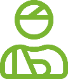 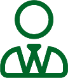 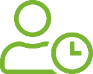 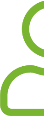 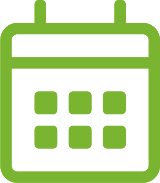 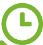 …gesundheitlich auf nicht absehbare Zeit außerstande sind, mindestens drei Stunden täglich erwerbstätig zu sein.
…in den letzten fünf Jahren vor Eintritt der Erwerbsminderung drei Jahre Pflichtbeiträge für eine versicherte Beschäftigung oder Tätigkeit gezahlt haben.
…vor Eintritt der Erwerbsminderung die allgemeine Wartezeit von 5 Jahren erfüllt haben.
EGO Top – Berufsunfähigkeitsschutz von HDI | Marketing-Unterlage | Januar 2023
10
So hoch ist die gesetzliche Absicherung.
Faustformel für Arbeitnehmer: So hoch ist die durchschnittliche staatliche Rentenhöhe bei Verlust der Arbeitskraft.
Durchschnittliche Rente bei aktuellem Bruttoeinkommen (alte Bundesländer)
2.600 EUR
3.600 EUR
ca. 30% vom Brutto-gehalt
Arbeitsfähigkeit weniger als 3 Stunden:
Volle Erwerbsminderungsrente
794 EUR
1.067 EUR
ca. 15% vom Brutto-gehalt
Arbeitsfähigkeit zwischen 3 und weniger als 6 Stunden:
Teilweise Erwerbsminderungsrente
397 EUR
533 EUR
Arbeitsfähigkeit von mehr als 6 Stunden:
Keine gesetzlichen Leistungen
0 EUR
0 EUR
Die Prozentsätze ergeben sich aus dem Verhältnis der Erwerbsminderungsrente zum aktuellen Bruttoeinkommen. 
Quelle: Informationen aus dem Versicherungs-,Finanz- und Vermögensbereich 2023, Schallöhr Verlag GmbH.
EGO Top – Berufsunfähigkeitsschutz von HDI | Marketing-Unterlage | Januar 2023
11
[Speaker Notes: 38 bzw. 19 % sind die Faustformeln, mit denen hier die Bruttoeinkommen multipliziert wurden.]
Was bedeutet das konkret für Ihren Kunden?
BeispielhafteDarstellung
Am besten Sie werfen einen Blick in den persönlichen Rentenbescheid. Hier können Ihre Kunden sehen, wie hoch ihre Erwerbsminderungsrente ausfallen würde.
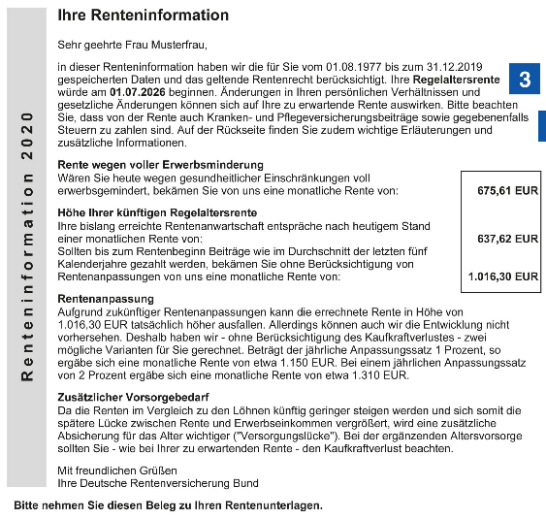 675,61 EUR
EGO Top – Berufsunfähigkeitsschutz von HDI | Marketing-Unterlage | Januar 2023
12
Die Erwerbsminderungsrente (EMR) in Zahlen.
Hauptursachen für eine EMR 2020:
EMR 2020 – Zahlen & Fakten:
Nach fünf Jahren Wartezeit steht Betroffenen die volle EMR zu.
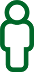 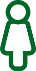 Psychische Erkrankungen (ohne Sucht)
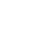 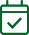 29,24%
46,13%
42,17% der Anträge wurden 2020 abgelehnt.
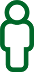 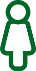 Neubildungen/bösartige Tumore
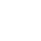 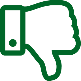 14,37%
14,77%
2020 bezogen 86,7% eine volle Erwerbsminderungsrente.
Krankheiten des Bindegewebes, Muskel- und Skelettsystems
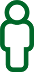 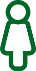 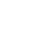 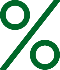 12,53%
12.94%
Volle EMR (Durchschnitt 2020): 
936 EUR monatlich
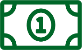 Teilweise EMR (Durchschnitt 2020): 
524 EUR monatlich
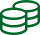 2020 bezogen etwa 1,82 Millionen Menschen eine EMR.
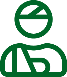 175.808 EMR-Anträge wurden 2020 neu bewilligt.
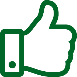 Quelle: Deutsche Rentenversicherung (DRV), 2021, Bezugsjahr 2020
EGO Top – Berufsunfähigkeitsschutz von HDI | Marketing-Unterlage | Januar 2023
13
Gesetzlicher Schutz – das sind die Fakten:
Zusammenfassend lässt sich sagen: Zwar haben viele Menschen grundsätzlich Anspruch auf eine Erwerbsminderungsrente. Jedoch leistet diese erst im absoluten Notfall. Und um den Lebensstandard zu halten, reicht die staatliche Absicherung bei Weitem nicht aus.
Die Höhe der Erwerbsminderungsrente hängt davon ab, wie viel und wie lange der Versicherte in die gesetzliche Rentenkasse eingezahlt hat.
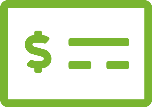 Wer während oder unmittelbar nach der beruflichen Ausbildung oder im Studium erwerbsunfähig wird, bekommt in der Regel keine gesetzliche Erwerbsminderungsrente. Denn Voraussetzung dafür ist, dass man mindestens 5 Jahre versichert ist (Wartezeit).
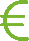 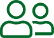 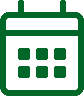 Selbständige, die keine Pflichtbeiträge leisten, haben keinen Anspruch auf gesetzlichen Schutz.
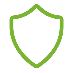 Keine Planungssicherheit aufgrund gesetzlicher Anpassungen.
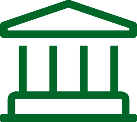 Die Leistungen reichen bei Weitem nicht aus, um das Einkommen zu schützen; die volle Erwerbsminderungsrente beträgt nämlich meist weniger als ein Drittel des letzten Bruttogehalts.
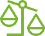 EGO Top – Berufsunfähigkeitsschutz von HDI | Marketing-Unterlage | Januar 2023
14
Jeder Beitrag setzt sich individuell zusammen.
Für den Beitrag der Berufsunfähigkeitsversicherung kann kein standardisierter Betrag genannt werden.
Jeder Beitrag setzt sich individuell nach folgenden Kriterien zusammen:
Je niedriger das Eintrittsalter, desto niedriger der Beitrag
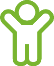 Je kleiner das Berufsrisiko, desto kleiner der Betrag
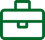 Je gesünder das Leben, desto geringer der Beitrag
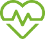 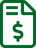 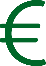 Je mehr Verantwortung, desto günstiger der Beitrag
Je höher der Bedarf, desto höher die Berufsunfähigkeitsrente
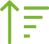 EGO Top – Berufsunfähigkeitsschutz von HDI | Marketing-Unterlage | Januar 2023
15
2
Die Qualität der BU von HDI
Ein Blick zurück …
… ins Jahr 1922!
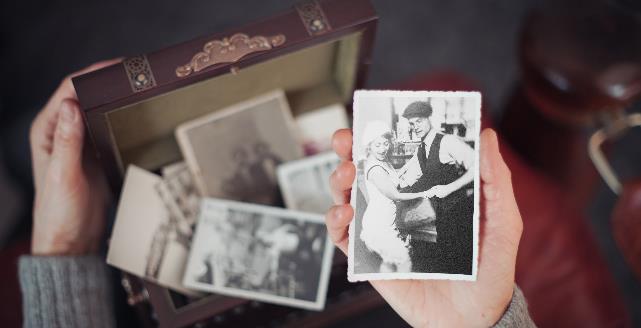 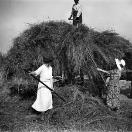 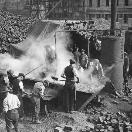 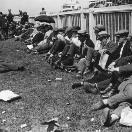 Vieles war anders!
Das Leben der Menschen war körperlich anstrengender.
Die alltägliche Arbeit war 
hart.
Die Möglichkeit Alltagsrisiken, abzusichern, war noch nicht gegeben.
Im Jahr 1922
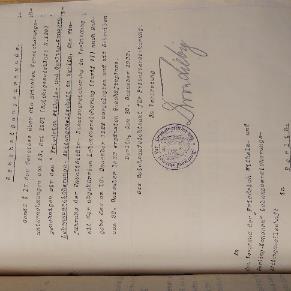 Deshalb haben wir 1922 unseren ersten Einkommensschutz entwickelt – und eine echte Erfolgsgeschichte begonnen.Für uns, unsere Kunden und unsere Vertriebspartner.
Das Problem: Es gab kaum attraktive Versicherungslösungen.
EGO Top – Berufsunfähigkeitsschutz von HDI | Marketing-Unterlage | Januar 2023
18
Seit 100 Jahren setzen wir Meilensteine im Einkommensschutz.
Die aktuellen Highlights von EGO Top:

Flexible Nachversicherungsgarantien mit NVG Top
Branchenspezifische Bedingungshighlights zu Top-Preisen 
Akut-Leistungen bei bestimmten Krankheiten
Überdurchschnittliche Annahme- und Leistungsquoten
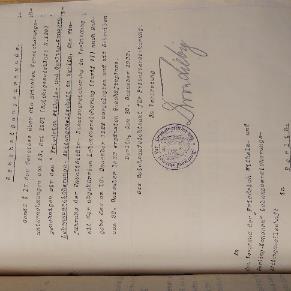 Deshalb haben wir 1922 unseren ersten Einkommensschutz entwickelt – und eine echte Erfolgsgeschichte begonnen.Für uns, unsere Kunden und unsere Vertriebspartner.
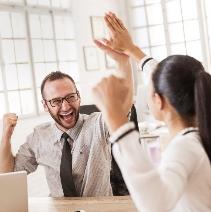 Seit 1922 sind wir die zuverlässige Adresse im Einkommensschutz. Und beweisen das immer wieder. Etwa mit der Berufsunfähigkeits-versicherung EGO Top. Dieses Produkt überzeugt seit fast 25 Jahren regelmäßig mit ausgezeichneten Lösungen. Denn eins gilt immer: Sich verändernde Arbeitswelten verlangen eine innovative Versicherung.
EGO Top – Berufsunfähigkeitsschutz von HDI | Marketing-Unterlage | Januar 2023
19
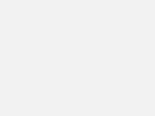 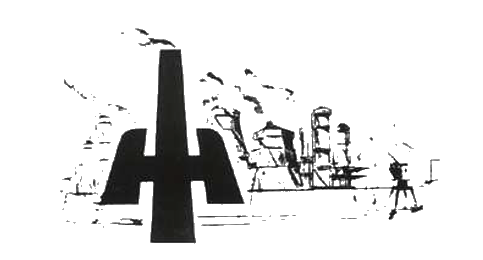 So fing alles an.

1922 Produkteinführung Invaliditätszusatzversicherung
Ende 1920er Jahre		 Lebensversicherungs-Gruppenverträge für Großunternehmen und Verbände
1987 Produkteinführung Existenzsicherungspolice
1998 Einführung der privaten Berufsunfähigkeitsversicherung EGO als Vorreiterprodukt der privaten Absicherung noch vor dem Wegfall der staatlichen Absicherung
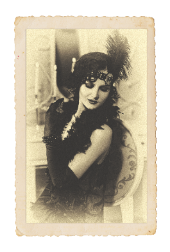 Unsere Erfolgsgeschichte
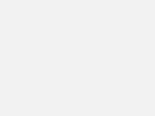 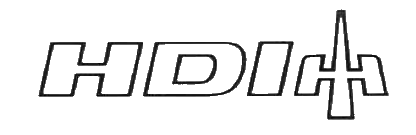 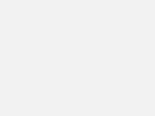 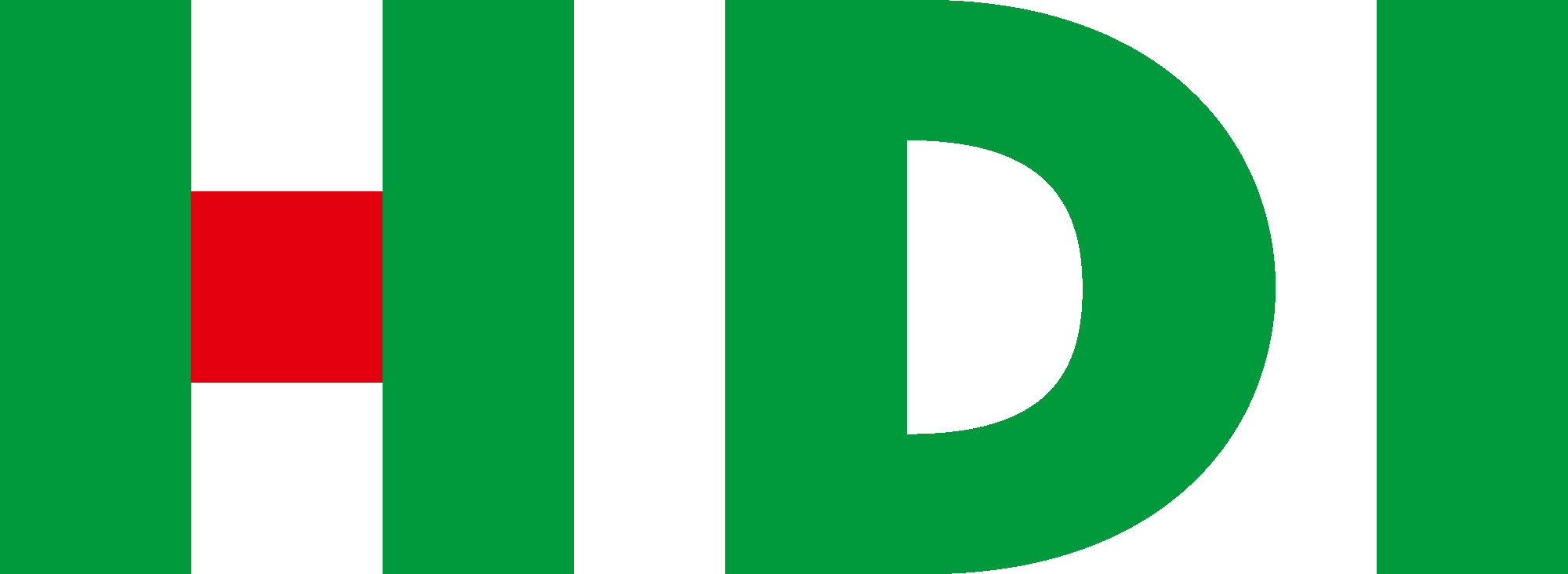 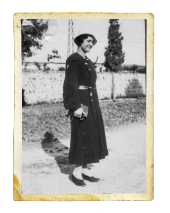 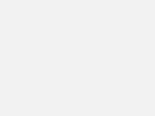 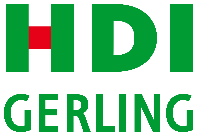 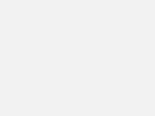 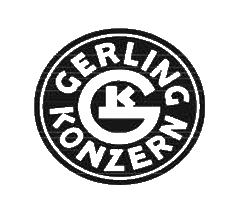 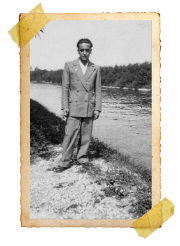 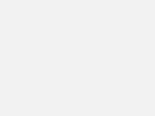 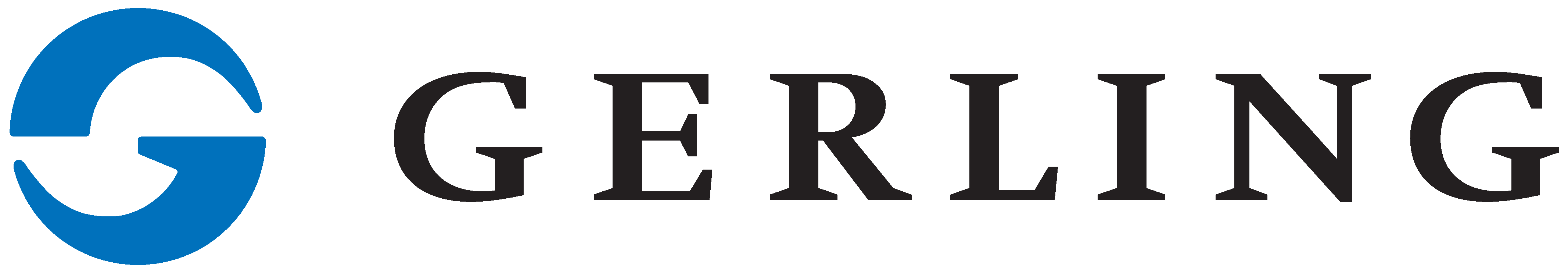 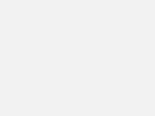 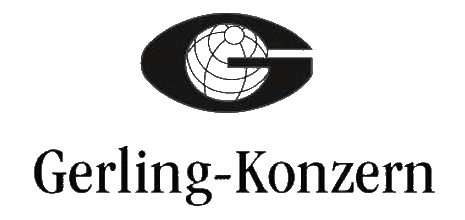 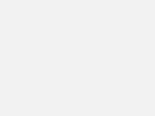 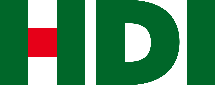 EGO Top – Berufsunfähigkeitsschutz von HDI | Marketing-Unterlage | Januar 2023
20
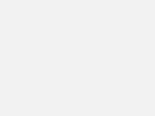 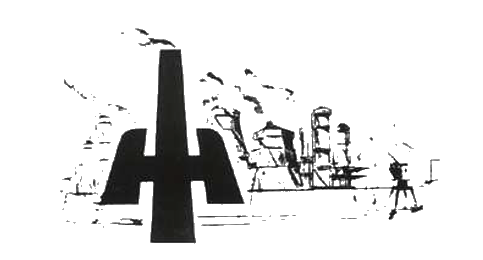 So fing alles an.

1922 Produkteinführung Invaliditätszusatzversicherung
Ende 1920er Jahre		 Lebensversicherungs-Gruppenverträge für Großunternehmen und Verbände
1987 Produkteinführung Existenzsicherungspolice
1998 Einführung der privaten Berufsunfähigkeitsversicherung EGO als Vorreiterprodukt der privaten Absicherung noch vor dem Wegfall der staatlichen Absicherung
Wir haben uns immer weiterentwickelt und Maßstäbe gesetzt. 

Verzicht auf abstrakte Verweisung
Einführung umfangreicher und integrierter Nachversicherungsgarantie
Keine Meldefristen und Meldepflichten
„Reden statt Schreiben“ – professionelle Services im Leistungsfall
Erweiterte Infektionsklausel
Deswegen stehen wir heute im Bereich Einkommensschutz so erfolgreich da! 

Bestandsgröße: ca. 460.000 Stück
Jedes Jahr kommen rund 20.000 Verträge dazu. 
Bearbeitung von bis zu 1.800 Leistungsfällen durch die Leistungsprüfung jedes Jahr.
Auszahlung von BU-Leistungen von rund 60.000.000 Euro jedes Jahr.
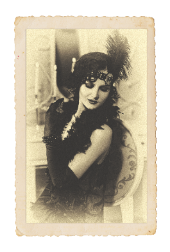 Unsere Erfolgsgeschichte
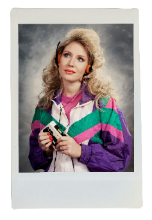 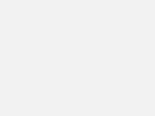 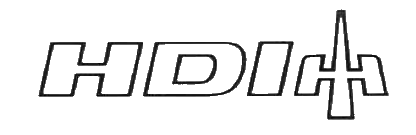 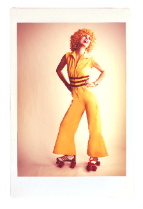 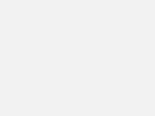 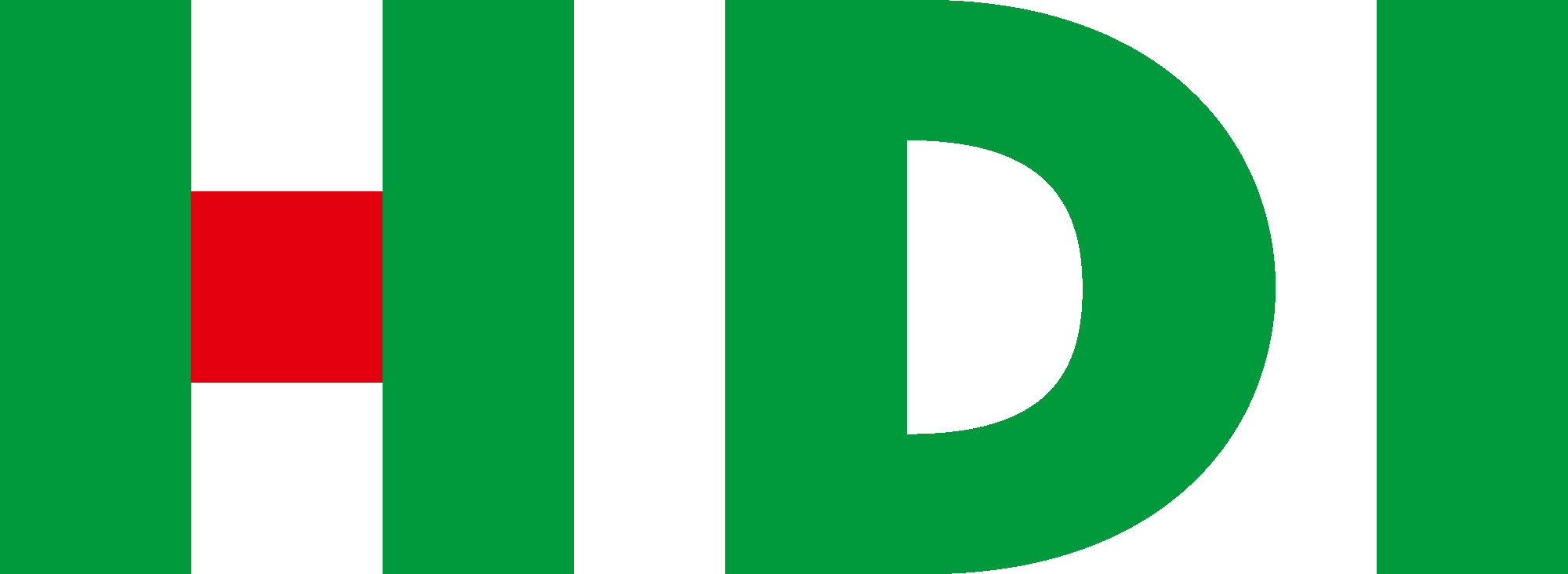 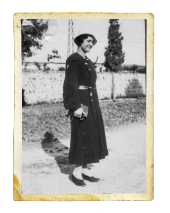 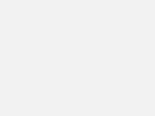 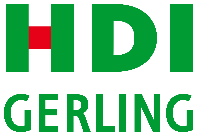 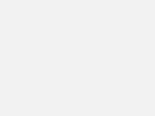 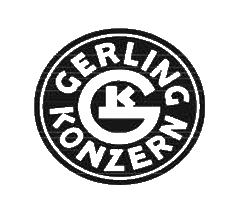 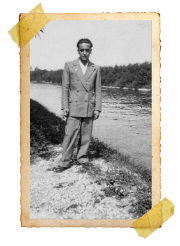 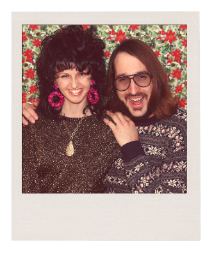 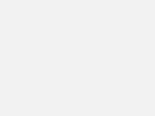 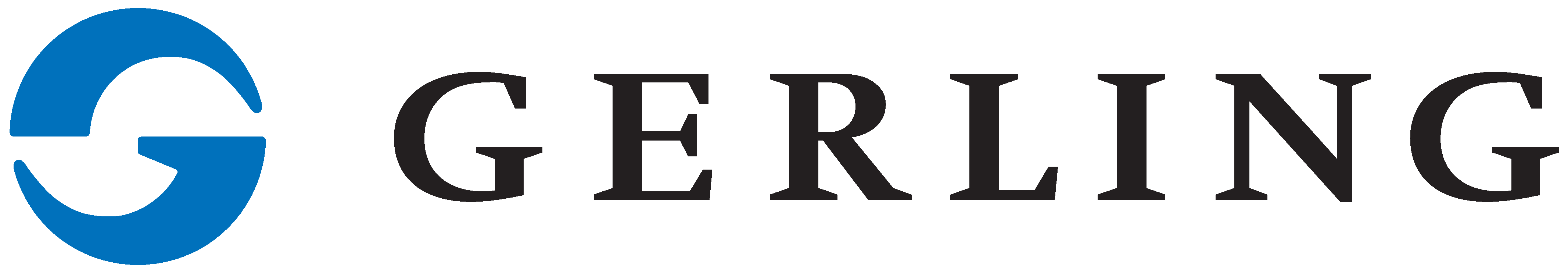 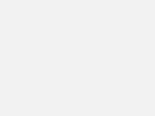 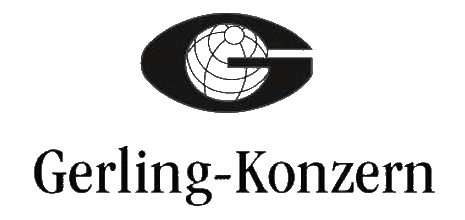 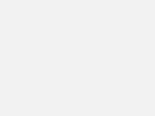 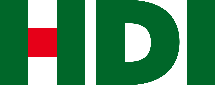 EGO Top – Berufsunfähigkeitsschutz von HDI | Marketing-Unterlage | Januar 2023
21
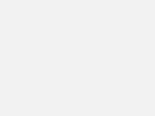 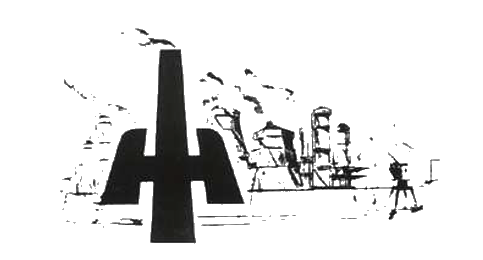 So fing alles an.

1922 Produkteinführung Invaliditätszusatzversicherung
Ende 1920er Jahre		 Lebensversicherungs-Gruppenverträge für Großunternehmen und Verbände
1987 Produkteinführung Existenzsicherungspolice
1998 Einführung der privaten Berufsunfähigkeitsversicherung EGO als Vorreiterprodukt der privaten Absicherung noch vor dem Wegfall der staatlichen Absicherung
Wir haben uns immer weiterentwickelt und Maßstäbe gesetzt. 

Verzicht auf abstrakte Verweisung
Einführung umfangreicher und integrierter Nachversicherungsgarantie
Keine Meldefristen und Meldepflichten
„Reden statt Schreiben“ – professionelle Services im Leistungsfall
Erweiterte Infektionsklausel
Deswegen stehen wir heute im Bereich Einkommensschutz so erfolgreich da! 

Bestandsgröße: ca. 460.000 Stück
Jedes Jahr kommen rund 20.000 Verträge dazu. 
Bearbeitung von bis zu 1.800 Leistungsfällen durch die Leistungsprüfung jedes Jahr.
Auszahlung von BU-Leistungen von rund 60.000.000 Euro jedes Jahr.
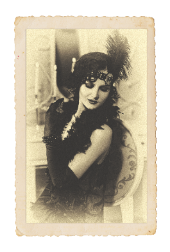 Unsere Erfolgsgeschichte
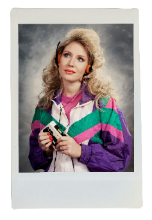 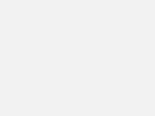 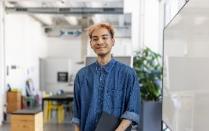 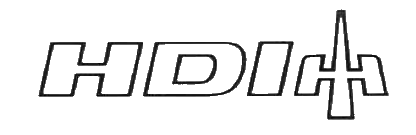 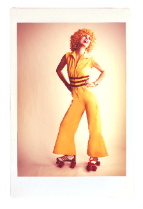 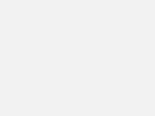 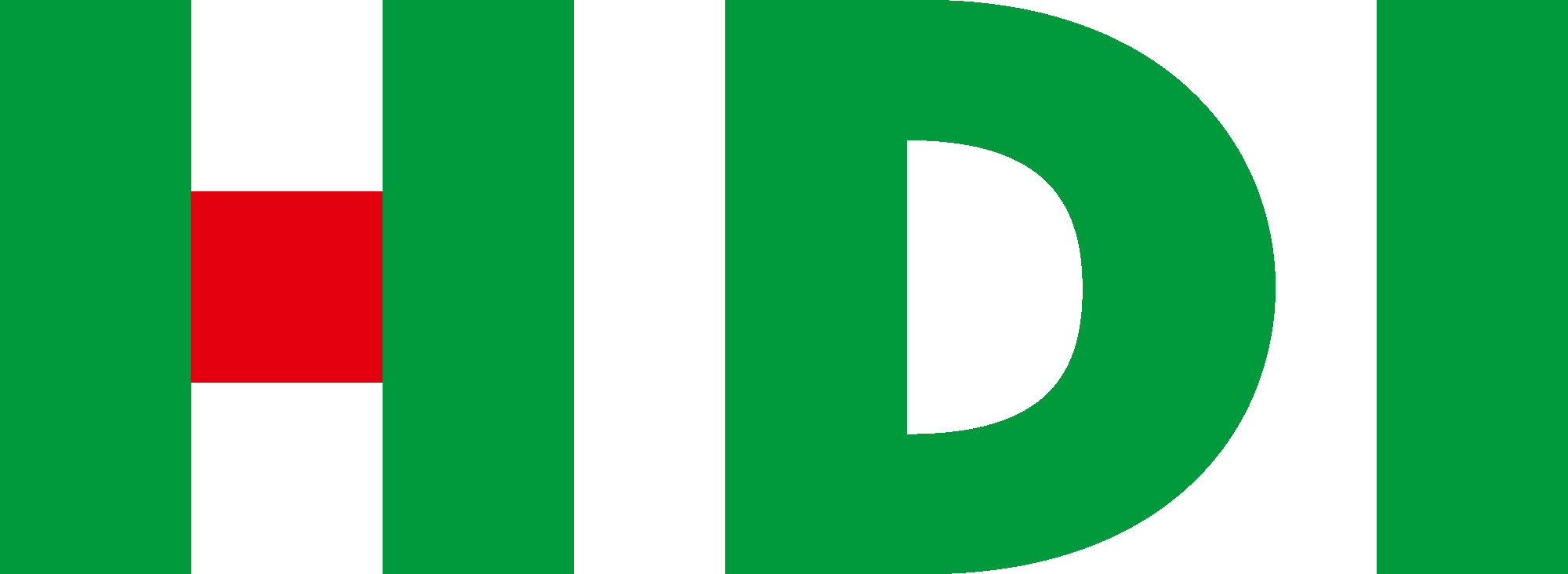 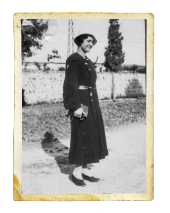 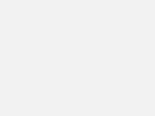 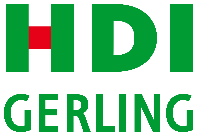 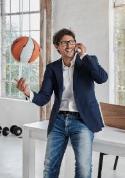 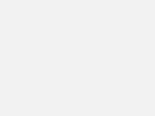 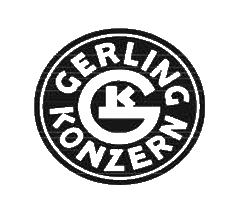 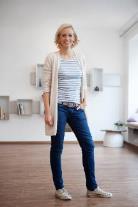 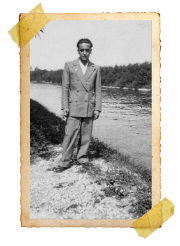 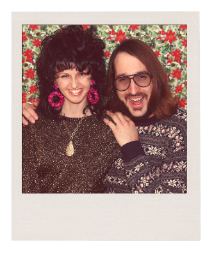 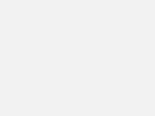 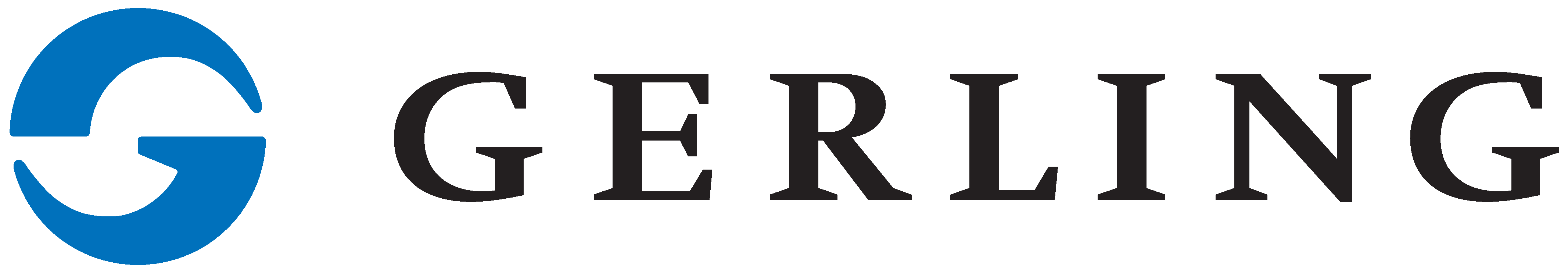 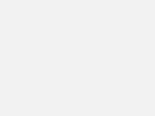 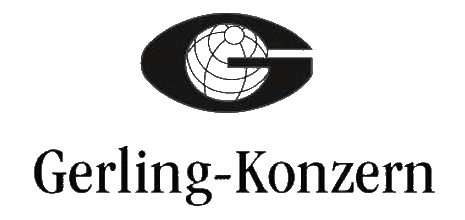 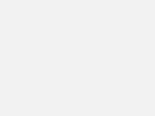 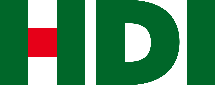 EGO Top – Berufsunfähigkeitsschutz von HDI | Marketing-Unterlage | Januar 2023
22
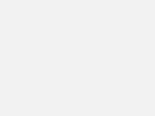 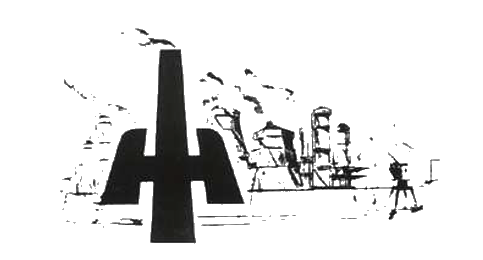 Deswegen stehen wir heute im Bereich Einkommensschutz so erfolgreich da! 

Bestandsgröße: ca. 460.000 Stück
Jedes Jahr kommen rund 20.000 Verträge dazu. 
Bearbeitung von bis zu 1.800 Leistungsfällen durch die Leistungsprüfung jedes Jahr.
Auszahlung von BU-Leistungen von rund 60.000.000 EUR jedes Jahr.
Unsere Erfolgsgeschichte
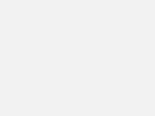 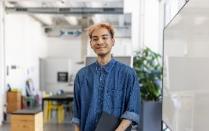 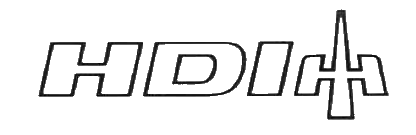 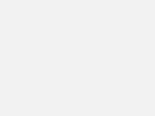 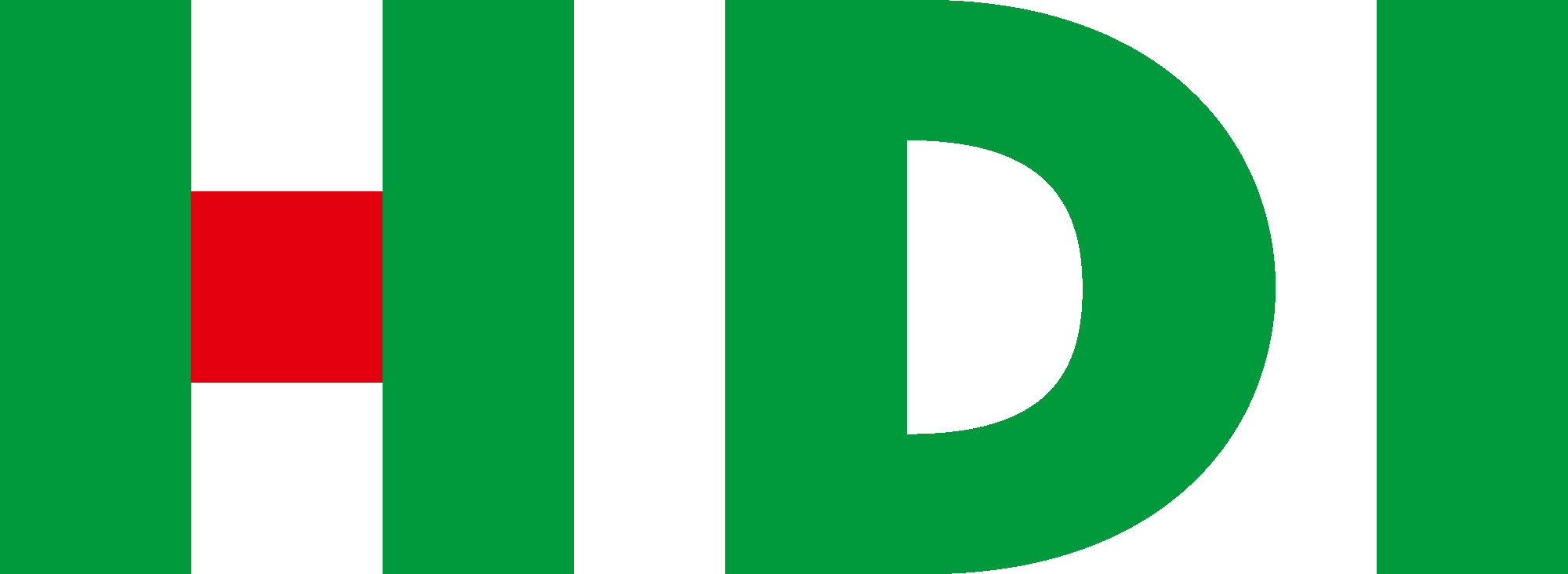 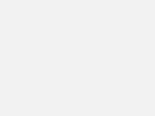 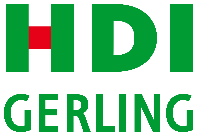 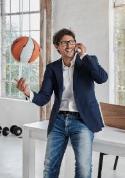 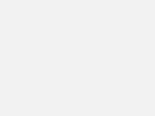 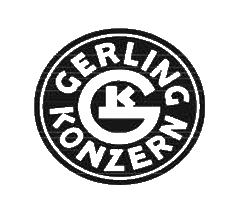 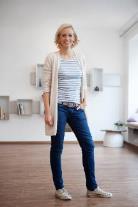 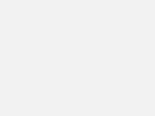 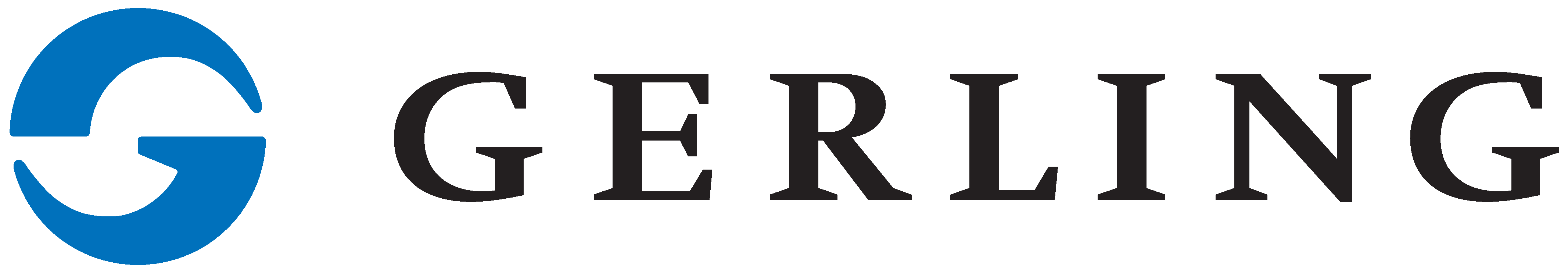 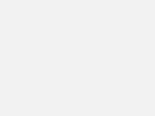 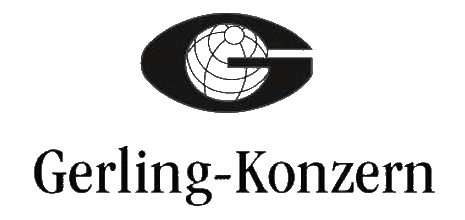 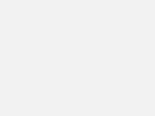 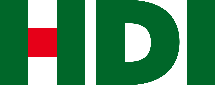 EGO Top – Berufsunfähigkeitsschutz von HDI | Marketing-Unterlage | Januar 2023
23
Allgemeines rund um die BU.
Was leistet die Berufsunfähigkeitsversicherung, wie lange und wann?
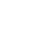 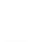 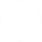 Was leistet eine Berufsunfähigkeits-versicherung?
Monatliche Rente
Garantiert in vereinbarter Höhe
Zweck: Wenn aus gesundheitlichen Gründen nicht mehr gearbeitet werden kann und daher der Wegfall des Einkommens abgemildert werden soll.
Wie lange leistet eine Berufsunfähigkeits-versicherung?
Solange eine BU vorliegt, längstens bis zum Ende der vereinbarten „Leistungszeit“
Längstens bis zum 67. Lebensjahr
Verzicht auf einseitig zeitlich befristetes Anerkenntnis
Ziel: BU-Rente soll den Wegfall des Gehalts bei BU ausgleichen.
Voraussetzungen für die Zahlung einer monatlichenBU-Rente: 
Auslöser: Krankheit, Unfall, Kräfteverfall
< 50% Berufsfähigkeit im aktuellen Beruf
Mindestens 6 Monate Prognosezeitraum
EGO Top – Berufsunfähigkeitsschutz von HDI | Marketing-Unterlage | Januar 2023
24
HDI – Ihr Partner für Berufsunfähigkeitsschutz.Unsere Expertise für Sie und Ihre Kunden.
Auswahl-Kriterien für einen BU-Schutz.
„Berufsunfähigkeitsabsicherung“ – Qualität aus Tradition.
BU-Kompetenz
Erfahrung im Bereich Arbeitskraftabsicherung seit 1922
Seit 1998 ausgezeichnete Bewertungen durch Morgen & Morgen („BU-Quoten“)
BU-Stabilität
Ständige Verbesserung und Anpassung des Produktes
Wettbewerbsfähige und stabile Beitragskalkulation
Preis
Aktueller Bestand ca. 460.000 Verträge
Seit 2007 lückenlos hervorragende Bewertungen beim Franke & Bornberg BU-Unternehmensrating
Bedingungen
Über 1.800 Leistungsfälle pro Jahr
Services
EGO Top – Berufsunfähigkeitsschutz von HDI | Marketing-Unterlage | Januar 2023
25
Rechtsverbindliche Erläuterungen zu den Versicherungsbedingungen (AVB).
Die obligatorische Policenbeilage (Abkürzung: „ERL-BU“) bietet kundenfreundlich Erläuterungen und Hinweise zum Versicherungsschutz und zu den Bedingungen.
Kennen Sie das?
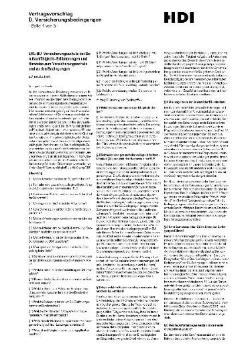 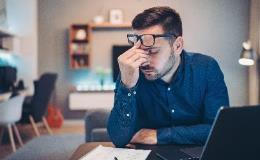 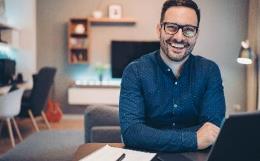 Versicherungsbedingungen für Laien nicht verständlich!
HDI redet Klartext!
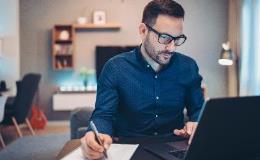 HDI transparent, verständlich, rechtsverbindlich
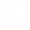 Rechtsverbindliche Erläuterungen sind bei HDI fester Vertragsbestandteil!
EGO Top – Berufsunfähigkeitsschutz von HDI | Marketing-Unterlage | Januar 2023
26
Starke BU-Quoten belegen Leistungsversprechen.
Die BU-Quoten von Morgen & Morgen quantifizieren die Leistungsfähigkeit von BU-Anbietern über die Bedingungen hinaus.
Die BU-Quoten von HDI liegen deutlich über dem Marktdurchschnitt.
HDI
Markt
1
BU-Annahmequote1)
82,99%
79,79%
2
BU-Leistungsquote2)
84,52%
78,36%
3
BU-Prozessquote3)
0,40%
1,72%
1) BU-Annahmequote:
Sie bezeichnet das Verhältnis von angenommenen zu gestellten Anträgen. Eine hohe Quote bedeutet, dass viele Antragsteller Versicherungsschutz erhalten. Damit der Beitrag stabil bleibt, kann es jedoch vorkommen, dass wir nicht jeden Antrag annehmen. (Mit Zuschlägen oder Ausschlüssen angenommene Verträge zählen nur zu 2/3 bzw.1/3.)
2) BU-Leistungsquote:
Diese Quote setzt die anerkannten Leistungsfälle ins Verhältnis zu den beantragten Leistungsfällen.
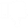 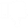 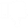 3) BU-Prozessquote:
Bei dieser Quote wird die Anzahl der verlorenen Prozesse ins Verhältnis zu den vom Versicherer abgelehnten Leistungsfällen gesetzt. Sie besagt also, inwieweit der Versicherer „zu Unrecht“ Prozesse führt. Je niedriger die Prozessquote, desto besser.
Quelle: Morgen & Morgen, Stand: 06/2022
EGO Top – Berufsunfähigkeitsschutz von HDI | Marketing-Unterlage | Januar 2023
27
HDI kalkuliert nachhaltig und solide.Was wir versprechen, das halten wir auch.
Auswahl-Kriterien für einen BU-Schutz.
Beitragsstabilität
Wir kennen die Risiken genau und kalkulieren danach – deshalb mussten wir den Nettobeitrag bei der Berufsunfähigkeitsversicherung EGO in laufenden Verträgen noch nie erhöhen.
BU-Kompetenz
BU-Stabilität
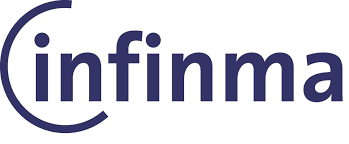 infinma veröffentlicht jedes Jahr die Gesellschaften mit der maximalen BU-Beitragsstabilität.
Preis
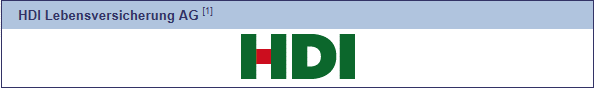 Bedingungen
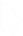 Services
EGO Top – Berufsunfähigkeitsschutz von HDI | Marketing-Unterlage | Januar 2023
28
Verteuerungsrisiko (Brutto-Netto-Spread).
EGO steht für Beitragsstabilität! Bei der Berufsunfähigkeitsversicherung EGO wurden die Netto-Prämien im Bestand noch nie erhöht.
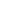 Das Verteuerungsrisiko ist bei HDI wesentlich geringer als bei vielen Wettbewerbern.
Quelle: Marktauswertung Morgen & Morgen, BU-Quoten – Stand: M&M Office 3.80.001, Januar 2022
EGO Top – Berufsunfähigkeitsschutz von HDI | Marketing-Unterlage | Januar 2023
29
Wettbewerbsfähige und stabile Beitragskalkulation.Umfangreicher Schutz – überraschend günstig.
Auswahl-Kriterien für einen BU-Schutz.
Erinnern Sie sich noch an die BU mit dem WOOW   -Effekt?*
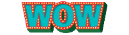 Unverändert stabil
BU-Kompetenz
Überraschend günstig
Solche Preise haben Sie bei uns noch nie gesehen.
BU-Stabilität
Attraktiv für alle
Unschlagbar in Zielgruppen
TOP auchfür jüngere Endalter
Preis
Bedingungen
Allgemeine Wertungsdauer von 40 Jahren
BU auch für Schüler ab 10 Jahren
Services
*Einführung der neuen Tarifgeneration BV19 in 09/2019.
EGO Top – Berufsunfähigkeitsschutz von HDI | Marketing-Unterlage | Januar 2023
30
Das BU-Scoring von HDI: Risikogerecht und individuell.
Individuell statt pauschal. Dank unseres Scorings entsprechen die BU-Beiträge dem tatsächlichen Risiko Ihrer Kunden.
Bildungsabschluss
Was ist der höchste Bildungsabschluss des Kunden? Z.B. Fachabitur, Master, Realschulabschluss, …
Reisetätigkeit
Anteile der Dienstreisen im Verhältnis zur Gesamttätigkeit
6 Risiko-merkmale
Berufsausbildung
Welche abgeschlossene Ausbildung(inkl. Fachrichtung) liegt beim Kunden vor? Z.B. Fachwirt, kaufmännische Berufsausbildung, …
Körperliche Tätigkeit
Anteil der Tätigkeiten, die üblicherweise nicht einer Bürotätigkeit zugeordnet werden können und die keine reine Reisetätigkeit darstellen
Personalführung
ab 5 bzw.10 Mitarbeitern 
Erweiterung: Gilt auch für Projektleitung, wenn:
mind. 6 Monate als PL tätig
mind. 60% der Arbeitszeit als PL tätig
Qualifikation als PL
Bürotätigkeit
Anteil der Tätigkeiten, die üblicherweise in einem Büro (Innendienst) anfallen
USP
EGO Top – Berufsunfähigkeitsschutz von HDI | Marketing-Unterlage | Januar 2023
31
Risikobestimmung durch Berufsgruppendifferenzierung.
Eine genaue Differenzierung ermöglicht mehr Flexibilität im Pricing bei gleich-bleibender Stabilität.
Beispielberufe
16 Risikogruppen
A0-top
A0
A1-top
A1
A-top
A
B1-top
B1
B-top
B
C1-top
C1
C-top
C
D1
D
Risiko (Schematische Darstellung)
1) Bei entsprechenden Scoring-Eingaben
EGO Top – Berufsunfähigkeitsschutz von HDI | Marketing-Unterlage | Januar 2023
32
Bedingungen auf höchstem Niveau.Unsere Expertise für Ihre Kunden.
Auswahl-Kriterien für einen BU-Schutz.
Vereinfachtes Anerkenntnis bei voller unbefristeter Erwerbsminderungsrente
NVG Top – umfassende Nachversicherungs-garantien (freie Phase und an Ereignisse gebundene NVG)
Verlängerungsoption
BU-Kompetenz
Dynamische Anpassungsmöglichkeiten
Rückwirkende, taggenaue Leistung ab Eintritt Berufsunfähigkeit
Keine Meldepflichten bei Verbesserung des Gesundheitszustands oder Wiederaufnahme eines Berufs
BU-Stabilität
Verzicht auf einseitig zeitlich befristetes Anerkenntnis
Preis
Verzicht auf die abstrakte und konkrete Verweisung bei Eintritt einer Berufsunfähigkeit
Voller Versicherungsschutz bei vorsätzlichen Straftaten im Straßenverkehr
Berufswechseloption
Bedingungen
Leistungen wegen Krankschreibung – AU (optional)
Sofortleistung bei Krebs, Blindheit und Taubheit
Erweiterte Infektionsklausel
Services
Moderne Teilzeitklausel
Die o.g. Highlights gelten für die SBU EGO Top (3. Schicht). Weitere zielgruppenspezifische Highlights finden Sie im Kapitel „Unsere Zielgruppen“.
EGO Top – Berufsunfähigkeitsschutz von HDI | Marketing-Unterlage | Januar 2023
33
NVG Top – die HDI Nachversicherungsgarantie.*
Im Bedarfsfall den BU-Schutz einfach und schnell erhöhen.
NVG Top – die Nachversicherungsgarantie von HDI:
Fakten-Check über NVG Top.
Mit NVG Top kann der Versicherungsschutz mit dem individuellen Bedarf flexibel mitwachsen. 
Der Versicherungsschutz kann ohne erneute Gesundheits- und Risikoprüfung erhöht werden. Dies erfolgt auf Grundlage des aktuell ausgeübten Berufes, auf Kundenwunsch auch mit dem ursprünglichen Beruf. Der Kunde kann somit die für sich günstigere Wahl treffen.
Erhöhungen sind mit und ohne Ereignis möglich. Beides kann ab Vertragsbeginn in Anspruch genommen werden.
Da die Erhöhung immer über einen neuen Vertrag erfolgt, erhält der Kunde immer das aktuellste Bedingungswerk.
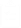 5 Jahre
Freie Phase
maximal bis Alter 40
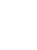 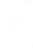 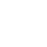 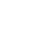 An Ereignisse gebundene NVGbis Alter 50
*Beim Dualen Modell gelten abweichende Regelungen
EGO Top – Berufsunfähigkeitsschutz von HDI | Marketing-Unterlage | Januar 2023
34
NVG Top – so flexibel wie das Leben.
Weil Ihre Kunden nicht alles planen können. Außer ihren Versicherungsschutz.
1) Bei uns versicherte BU-/GF-/EU-/EMR-Renten 
2) Anrechnung aller versicherten Leistungen für die BU-/GF-/EU-/EMR-Rente bei privaten Versicherern.
*Finanzielle Angemessenheit stets vorausgesetzt.
EGO Top – Berufsunfähigkeitsschutz von HDI | Marketing-Unterlage | Januar 2023
35
Bei diesen Ereignissen greift die Nachversicherung.
Ereignisgebundene Phase:
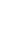 Privatleben
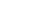 Berufsleben
Volljährigkeit
Heirat
Abschluss Berufsausbildung
Abschluss Studium
Meisterprüfung
Unbefristetes Arbeitsverhältnis (nach Teilzeit oder Befristung)
Aufnahme eines Darlehens zum Immobilienerwerb
Geburt/Adoption
Gehaltserhöhung
Reduzierung, Wegfall bAV/ Versorgungswerk
Wegfall gRV-Pflicht
Überschreitung der Beitragsbemessungs-grenze gRV
Tod des Ehepartners/ eingetragenen Lebenspartners
Pflegefall des Ehepartners/ eingetragenen Lebenspartners
Finanzierung gewerblicher Bereich
Beginn Selbständigkeit
Nachhaltige Gewinnsteigerung Selbständige
Berufsbeitritt in eine öffentlich-rechtliche Körperschaft
Scheidung
Prokura
Einstieg als Partner ineine Kanzlei/Praxis
Aufnahme Berufsausbildung/ Studium
Erstmalige Berufsaufnahme nach Ausbildung/ Studium
uvm.*
Wiederaufnahme der Tätigkeit nach Elternzeit oder 18 Monate nach Geburt eines Kindes
*Geregelt in § 3 der BB-NVG.
EGO Top – Berufsunfähigkeitsschutz von HDI | Marketing-Unterlage | Januar 2023
36
So funktioniert die Nachversicherungsgarantie.
Ein Rechenbeispiel für Ihr Verkaufsgespräch.
EGO Top begleitet Ihre Kunden sicher – heute und in Zukunft.
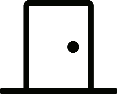 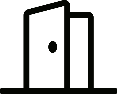 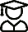 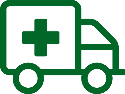 Berufseinstieg
Freie Phase
Mit Ereignis
3.000 EUR
Eintritt der Berufsunfähigkeit – Zahlung der garantierten monatlichen Berufsunfähig-keitsrente max. bis 67 Jahre
3.000 EUR
Erhöhung der Berufsun-fähigkeitsrente – ohne erneute Gesundheitsprüfung: mit Ereignis (ab Versicherungs-beginn und bis Alter 50 möglich), z. B. Hausbau oder Gehalts-erhöhung
2.200 EUR
Weitere Erhöhung nach weiteren3 Jahren
1.300 EUR
Erhöhung der Berufsunfähigkeits-rente – ohne erneute Gesundheits-prüfung: ohne Ereignis (innerhalb von 5 Jahren ab Vertragsbeginn und bis Alter 40 möglich)
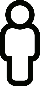 1.000 EUR
Abschluss von EGO Top
Alter
30
31
34
38
EGO Top – Berufsunfähigkeitsschutz von HDI | Marketing-Unterlage | Januar 2023
37
Eine transparente Teilzeitklausel für moderne Arbeitswelten
Mögliche Gründe und Anlässe für Teilzeit:
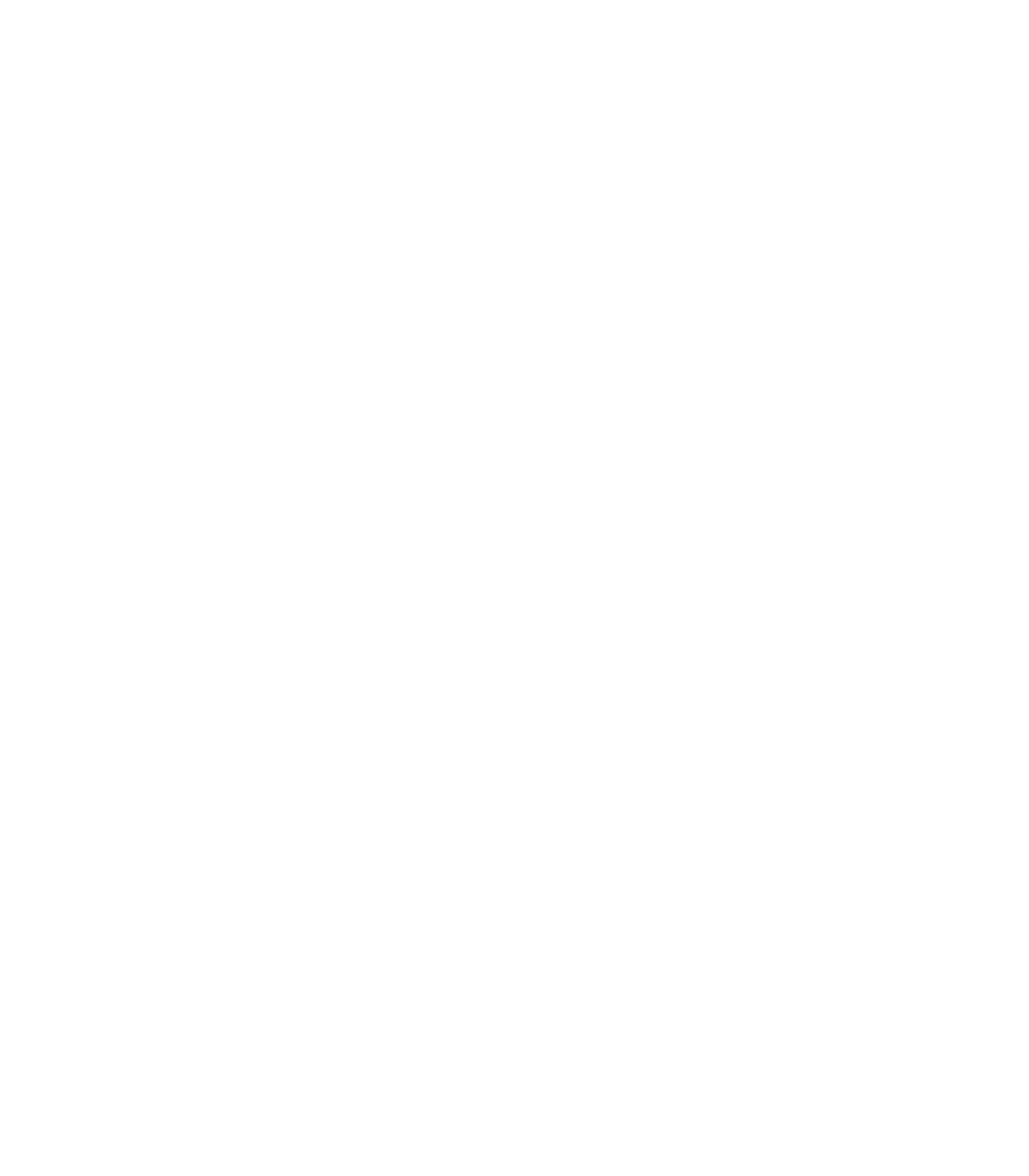 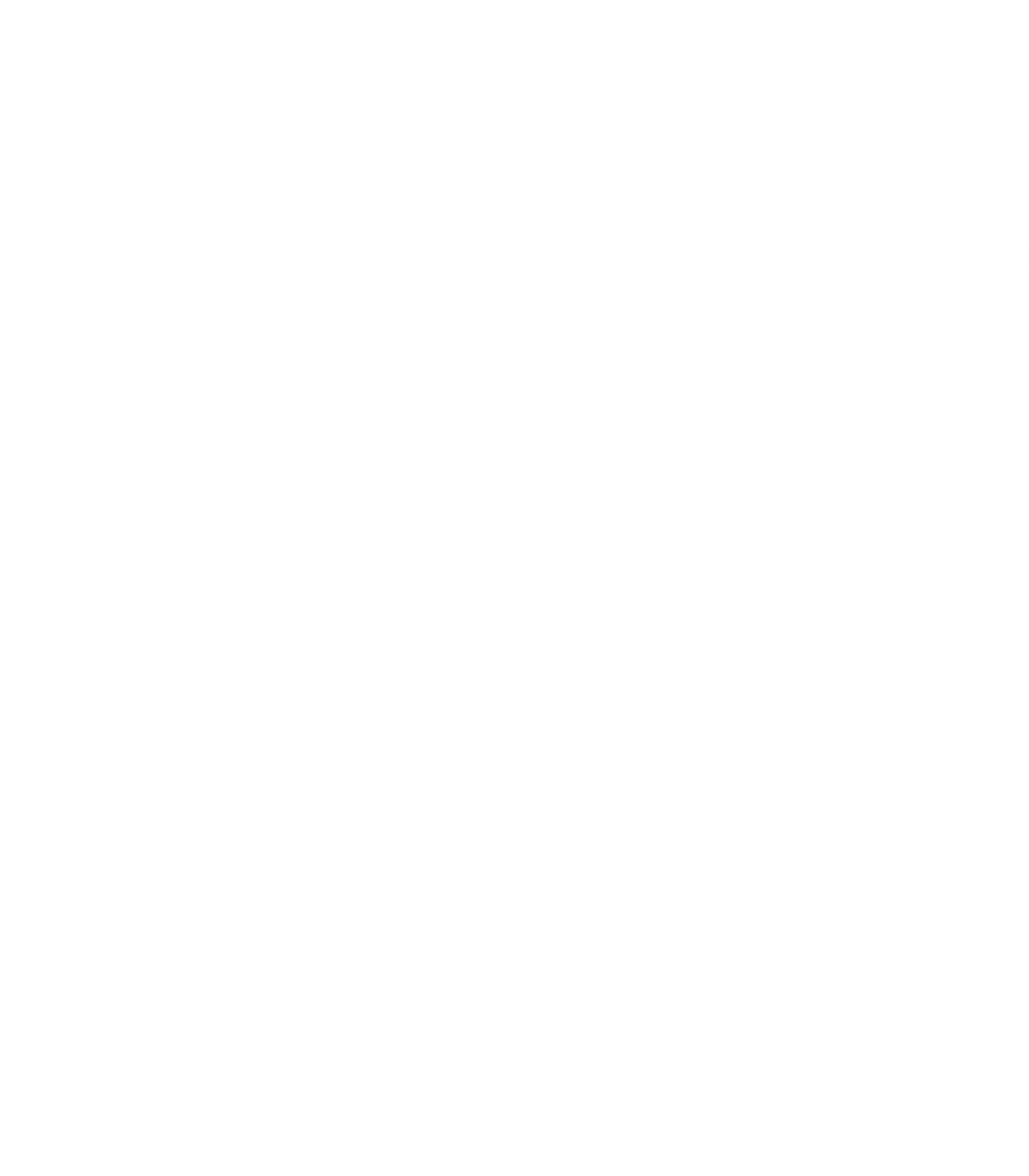 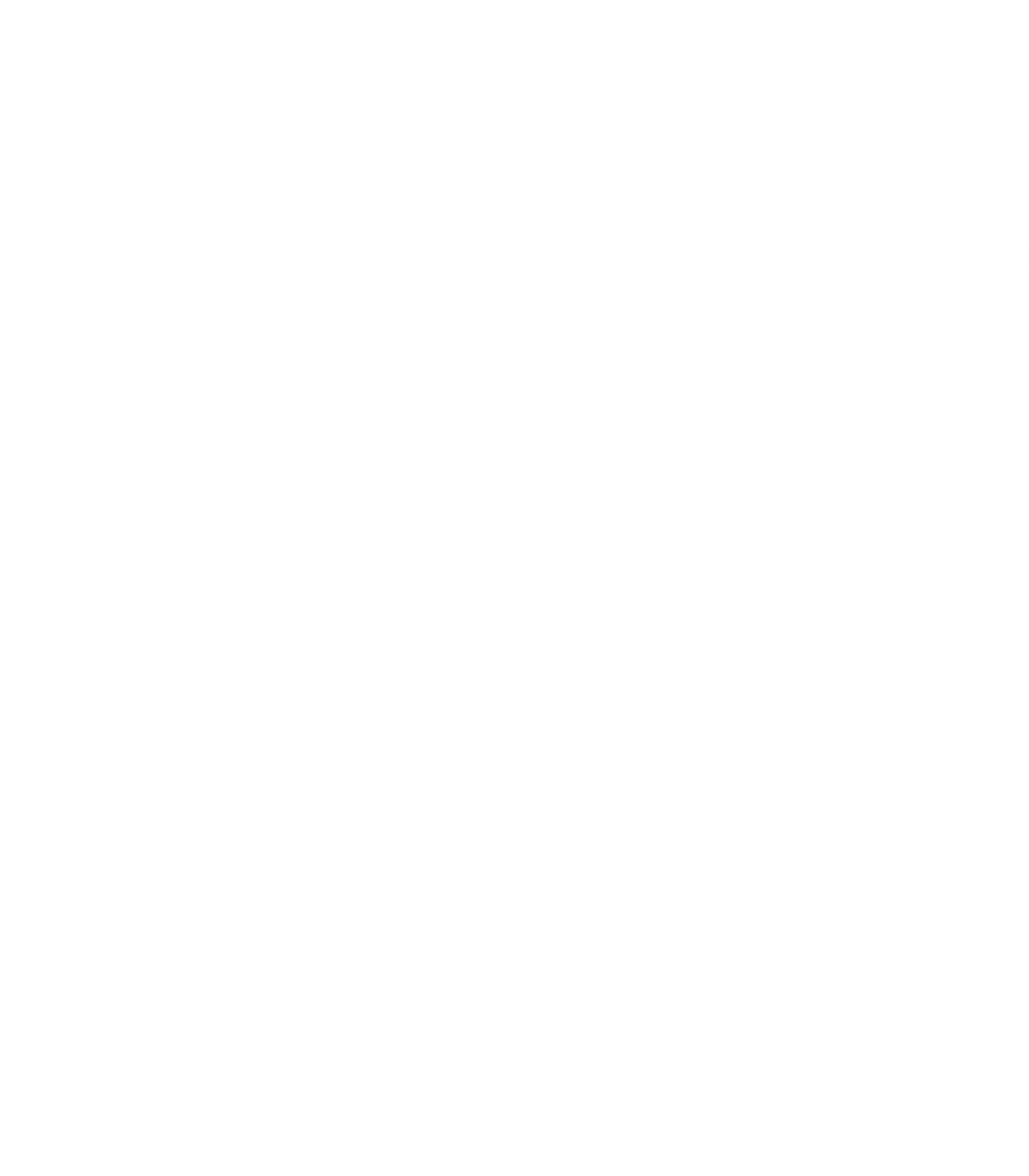 NEU
Gesundheitliche Gründe:
Bleiben unberücksichtigt. Es zählt immer die ausgeübte berufliche Tätigkeit in gesunden Tagen.
Bestimmte Anlässe:
Teilzeit oder Auszeit wegen z. B. Elternzeit, Sabbatical, Pflege von Angehörigen etc.: Die während der Vertragslaufzeit ausgeübte Vollzeittätigkeit ist maßgeblich.
Individueller Beweggrund:
Bei reduzierter Arbeitszeit aus anderen Gründen oder ohne Anlass: 
bis max. 30 Arbeitsstunden wöchentlich, 
gilt in den ersten 5 Jahren ab Reduzierung: 
Die vor der Reduktion ausgeübte konkrete berufliche Tätigkeit ist maßgeblich.
EGO Top – Berufsunfähigkeitsschutz von HDI | Marketing-Unterlage | Januar 2023
38
Vorteile der Teilzeitklausel
Die individuellen beruflichen Veränderungen werden berücksichtigt
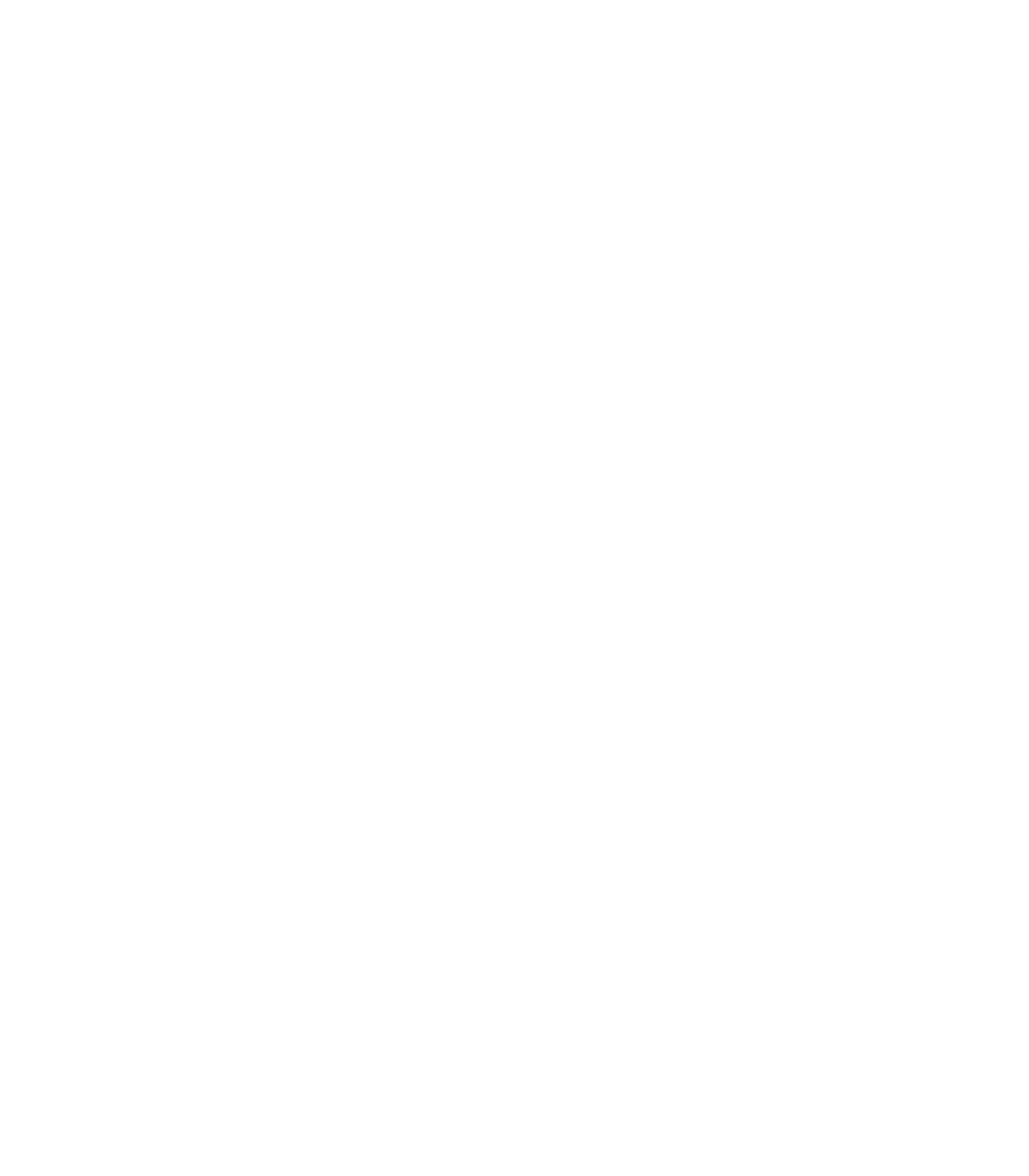 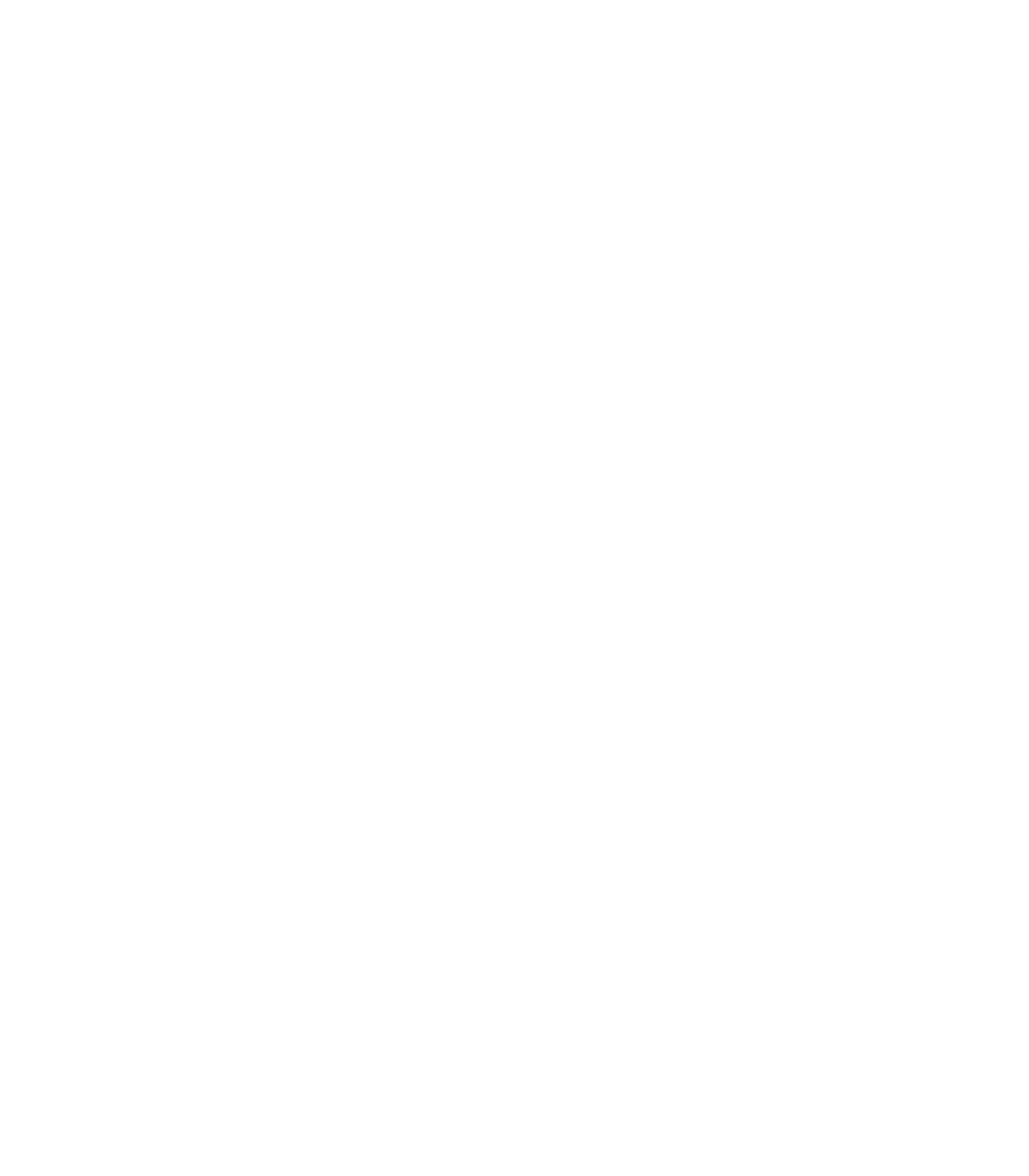 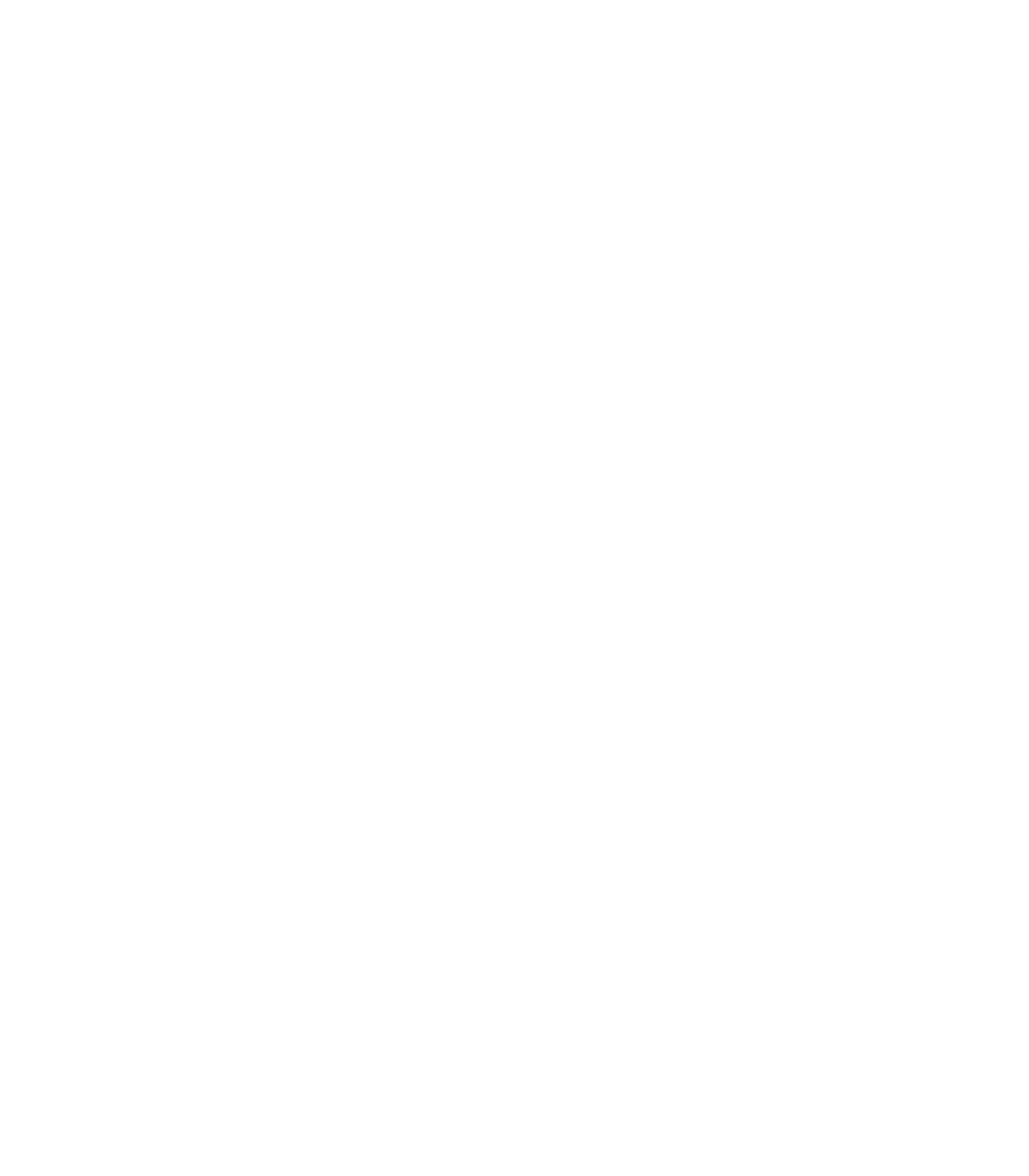 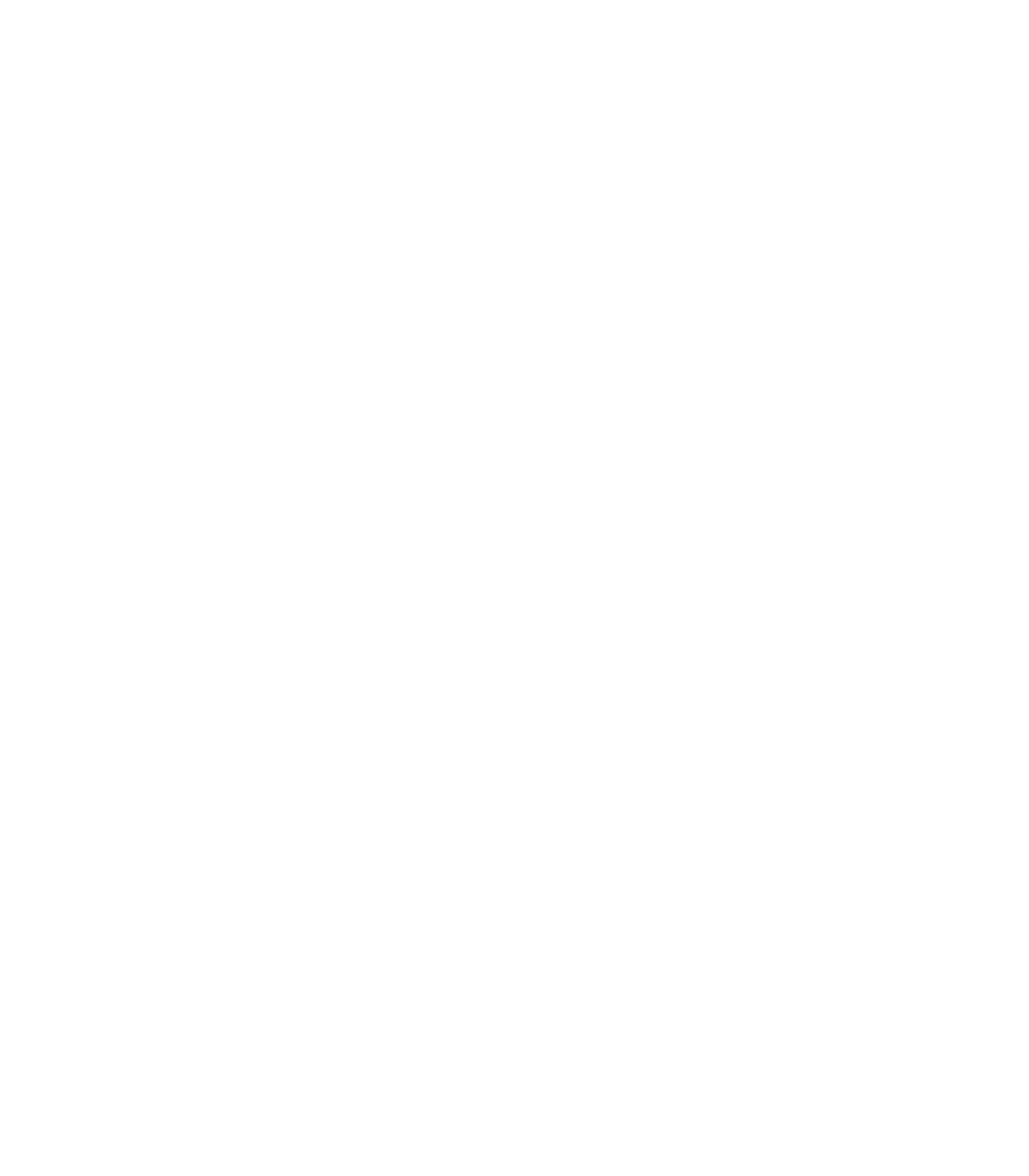 Einfach: 
Egal, weshalb in Teilzeit ge-wechselt wurde, in den ersten fünf Jahren nach der Reduktion ist im Fall einer Berufsunfähig-keit die ursprüngliche, konkret ausgeübte Tätigkeit maßgeblich.
Ganzheitlich: 
Bei der Beurteilung einer Berufsunfähigkeit wird nicht nur betrachtet, wie lange noch gearbeitet werden kann. 
Kann eine Aufgabe, die für den früher in Vollzeit ausgeführten Beruf elementar war, nicht mehr ausgeübt werden, werden die konkreten Kerntätigkeiten bei der Beurteilung berücksichtigt.​
​
Fair: 
Die Regelungen gelten einheitlich für alle Berufe. Angestellt oder selbständig.
Flexibel: 
Es ist egal, ob die Teilzeittätigkeit im ursprüng-lichen oder in einem anderen Beruf ausgeübt wird
EGO Top – Berufsunfähigkeitsschutz von HDI | Marketing-Unterlage | Januar 2023
39
Dynamische Anpassung für mehr BU-Rente.
Mit einer Dynamik erhöhen sich Beiträge und Leistung planmäßig – und automatisch.
Vorteile Dynamik(en):
Anpassung der BU-Rente an gestiegene Ansprüche
Ausgleich Inflation
Anpassung ohne erneute Gesundheitsprüfung
Jährlich automatische Anpassung
Möglichkeit zum Widerspruch beliebig oft
Beitragsdynamik
Leistungsdynamik
EintrittBerufsunfähigkeit
Laufzeitende
Höhe BU-Rente
Vertragsbeginn
Laufzeit
EGO Top – Berufsunfähigkeitsschutz von HDI | Marketing-Unterlage | Januar 2023
40
Dynamische Anpassung für mehr BU-Rente.
Mit einer Dynamik erhöhen sich Beiträge und Leistung planmäßig – und automatisch.
Beitragsdynamik
Leistungsdynamik nach Eintritt des Leistungsfalls
Jährliche Steigerung der Beitragshöhe vor Leistungsfall
Dynamische Erhöhung zu Beginn wählbar zwischen1–5%.
Erhöhung kann beliebig oft ausgesetzt werden,ohne zu verfallen (jährlicher Widerspruch).
Auf Wunsch kann das Erhöhungsrecht ganz entfallen.
Garantierte jährliche Rentensteigerung 
Optional wählbar zwischen 1–3%
Nicht garantierte Rentensteigerungen durch Rentenzuwachs möglich
Ab nächstem Versicherungsstichtag
Rentenzuwachs kann sich später weiter erhöhen und ist für die Dauer des Leistungsbezugs garantiert
2021: Aktuelle Erhöhung der Gesamtrente: 1,7%
EGO Top – Berufsunfähigkeitsschutz von HDI | Marketing-Unterlage | Januar 2023
41
Keine Meldepflicht des Gesundheitszustands.
Ihre Kunden müssen nicht melden, wenn es ihnen besser geht oder sich der Grad der Berufsunfähigkeit verringert.
Fakten-Check zum Meldeverzichtdes Gesundheitszustands. 
Kunde ist nicht verpflichtet, HDI von sich aus über eine Verbesserung seines Gesundheitszustands oder eine Minderung seines Berufsunfähigkeitsgrads zu informieren.
Kunde braucht also kein medizinisches Fachwissen.
Kunde kann sich ganz auf seine Genesung konzentrieren.
Konzentrieren auf die Gesundheit, nicht auf die Versicherung.
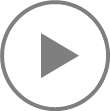 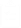 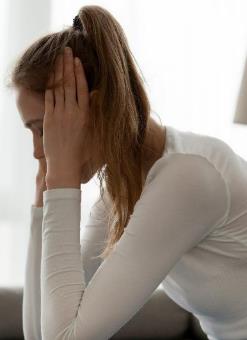 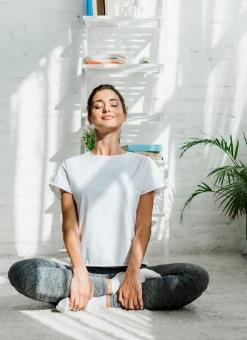 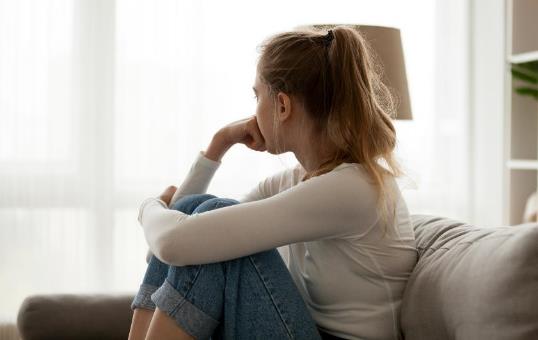 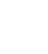 BU???
Eine Genesung erfolgt oft in kleinen Schritten ...
… Rückschritte inklusive
Der Kunde kann seinen Zustand oft gar nicht beurteilen.
Geregelt in § 3 (4) AVB.
EGO Top – Berufsunfähigkeitsschutz von HDI | Marketing-Unterlage | Januar 2023
42
Keine Meldepflicht bei Wiederaufnahme eines Berufs.
Auch wenn Ihre Kunden nach der Berufsunfähigkeit wieder anfangen zu arbeiten, müssen sie uns nicht informieren.
Fakten-Check zum Meldeverzichtbei Wiederaufnahme eines Berufs.
Auch wenn der Kunde wieder arbeiten geht bzw. damit startet, muss er dies HDI nicht von sich aus melden. 
Möglicherweise „zu viel“ gezahlte Renten müssen nicht zurückgezahlt werden. 
Vorteil: Keine finanzielle Unsicherheit bez. möglicher Rückforderung.
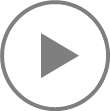 Reintegration ins Berufsleben ...
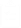 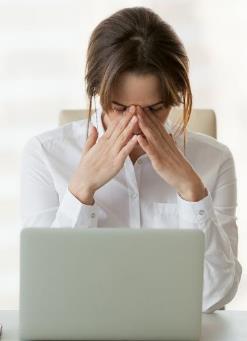 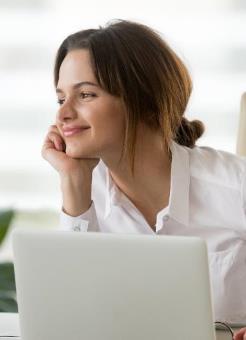 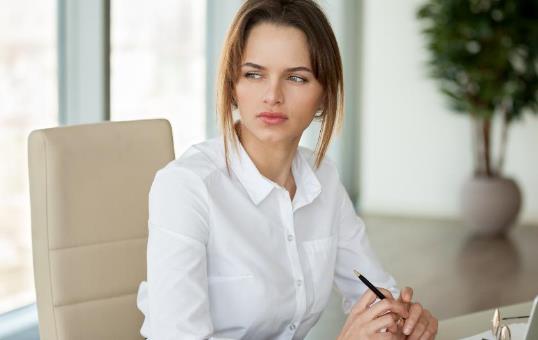 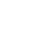 Muss ich das der Versicherung melden?
Der Weg zurück in den Beruf erfolgt stufenweise ...
… ist oft steinig und langwierig …
… und meldepflichtig?!
EGO Top – Berufsunfähigkeitsschutz von HDI | Marketing-Unterlage | Januar 2023
43
Vollständiger Verweisungsverzicht in der Erstprüfung.
HDI verzichtet in der Erstprüfung sowohl auf abstrakte als auch auf konkrete Verweisung.
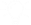 Was ist eigentlich …?
Abstrakte VerweisungHier wäre der Versicherer von der Leistung frei, wenn der Kunde nach seiner Erkrankung noch in irgend-einem anderen Beruf tätig sein könnte. Man könnte ihn dann auf diese Tätigkeit verweisen. 
Konkrete VerweisungHier wird keine BU-Rente fällig, wenn der Kunde in einem anderen, aber in der Lebensstellung vergleichbaren Beruf arbeitet.
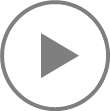 Praxisbeispiel: konkrete Verweisung.
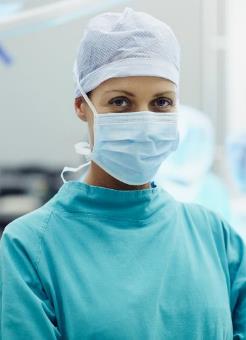 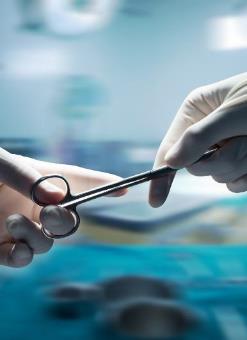 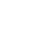 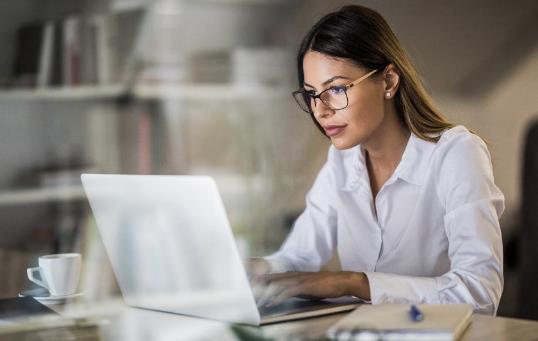 Tätigkeit einer Dermatologin: 90% im OP (chirurgische Eingriffe)
Die Hände zittern. BU durch Tremor-Erkrankung
Sie erstellt nun zu 100% medizinische Gutachten.
EGO Top – Berufsunfähigkeitsschutz von HDI | Marketing-Unterlage | Januar 2023
44
Konkrete Verweisung nur im Rahmen der Nachprüfung.
Ihre Kunden beziehen die volle BU-Rente. Und zwar so lange, wie sie gebraucht wird.
Bei Pflege verzichtet HDI ausdrücklich auf eine Nachprüfung!
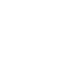 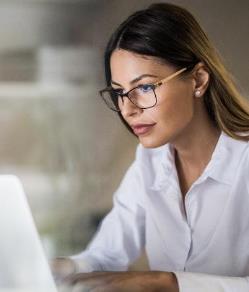 Vorteil für den HDI Kunden.
Klarheit und Transparenz auch während des Leistungsbezugs.
HDI: Wir prüfen, ob der Kunde nach Eintritt der BU neue berufliche Fähigkeiten und Kenntnisse erworben hat.
Auf Basis dieser neuen Fähigkeiten und Kenntnisse
wird tatsächlich der neue Beruf ausgeübt.
kann der neue Beruf nach gesundheitlichen Kriterien ausgeübt werden.
entspricht die neue berufliche Tätigkeit der Lebensstellung1) des früheren Berufs (zum Zeitpunkt des Eintritts der BU).
Nur wenn alle Voraussetzungen erfüllt sind:Einstellung der Leistung.
1) Soziale Lebensstellung – Stellung in der Gesellschaft & finanzielle Lebensstellung – 20% Einkommensminderung sind zumutbar – 80/20-Regelung.
EGO Top – Berufsunfähigkeitsschutz von HDI | Marketing-Unterlage | Januar 2023
45
Optimale Absicherung durch Berufswechseloption.
Junge Leute entwickeln sich. Gut, wenn der Berufsunfähigkeitsschutz sich mitverändert.
Auch in der 
BUZ
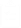 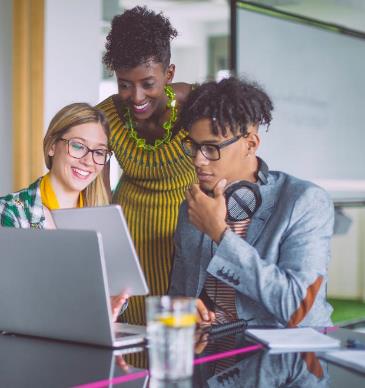 Fakten-Check über die Berufswechseloption.
Durch diese Option hat der Kunde die Möglichkeit, seine bestehende Berufsgruppe überprüfen zu lassen und dadurch künftig seinen Beitrag zu reduzieren. 
Überprüfung mit vereinfachter Gesundheitsprüfung und ohne Prüfung von Sportarten/Freizeitaktivitäten.
Möglich innerhalb von zwölf Monaten nach Berufswechsel/Abschluss bis zur Vollendung des 37. Lebensjahres.
Eine Verschlechterung ist ausgeschlossen!
Geregelt in den § 14 (7) AVB., möglich in SBU und BUZ..
EGO Young: Option auf Besserstellung der Berufsgruppe im Rahmen des Umtauschrechts.
EGO Top – Berufsunfähigkeitsschutz von HDI | Marketing-Unterlage | Januar 2023
46
Optimale Absicherung durch Berufswechseloption.
Junge Leute entwickeln sich. Gut, wenn der Berufsunfähigkeitsschutz sich mitverändert.
Auch in der 
BUZ
So funktioniert’s:
Beginn Studium
Start ins Berufsleben
Berufswechsel
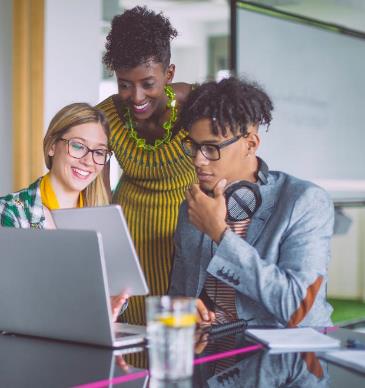 Anlässe:
Schulformwechsel(ggf. Klassenstufe)
Beginn Ausbildung
Prüfung der Besserstellung
Auswirkung auf Beitrag
Berufsgruppe mit niedrigerem BU-Risiko als bisher
Beitrag kann sinken
Berufsgruppe mit höherem oder gleichem BU-Risiko wie bisher
Beitrag bleibt gleich
Geregelt in den § 14 (7) AVB., möglich in SBU und BUZ..
EGO Young: Option auf Besserstellung der Berufsgruppe im Rahmen des Umtauschrechts.
EGO Top – Berufsunfähigkeitsschutz von HDI | Marketing-Unterlage | Januar 2023
47
Erste Hilfe bei Krebs – unkompliziert und schnell.
Sofortleistungen ermöglicht EGO Top mit einem vereinfachten Nachweis.
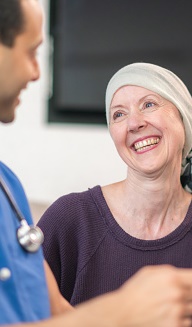 Berufsunfähigkeitsleistungen schnell und unkompliziert erhalten.
Zeit, sich auf die Gesundheit zu konzentrieren.
Schnell 
Innerhalb von 10 Arbeitstagen
Kriterien
Chemo- oder Strahlentherapie begonnen oder unmittelbar bevorsteht, mindestens eine Tochtergeschwulst festgestellt
Nachweis
Vorlage eines onkologischen Facharztberichts reicht aus
Leistungsdauer 
Garantiert 15 Monate, selbst wenn sich die Gesundheit verbessern sollte
BU-Anschlussleistung
Wir prüfen parallel, ob wir die BU-Leistung sogar unbefristet anerkennen können.
Zusatzkosten?
Keine! Die Leistung ist in den BU-Schutz automatisch integriert.
Nicht möglich in der Basisrente und der bAV. Geregelt in den § 6 Abs. (3) + (4) AVB.
EGO Top – Berufsunfähigkeitsschutz von HDI | Marketing-Unterlage | Januar 2023
48
[Speaker Notes: „Wer an Krebs erkrankt, möchte eigentlich nur eins: Einfach Zeit zum Gesundwerden! Genau hier setzt das neue – kostenfreie – Feature an. Ein vereinfachter Nachweis genügt und der Kunde kann sich ganz auf die Genesung konzentrieren.“

Für Krebspatienten ist es hilfreich und entlastend, wenn sie schnell und unkompliziert Berufsunfähigkeitsleistungen erhalten.
Wie schnell wird geleistet? innerhalb von 10 Arbeitstagen
Für welche Krankheiten gilt dies? 
der Kunde erkrankt an Krebs und muss sich deswegen einer Chemo- oder Strahlentherapie unterziehen und es wurde mindestens eine Metastase in einem Lymphknoten festgestellt oder
der Kunde befindet sich wegen der Schwere der Erkrankung in einer palliativen Therapie
Welche Voraussetzungen sind zu erfüllen / welche Nachweise / welche Fristen?
Der Nachweis muss durch Vorlage eines onkologischen Facharztberichtes geführt werden. 
Innerhalb von 6 Monaten nach Erstdiagnose
Wie lange leisten wir? 
mindestens 15 Monate - Die Leistungen enden nicht vor Ablauf der 15 Monate, selbst wenn sich die Gesundheit verbessern sollte
Bekommt der Kunde automatisch im Anschluss eine BU-Leistung?
Wir prüfen unmittelbar mit der Sofort-Leistung auch die Anerkennung der unbefristeten „Regel-BU-Leistung ! Hinweis: USP zum Wettbewerb!! 
Was kostet das zusätzlich? – nichts: wir packen die Leistung drauf…]
Erste Hilfe bei Blindheit und Taubheit –unkompliziert und schnell.
Sofortleistungen ermöglicht EGO Top mit einem vereinfachten Nachweis.
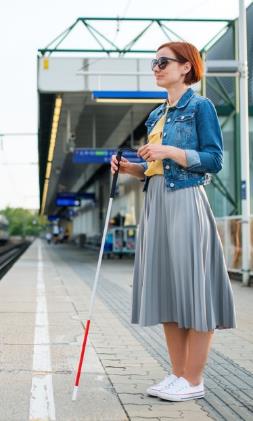 Berufsunfähigkeitsleistungen schnell und unkompliziert erhalten.
Zeit, sich auf die Gesundheit zu konzentrieren.
Schnell 
Innerhalb von 10 Arbeitstagen
Kriterien
Vollständige Erblindung oder vollständige Taubheit (Erstbefund)
Nachweis
Vorlage eines augenärztlich bestätigten Sehtests bzw. HNO-ärztlich durchgeführten Hörtests.
Leistungsdauer 
Garantiert 15 Monate, selbst wenn sich die Gesundheit verbessern sollte
BU-Anschlussleistung
Wir prüfen parallel, ob wir die BU-Leistung sogar unbefristet anerkennen können.
Zusatzkosten?
Keine! Die Leistung ist in den BU-Schutz automatisch integriert.
Nicht möglich in der Basisrente und der bAV. Geregelt in den § 6 Abs. (3) + (5) bzw. (6) AVB.
EGO Top – Berufsunfähigkeitsschutz von HDI | Marketing-Unterlage | Januar 2023
49
[Speaker Notes: „Wer an Krebs erkrankt, möchte eigentlich nur eins: Einfach Zeit zum Gesundwerden! Genau hier setzt das neue – kostenfreie – Feature an. Ein vereinfachter Nachweis genügt und der Kunde kann sich ganz auf die Genesung konzentrieren.“

Für Krebspatienten ist es hilfreich und entlastend, wenn sie schnell und unkompliziert Berufsunfähigkeitsleistungen erhalten.
Wie schnell wird geleistet? innerhalb von 10 Arbeitstagen
Für welche Krankheiten gilt dies? 
der Kunde erkrankt an Krebs und muss sich deswegen einer Chemo- oder Strahlentherapie unterziehen und es wurde mindestens eine Metastase in einem Lymphknoten festgestellt oder
der Kunde befindet sich wegen der Schwere der Erkrankung in einer palliativen Therapie
Welche Voraussetzungen sind zu erfüllen / welche Nachweise / welche Fristen?
Der Nachweis muss durch Vorlage eines onkologischen Facharztberichtes geführt werden. 
Innerhalb von 6 Monaten nach Erstdiagnose
Wie lange leisten wir? 
mindestens 15 Monate - Die Leistungen enden nicht vor Ablauf der 15 Monate, selbst wenn sich die Gesundheit verbessern sollte
Bekommt der Kunde automatisch im Anschluss eine BU-Leistung?
Wir prüfen unmittelbar mit der Sofort-Leistung auch die Anerkennung der unbefristeten „Regel-BU-Leistung ! Hinweis: USP zum Wettbewerb!! 
Was kostet das zusätzlich? – nichts: wir packen die Leistung drauf…]
Eine der besten Lösungen am Markt!
Versicherungsschutz bei Infektion.
Egal, ob Gastronomie oder medizinische Berufe: Es gibt Jobs, die Ihre Kunden wegen einer Infektion nicht ausüben dürfen.
Hier greift der HDI BU-Schutz:
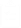 Fakten-Check der erweiterten Infektionsklausel von HDI.
Schützt Kunden, wenn sie ihre berufliche Tätigkeit wegen einer von ihr ausgehenden Infektionsgefahr für mindestens sechs Monate nicht mehr ausüben können.
Die Infektionsklausel gilt für alle Berufe.
Ausreichend sind z.B. gesetzliche Vorschriften oder eine behördliche Anordnung. 
Wir leisten bereits bei teilweisem Tätigkeitsverbot und mit vereinfachtem Nachweis, z.B. durch Hygieneplan.
Berufsunfähig durch Infektion …
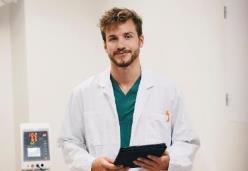 Gefahr: Tätigkeitsverbot durch behördliche Anordnung



Infektionen für ein mögliches Berufsverbot: COVID-19, HIV, Hepatitis C, Cholera, Tuberkulose …
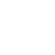 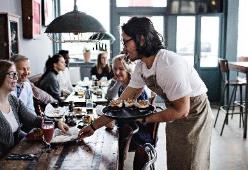 Es kann viele Berufsgruppen treffen: Mediziner, Köche, Landwirte, Erzieher …
Geregelt in den BB-INF § 2.
EGO Top – Berufsunfähigkeitsschutz von HDI | Marketing-Unterlage | Januar 2023
50
Vereinfachtes Anerkenntnis bei voller unbefristeterErwerbsminderungsrente.
Ein Kritikpunkt der Berufsunfähigkeitsversicherung ist die detaillierte und dadurch zeitaufwendige Prüfung bis zum Leistungsentscheid.
Unsere kundenfreundliche Regelung:
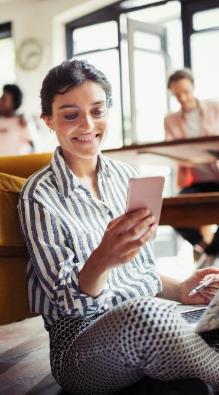 Gesetzlich
Privat
Volle unbefristete Erwerbsminderungs-rente der DRV
Anerkennung der Berufsunfähigkeits-rente durch vereinfachten Nachweis
schnell | transparent | verbindlich
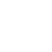 Geregelt in § 2 Abs. (4) AVB.
Der Vertrag muss bei Eintritt der vollen Erwerbsminderung mindestens seit 10 Jahren bestanden haben und es darf kein individueller Leistungsausschluss vereinbart worden sein.
EGO Top – Berufsunfähigkeitsschutz von HDI | Marketing-Unterlage | Januar 2023
51
Anpassung der Laufzeit bei Anstieg des Rentenalters.
Egal, was die Zukunft bringt – für die BU von HDI kein Problem.
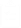 Fakten-Check zur Verlängerungsoption.
Verlängerung der Vertragsdauer möglich, wenn die Regelaltersgrenze in der Deutschen Rentenversicherung (DRV) erhöht wird
Gilt auch, wenn der Kunde nicht in der DRV versichert ist, z.B. Selbständige oder Ärzte
Ohne neue Gesundheitsprüfung
Es kann um die Zeitspanne verlängert werden, um die auch die Regelaltersgrenze angehoben wird.
Rente mit 67!
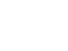 Jetzt
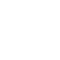 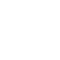 Rente mit 69?
Rente mit 70?
Zukunft
Geregelt in § 20 (1) AVB | Voraussetzungen geregelt in § 20 (2) AVB.
EGO Top – Berufsunfähigkeitsschutz von HDI | Marketing-Unterlage | Januar 2023
52
Verzicht auf zeitlich befristete Anerkenntnisse.
BU anerkennen …
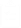 Fakten-Check zum zeitlichenAnerkenntnis. 
HDI spricht grundsätzlich im Rahmen der Leistungsprüfung keine befristeten Anerkenntnisse aus. 
Der Nachteil eines befristeten Anerkennt-nisses: Nach Ablauf der Zeit muss der Kunde erneut im Rahmen einer Erstprüfung nachweisen, dass er weiterhin Anspruch auf die BU-Leistung hat. Er trägt die Beweislast.
Eine Einstellung der Leistung ist bei HDI nur im Rahmen einer Nachprüfung möglich. Die Beweislast liegt hier beim Versicherer.
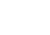 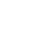 Gesellschaft – befristet
befristet z. B. auf 12 oder 18 Monate
Einstellung der Rentenzahlung!
HDI – unbefristet
FeststellungBU
EGO Top – Berufsunfähigkeitsschutz von HDI | Marketing-Unterlage | Januar 2023
53
Voller Versicherungsschutz bei vorsätzlichen Straftaten im Straßenverkehr
Mit HDI ab sofort auf der sicheren Seite!
Leistung bei allen Delikten im Straßenverkehr
Kein Ausschluss mehr bei vorsätzlichen Straftaten im Straßenverkehr, die zu einer Berufsunfähigkeit führen.
Handelt es sich um eine
vorsätzliche Straftat …
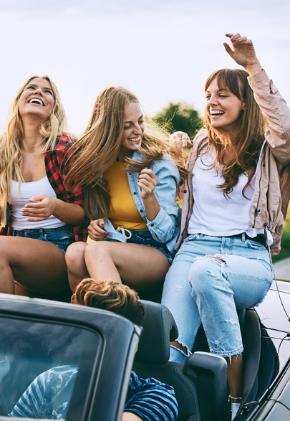 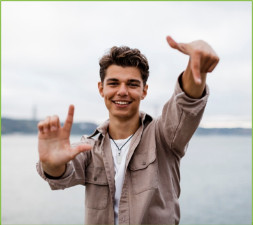 … die zu einer 
Berufs-unfähigkeit geführt hat
KEINAUSSCHLUSS
Straftaten im Straßen-verkehr
EGO Top – Berufsunfähigkeitsschutz von HDI | Marketing-Unterlage | Januar 2023
54
HDI ist für den Kunden da, wenn es darauf ankommt.
M-Check – persönlicher und schneller Gesundheitscheck
RiskVoter – die elektronische Risikoprüfung mit Votum am Point of Sale
Auswahl-Kriterien für einen BU-Schutz.
Services bei Vertragsabschluss.
Services im Leistungsfall.
BU-Kompetenz
Telefonischer Erstkontakt
Teleclaiming
Kundenservice vor Ort
Unterstützung durch den Leistungsprüfer
Handout Risikoprüfung mit Diagnoseliste
BU-Stabilität
Preis
Risikovoranfrage
Bedingungen
Im Leistungsfall lautet unsere Devise: „Reden statt Schreiben“.
Services
EGO Top – Berufsunfähigkeitsschutz von HDI | Marketing-Unterlage | Januar 2023
55
Risikovoranfragen und Handout Risikoprüfung.
Ergibt das Einreichen eines Antrags Sinn? Zu welchen Konditionen kann der Kunde versichert werden, wenn dieser Vorerkrankungen hat?
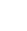 Risikovoranfragen:
Zur Beantwortung dieser Fragen steht Ihnen der Service für Risikovoranfragen zur Verfügung.
Telefonisch über die Risiko-Hotline
Generell keine Meldung ins Hinweis- und Informations-system (HIS) des GDV
Ersparnis von Zeit und Kosten durch Risikoanfrageerst bei Antragstellung
Gilt für Gesundheit, Sport, Hobbys und Berufe
Datenschutzkonformer Prozess
Kontaktdaten Risikovoranfragen:
Tel.: +49 221-144 3440
Fax: +49 221-144 3054
E-Mail: risikovoranfragen@hdi.de
Zu einer erstenIndikation nutzen Sieauch die transparenteDiagnoseliste imausführlichen HandoutRisikoprüfung.
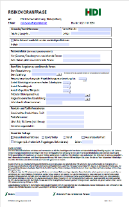 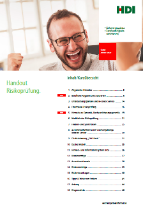 EGO Top – Berufsunfähigkeitsschutz von HDI | Marketing-Unterlage | Januar 2023
56
Der Service „M-Check“ – professionell und persönlich.
Für den Abschluss höherer BU-Renten ist ein ärztliches Zeugnis erforderlich. Hierfür steht Ihnen das Speed-Underwriting unseres Partners Medicals Direct zur Verfügung – der sogenannte M-Check.
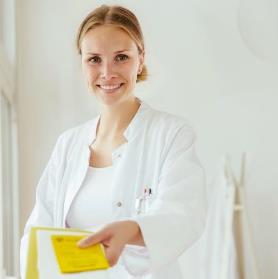 Der M-Check ist ein kostenloser Service zur medizinischen Risikoprüfung – beim Kunden vor Ort. Somit entfällt das zeitraubende Zusammensuchen von Gesundheitsnachweisen.
Kundennutzen:
Persönlicher, individueller Service
Einfach und bequem für Kunden
Zeitsparend, weil Untersuchungen vor Ort
Vollständige Unterlagen verhindern zusätzliche Rückfragen.
Schnellere Policierung des Antrags
Den M-Check können Sie bei einer zu versichernden jährlichen BU-Rente von 36.001 bis 60.000 EUR in Anspruch nehmen.
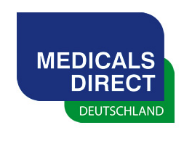 EGO Top – Berufsunfähigkeitsschutz von HDI | Marketing-Unterlage | Januar 2023
57
RiskVoter. Elektronische Antragsprüfung für die BU.
Der RiskVoter ist ein Tool zur elektronischen Risikoprüfung für die Berufsunfähigkeitsversicherung.
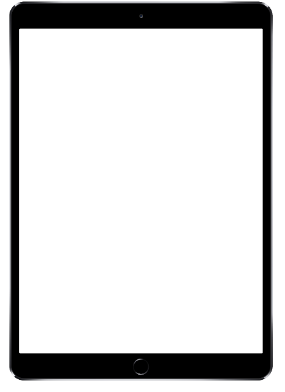 Der RiskVoter ist in das Angebotsprogramm easy integriert.1)
Quick-Check (Voranfrage) mit einer sofortigen Entscheidung.2)
Zeitsparende, anonyme, digitale und rund um die Uhr zuerreichende BU-Risikoeinschätzung(Gesundheit, Sport/Hobbys bzw. Sonderrisiken)
Aussteuerung komplizierter Fälle
Identifizierung von Ablehnungen
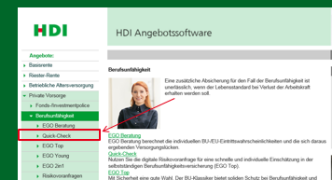 Vollständige medizinische Risikoprüfung inklusive Erstellung eines kompletten Antrages – mit neuen und in der Anzahl reduzierten Gesundheitsfragen
1) Verfügbar für alle easy-Nutzer, die einen personalisierten Zugang haben2) Für SBU in der 3.Schicht, Tarif BV22, bis 36.000 EUR Rente p.a.*
EGO Top – Berufsunfähigkeitsschutz von HDI | Marketing-Unterlage | Januar 2023
58
RiskVoter – die elektronische Antragsprüfung.
Der HDI RiskVoter bietet Direktpolicierung und neue Gesundheitsfragen.
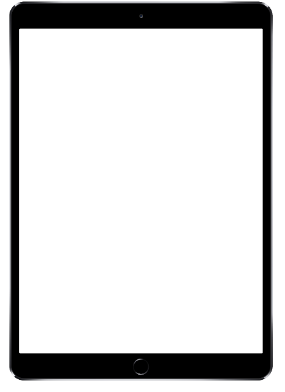 Der Riskvoter:
Datenschutz wird großgeschrieben!Der RiskVoter kann von allen legitimierten Easy-Usern genutzt werden(persönliche Kennung und Passwort für VermittlerPortal erforderlich). 
(Optionale) Direktpolicierung
Ansprechpartner RiskVoterTelefon: +49 221 144-65671 (Mo.–Fr. 9.00–18.00 Uhr) Mail: riskvoter@hdi.de
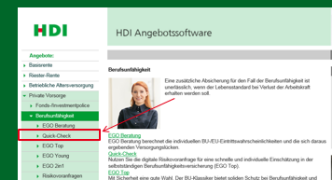 EGO Top – Berufsunfähigkeitsschutz von HDI | Marketing-Unterlage | Januar 2023
59
RiskVoter bietet optionale Direktpolicierung.
Die Vorteile für Sie und Ihre Kunden auf einen Blick.
Kunde erhält Police direkt am Point of Sale
sofortige Annahmeentscheidung
sofortige Wertung
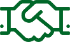 keine Antragsnach-bearbeitungen
unmittelbarer Anstoß der Provision
Vorteile für den Vertriebund den Endkunden
Ab sofort aus easy (optional) verfügbar 1)
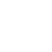 1) außer für easy-Mandantenversionen OVB, MLP und Österreich
EGO Top – Berufsunfähigkeitsschutz von HDI | Marketing-Unterlage | Januar 2023
60
In drei Phasen zur Leistungsentscheidung.
Mit unserem Programm „Berufsunfähigkeitsleistungen einfach regulieren“ bieten wir eine schnelle und faire Leistungsprüfung. Egal auf welchem Weg der Kunde mit uns kommuniziert, im Vordergrund steht dabei unser Motto „Reden statt Schreiben“.
Über www.hdi.de
Digital
Der Kunde erhält Zugang zum Portal und füllt den dynamischen Fragebogen aus.
Der Kunde erhält die Leistungsentscheidung.
Kunde
Per Telefon, Post oder Mail
Analog
Der Kunde füllt den ausführlichen Fragebogen händisch aus.
Melden
Bearbeiten
Entscheiden
Wir nehmen telefonisch
Kontakt auf und besprechen alle Fragen zum Leistungsantrag.
Ggf. Unterstützung
durch Teleclaiming
oder Hausbesuch (Vor-Ort-Kundenservice).
Ein Leistungsprüfer unterstützt den Kunden mit 1:1-Betreuung.
Wir entscheiden über den Antrag und zahlen im Leistungsfall die vereinbarte BU-Rente.
EGO Top – Berufsunfähigkeitsschutz von HDI | Marketing-Unterlage | Januar 2023
61
Erstklassiger Service im Leistungsfall.
Wir sind dann für den Kunden da, wenn es am wichtigsten ist. Und wir helfen, anstatt zusätzlichen Stress zu verursachen.
Unter dem Motto „Reden statt Schreiben“ bieten wir daher unbürokratischen Service, der schnell, direkt und persönlich unterstützt. Das bedeutet:
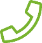 Telefonischer Erstkontakt – Telefonische Kontaktaufnahme nach Meldung des Leistungsfalls.
Teleclaiming – Wir unterstützen unsere Kunden bei der Beantragung der Leistungen. Hierbei klären wir telefonisch alle Besonderheiten der zuletzt ausgeübten beruflichen Tätigkeit.
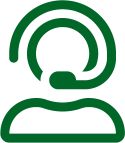 Kundenservice vor Ort – Wenn gewünscht, vereinbaren wir einen Termin und helfen dem Kunden in einem persönlichen Gespräch vor Ort, den Leistungsantrag aufzunehmen und zu bearbeiten. Wir unterstützen auch dabei, alle Informationen zusammenzustellen, die für eine zeitnahe Leistungsprüfung erforderlich sind.
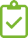 Unterstützung durch den Leistungsprüfer – Ein Leistungsprüfer kümmert sich persönlich um den Kunden und sein Anliegen. Dabei handelt es sich um eine 1:1-Betreuung.
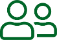 EGO Top – Berufsunfähigkeitsschutz von HDI | Marketing-Unterlage | Januar 2023
62
Zeitgemäß: Digitale Kommunikation im Leistungsfall.
Wenn Kunden über die Homepage einen Leistungsfall melden, erfolgt die Kommunikation automatisch digital.
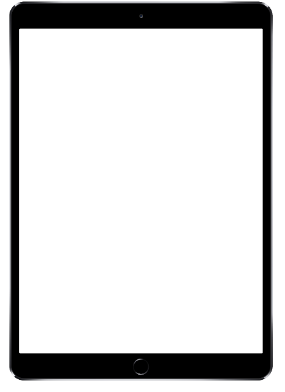 Die Papier-Kommunikation ist natürlich weiterhin möglich.Aber die digitale Kommunikation bietet den Kunden viele Vorteile:
Dynamischer Fragebogen – stark verkürzt nur mit kundenrelevanten Fragen. 
Notwendige Unterlagen einfach hochladen oder per Smartphone abfotografieren. 
Aktuelle Informationen zum Bearbeitungs-stand per Leistungsfall-Tracking.
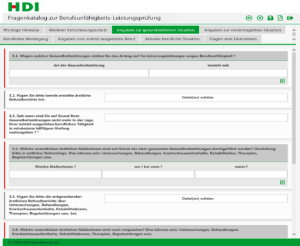 Gut zu wissen: Der Datenaustausch erfolgt unter modernsten Sicherheitsstandards und ist TÜV-geprüft. Eine Papier-Kommunikation ist natürlich weiterhin möglich. Bei Meldung via Homepage erfolgt die Kommunikation automatisch digital.
EGO Top – Berufsunfähigkeitsschutz von HDI | Marketing-Unterlage | Januar 2023
63
3
Unsere Zielgruppen
Berufsunfähigkeitsschutz von HDI. Unsere Zielgruppen im Fokus.
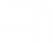 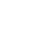 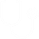 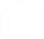 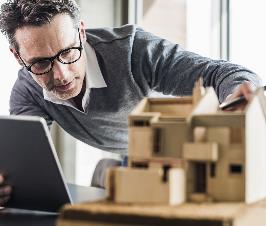 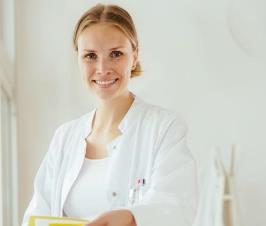 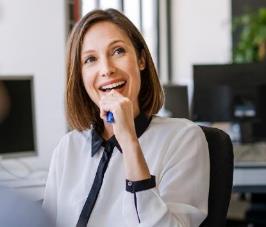 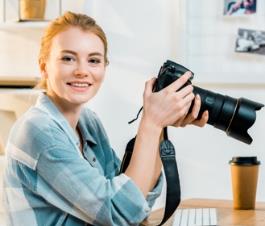 Ingenieure
Ärzte
Kammerberufe
Medienberufe
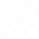 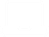 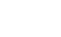 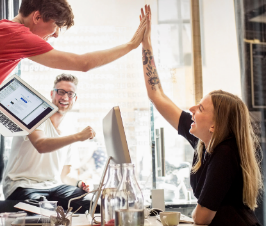 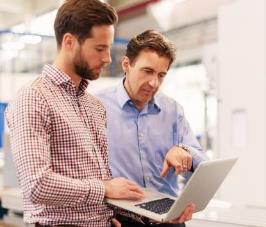 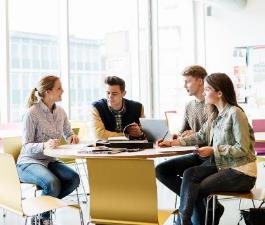 IT-Berufe
Selbständige
Studenten/Schüler
EGO Top – Berufsunfähigkeitsschutz von HDI | Marketing-Unterlage | Januar 2023
65
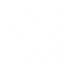 Ingenieure:Unsere Zielgruppe auf einen Blick.
50 Ingenieurberufe befinden sich nun in der besten Risikogruppe A0-top. Dazu zählen z. B. Ingenieure aus den Bereichen Maschinenbau, Elektrotechnik, Wirtschaftsingenieurwesen Qualitätsmanagement und Automatisierung.
Knapp zwei Dritteln der Ingenieure arbeiten in der Produktion & Fertigung und der technischen Forschung & Entwicklung.2)
2021 rund 1,4 Millionen Personen in einem Ingenieurberuf.1)
Fakten über die Zielgruppe
Top 3 Ursachen für eine Berufsunfähigkeit bei Ingenieuren.4)
Über 2,5 Mio. EUR beträgt das durchschnittliche Einkommen eines Ingenieurs aus 40 Berufsjahren.3)
39 %
Nervenkrankheiten und psychische Erkrankungen
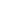 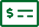 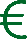 Rund 1,8 Millionen Erwerbstätige verfügten 2021 nach Angaben des Statistischen Bundesamtes über einen Studienabschluss im Ingenieurwesen.1)
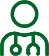 29 %
Krebs
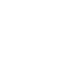 Von 2011 bis 2019 wurde ein Wachstum von Erwerbstätigen mit ingenieurwissenschaftlichem Abschluss um fast 300.000 verzeichnet.2)
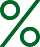 8 %Skelett
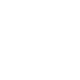 Quellen: 1) Mikrozensus 2021 (Erstergebnisse)
2) Ingenieurberufe - Statistik der Bundesagentur für Arbeit - Blickpunkt Arbeitsmarkt: Akademikerinnen und Akademiker │August 2021 Kapitel 2.1
3) Durchschnittsgehalt Ingenieur: 64.328 EUR, StepStone Gehaltsreport, 2022.
4) Eigene Datenbasis, BU-Leistungsprüfung HDI, 2019.
EGO Top – Berufsunfähigkeitsschutz von HDI | Marketing-Unterlage | Januar 2023
66
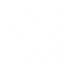 Unsere Konstruktion, um Berufsunfähigkeit abzusichern.
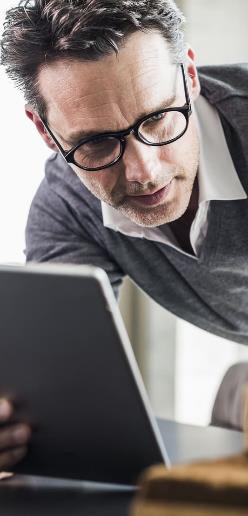 Einfach machen! EGO Top bietet optimalen BU-Schutz für die Bedürfnisse von Ingenieuren. 
Besonderheiten beim BU-Schutz für Ingenieure:
Besondere Konditionen 50 Ingenieurberufe befinden sich bei uns in der besten Risikogruppe und erhalten dadurch den günstigsten Preis

NVG Top Die Karrierewege als Ingenieur sind vielfältig und die Rente wächst mit den Ansprüchen. Deshalb gewährleitet HDI eine flexible Nachversicherungsgarantie. Natürlich auch bei privaten Anlässen wie Hochzeit, Nachwuchs oder Hauskauf.

Verzicht auf VerweisungBei Eintritt einer Berufsunfähigkeit verzichtet HDI auf die Verweisung – abstrakt und konkret. Erst in der Nachprüfung kann unter genau festgelegten Umständen auf konkret ausgeübte Tätigkeiten verwiesen werden.
EGO Top – Berufsunfähigkeitsschutz von HDI | Marketing-Unterlage | Januar 2023
67
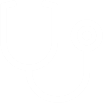 Ärzte:Unsere Zielgruppe auf einen Blick.
Unter der Zielgruppe Ärzte verstehen wir grundsätzlich Akademiker im Heilwesen, besonders Humanmediziner und Apotheker.
Aktuell gibt es 96.115 Studierende im Fach Humanmedizin in Deutschland.4)
364.400 Ärzte 
72.100 Zahnärzte
52.000 Apotheker
22.700 Tierärzte
Unsere Zielgruppen1) sind:
Top 3 Ursachen für eine Berufsunfähigkeit bei Ärzten.5)
Über 3 Mio. EUR beträgt das durchschnittliche Einkommen eines Arztes aus 40 Berufsjahren.3)
35%
Nervenkrankheiten und psychische Erkrankungen
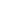 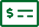 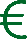 Ärzte arbeiten oft noch weit über das 60. Lebensjahr hinaus.
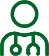 15%
Erkrankungen des Skelett- und Bewegungsapparats
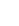 Auf 53% schätzen Ärzte das eigene Risiko einer berufsbedingten Erkrankung.2)
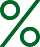 14%
Krebs und ähnliche Erkrankungen
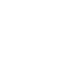 Quellen: 1) Destatis 03/2020.2) HDI Berufe-Studie, 2019. | 3) Durchschnittsgehalt Arzt: 77.359 EUR, StepStone Gehaltsreport, 2019.
4) Destatis, 09/2019, bezogen auf eingeschriebene Studierende der Humanmedizin im Wintersemester 2018/2019. 
5) Eigene Datenbasis, BU-Leistungsprüfung HDI, 2019.
EGO Top – Berufsunfähigkeitsschutz von HDI | Marketing-Unterlage | Mai 2022
68
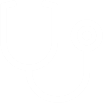 Unser Rezept, um Berufsunfähigkeit abzusichern.
Einfach machen! EGO Top bietet optimalen BU-Schutz für die Bedürfnisse von Ärzten. 
Besonderheiten beim BU-Schutz für Ärzte:
Infektionsklausel greift bereits bei teilweisem Tätigkeitsverbot und vereinfachtem Nachweis (z.B. Hygieneplan).

Verzicht auf Prüfung zur Umorganisation Bei Ärzten, Zahnärzten und Tierärzten gilt unabhängig von der Anzahl der beschäftigten Mitarbeiter: Wir berufen uns nicht auf eine Umorganisation, wenn und solange Sie uns nachweisen, dass eine konkrete Umorganisation nicht erfolgt ist.
Humanitäre Einsätze für Mediziner sind mitversichert, z.B. bei einer Tätigkeit bei „Ärzte ohne Grenzen“.

Aktion BU-Schutz für Ärzte mit vereinfachten Gesundheitsfragen. Weitere Informationen in der Toolbox BU 

Optimale Ergänzung zur Absicherung durch das berufsständische Versorgungswerk.
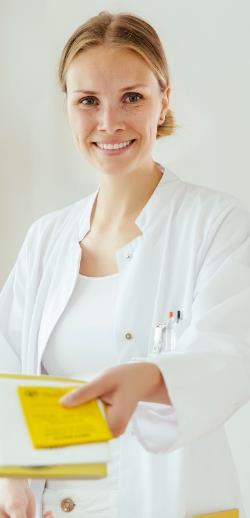 EGO Top – Berufsunfähigkeitsschutz von HDI | Marketing-Unterlage | Januar 2023
69
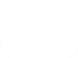 IT-Berufe:Unsere Zielgruppe auf einen Blick.
Zu den IT-Berufen gehören für uns sowohl Fachinformatiker oder EDV-Berater (technisch-programmierende Berufe) als auch Webdesigner oder Mediengestalter (grafisch-kreative Berufe). Übergeordnet wollen wir auch Projektleiter ansprechen.
1,01 Mio. erwerbstätige IT-Fachleute 
47% haben einen akademischen Abschluss
steigende Absolventen- und Studierendenzahlen
hohe Nachfrage, sehr geringe Arbeitslosenquote
Fakten über die Zielgruppe.1)
Top 3 Ursachen für eine Berufsunfähigkeit bei IT-Berufen.4)
Nur 26% der IT-Beschäftigten machen sich Gedanken über Berufsunfähigkeit.3)
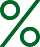 63%
Nervenkrankheiten und psychische Erkrankungen
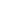 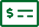 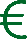 2,5 Mio. EUR beträgt das durchschnittliche Einkommen aus 40 Berufsjahren in der IT.2)
10%
Krebs und ähnliche Erkrankungen
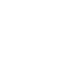 Bei IT-Experten sind psychische Erkrankungen doppelt so häufig Auslöser für Berufsunfähigkeit wie bei anderen Berufsgruppen.
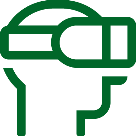 7%
Sonstige Erkrankungen
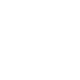 Quellen: 1) Statistik der Bundesagentur für Arbeit, Blickpunkt Arbeitsmarkt – IT-Fachleute, Nürnberg, April 2019.
2) Statistisches Bundesamt (Destatis), Höhe des durchschnittlichen Bruttojahresverdienstes von Vollzeitbeschäftigten des Wirtschaftsbereichs Information und Kommunikation 2018, eigene Berechnung / gerundeter Wert. | 3) HDI Berufe-Studie, Stand: 2019. | 4) Eigene Datenbasis, BU-Leistungsprüfung HDI, 2019.
EGO Top – Berufsunfähigkeitsschutz von HDI | Marketing-Unterlage | Januar 2023
70
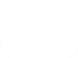 Unser Quellcode, um Berufsunfähigkeit abzusichern.
Einfach machen! EGO Top bietet optimalen BU-Schutz für die Bedürfnisse von IT-Berufen. 
Besonderheiten beim BU-Schutz für IT-Berufe:
Zeitgemäße Risikoeinschätzung durch Überprüfung und Aufnahme neuer Berufsbilder (z.B. Social-Media-Manager). 
Projektverantwortung wird positiv im Beitrag berücksichtigt. Die Leitung eines Projekts1) wird bei HDI mit Führungsverantwortung gleichgesetzt. Wir erkennen damit auch flache Hierarchien, agile Methoden und Projektarbeit an. 
Sicherheit und Transparenz für Selbstständige bei Umorganisation. Bei HDI ist genau definiert, ab wann eine Umorganisation zumutbar ist und was diese kosten darf. 
Vorteile für Akademiker und Kleinbetriebe mit unter fünf Mitarbeitern. Hier verzichtet HDI auf die Prüfung zur Umorganisation.
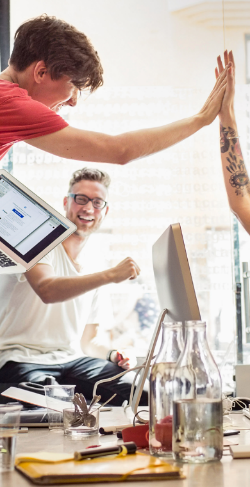 1) Tätigkeit als Projektleiter von mindestens 6 Monaten, mindestens 60 % der regelmäßigen Arbeitszeit, Weiterbildung zum Projektleiter vorhanden.
EGO Top – Berufsunfähigkeitsschutz von HDI | Marketing-Unterlage | Januar 2023
71
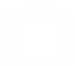 Kammerberufe: Unsere Zielgruppe auf einen Blick.
Zu den „Kammerberufen“ zählen bei HDI die „beratenden Freien Berufe“. Dazu gehören unter anderen Steuerberater, Wirtschaftsprüfer, Notare, Rechtsanwälte oder Patentanwälte.
Jährlich gibt es 16.500 Studierende der Rechtswissenschaften.
165.000 Rechtsanwälte
87.500 Steuerberater
14.500 Wirtschaftsprüfer
7.000 Notare
Unsere Zielgruppen1) sind:
Top 3 Ursachen für eine Berufsunfähigkeit bei Kammerberufen4)
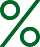 69,2% der Steuerberater arbeiten selbstständig.2)
42%
Nervenkrankheiten und psychische Erkrankungen
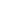 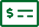 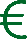 > 7 Mio. EUR beträgt das durchschnittliche Einkommen der beratenden Freien Berufe in35 Berufsjahren.3)
28%
Krebs und ähnliche Erkrankungen
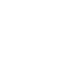 30% im Berufsstand Steuerberater sind als Angestellte tätig.2)
13%
Sonstige Erkrankungen (u.a. Stoffwechselstörungen oder Erkrankungen der Sinnesorgane)
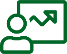 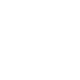 Quellen: 1) Institut für freie Berufe Nürnberg, 01/2019. | 2) Bundessteuerberaterkammer, 2019.
3) Durchschnittsgehalt von rechts-, wirtschafts- und steuerberatenden Freien Berufe in 35 Berufsjahren: 7.246.167 EUR, Datenbasis:
Bundesamt für Statistik (Destatis), Stand: 08/2019. | 4) Eigene Datenbasis, BU-Leistungsprüfung HDI, 2019.
EGO Top – Berufsunfähigkeitsschutz von HDI | Marketing-Unterlage | Januar 2023
72
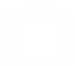 Unser guter Rat, um Berufsunfähigkeit abzusichern.
Einfach machen! EGO Top bietet optimalen BU-Schutz für die Bedürfnisse von Kammerberufen. 
Besonderheiten beim BU-Schutz für Kammerberufe:
Optimale Ergänzung zur Absicherung der berufsständischen Versorgungswerke.
Nachversicherungsgarantie bei Wegfall oder Kürzung der berufsständischen Versorgung.
Partnerschaft mit Berufsverbänden zur Absicherung von Kammerberufen, deren Angestellten und Angehörigen über BU 2 Go („Duales Modell“). 
Sicherheit und Transparenz für Freiberufler bei Umorganisation. Bei HDI ist genau definiert, ab wann eine Umorganisation zumutbar ist und was diese -#kosten darf. 
Vorteile für Akademiker und Kanzleien mit unter fünf Mitarbeitern. Hier verzichtet HDI auf die Prüfung zur Umorganisation.
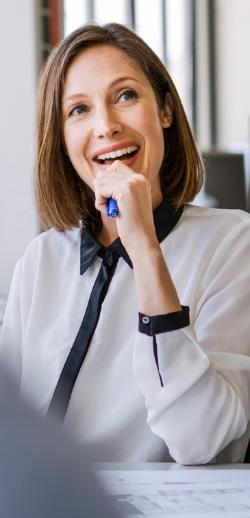 EGO Top – Berufsunfähigkeitsschutz von HDI | Marketing-Unterlage | Januar 2023
73
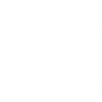 Selbständige: Unsere Zielgruppe auf einen Blick.
Zu den Selbständigen gehören für HDI alle Erwerbstätigen, die einer gewerblichen, freiberuflichen oder sonstigen selbständigen Tätigkeit nachgehen. Dies können Solo-Selbständige, aber auch Inhaber kleiner oder mittlerer Betriebe und Unternehmen sein.
Die meisten Selbständigen gibt es in Bayern (17%), die wenigsten in Bremen (7%).1)
49 % der Selbständigen machen ihren Job aus Leidenschaft.2)
53 % der Selbständigen sind zwischen 35 und 54 Jahre alt.1)
Fakten über die Zielgruppe:
Top 3 Ursachen für eine Berufsunfähigkeit bei Selbständigen.3)
12% der Selbständigen sind unter 24 oder über 65 Jahre alt.1)
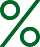 35%
Nervenkrankheiten und psychische Erkrankungen
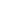 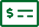 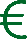 4,1 Millionen Selbständige gibt es in Deutschland. 1,4 Millionen davon in freien Berufen.1)
17%
Erkrankungen des Skelett- und Bewegungsapparats
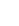 10% aller Erwerbstätigen in Deutschland sind selbständig.1)
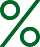 14%
Krebs und ähnliche Erkrankungen
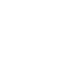 Quellen: 1) Statistik der Bundesagentur für Arbeit, Blickpunkt Arbeitsmarkt – IT-Fachleute, Nürnberg, April 2019.
2) Statistisches Bundesamt (Destatis), Höhe des durchschnittlichen Bruttojahresverdienstes von Vollzeitbeschäftigten des Wirtschaftsbereichs Information und Kommunikation 2018, eigene Berechnung / gerundeter Wert. | 3) HDI Berufe-Studie, Stand: 2019. | 4) Eigene Datenbasis, BU-Leistungsprüfung HDI, 2019.
EGO Top – Berufsunfähigkeitsschutz von HDI | Marketing-Unterlage | Januar 2023
74
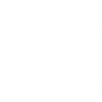 Unser Businessplan, um Berufsunfähigkeit abzusichern.
Einfach machen! EGO Top bietet optimalen BU-Schutz für die Bedürfnisse von Selbständigen. 
Besonderheiten beim BU-Schutz für Selbständige:
Elementare Absicherung für Selbständige, die im Ernstfall oft keinerlei staatliche Unterstützung erhalten. Fällt die eigene Arbeitskraft durch Krankheit oder Unfall aus, ist ein langfristiger Schutz unverzichtbar. 
Sicherheit und Transparenz bei Umorganisation. Bei HDI ist genau definiert, ab wann eine Umorganisation zumutbar ist und was diese kosten darf. Die Investitionen dürfen maximal 25% aller jährlich versicherten BU-Leistungen betragen.
Vorteile für Akademiker und Kleinbetriebe mit unter fünf Mitarbeitern. Hier verzichtet HDI auf die Prüfung zur Umorganisation. 
Umorganisationshilfe erhält der Kunde einmalig i.H.v. sechs Monatsrenten1), wenn eine Umorganisation erstmals möglich ist.
Vielfältiges Angebot beim BU-Schutz: Auch als Zusatzversicherung zu einer Altersrente oder für Betriebe mit Mitarbeitern über die bAV.
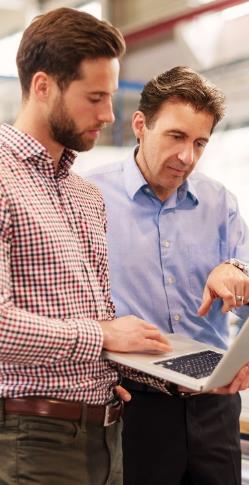 1) Bis max. 12.000 EUR
EGO Top – Berufsunfähigkeitsschutz von HDI | Marketing-Unterlage | Januar 2023
75
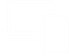 Medienberufe: Unsere Zielgruppe auf einen Blick.
Unter der Zielgruppe Medienberufe verstehen wir auf die Digitalisierung ausgerichtete Berufsbilder der Medienbranche wie Mediendesigner oder Kaufleute für audiovisuelle Medien. In unserer Berufeliste finden sich auch viele neue Berufsbilder wie SEO- / SEA-Manager, Content-Manager, Medienwissenschaftler oder Online-Marketing-Manager.
1,43 Mio. Menschen arbeiten in der Branche „Information und Kommunikation“.1)
Seit 2011 stieg der Anteil der Erwerbstätigen in diesem Sektor um 24,8%. Ursächlich sind hauptsächlich die sogenannten „neuen Medien“.1)
Fakten über die Zielgruppe:
Insights aus der HDI Berufe-Studie.2)
Top 3 Ursachen für eine Berufsunfähigkeit bei Medienberufen.3)
Zielstrebig: 33% der Berufstätigen in Werbung und Medien streben einen innerhalb der nächsten 12 Monate beruflichen Aufstieg an.
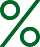 53%
Nervenkrankheiten und psychische Erkrankungen
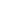 Attraktiv: 79% würden ihre Jobs in Werbung und Medien jungen Leuten weiterempfehlen. Dies ist überdurch-schnittlich im Vergleich zu anderen Branchen.
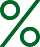 11%
Erkrankungen des Skelett- und Bewegungsapparats
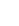 Belastung im Beruf: Beschäftigte in Werbung und Medien leiden am stärksten unter ständiger Erreichbarkeit – auch nach Feierabend.
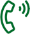 15%
Krebs und ähnliche Erkrankungen
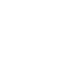 Quellen: 1) Statistisches Bundesamt 2021.
2) HDI Berufe-Studie, 2021.
3) Eigene Datenbasis, BU-Leistungsprüfung HDI, 2021.
EGO Top – Berufsunfähigkeitsschutz von HDI | Marketing-Unterlage | Januar 2023
76
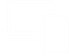 Unser Konzept, um Berufsunfähigkeit abzusichern.
Einfach machen! EGO Top ist so vielseitig wie die Medienbranche und bietet maßgeschneiderten Schutz für flexible Karrierewege. 
Highlights beim BU-Schutz für Medienberufe:
Flexible Nachversicherungsgarantie – NVG TopVielfältige Werdegänge sind mit HDI kein Problem. Die Nachversicherungsgarantie gilt auch für private Anlässe wie Heirat, Hauskauf und Nachwuchs. 
Situative KarriereabsicherungBei HDI ist die Berufsunfähigkeit immer im jeweils aktuell ausgeübten Beruf Ihrer Kunden versichert – unabhängig davon, was sie früher einmal gelernt haben oder wo sie tätig waren. 
Wichtige SofortleistungenWir leisten wir bei vollständiger Blindheit oder Taubheit zeitnah für garantiert 15 Monate – mit vereinfachtem Nachweis. So können sich Ihre Kunden voll und ganz auf ihre Heilung konzentrieren.
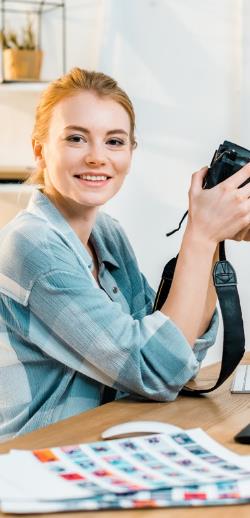 EGO Top – Berufsunfähigkeitsschutz von HDI | Marketing-Unterlage | Januar 2023
77
Studierende: Unsere Zielgruppe auf einen Blick.
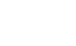 Immer mehr junge Menschen beginnen nach der Schule ein Studium. Oft ziehen sie dafür in eine andere Stadt – weit weg von ihrem Elternhaus. Um sich Studium und Studentenbude finanzieren zu können, sind viele auf einen Nebenjob angewiesen.
2018/19 gab es in Deutschland 2,81 Mio. Studierende, davon 344 Tsd. Studienanfänger.1)
Durchschnittsalter1)
Alle Studierenden: 23,2 Jahre
Studienanfänger: 19 Jahre
Fakten über die Zielgruppe:
Freizeitaktivitäten junger Leute (18–25) – Top 53)
96% im Internet surfen
95% fernsehen
91% zu Hause chillen
89% Freunde treffen
89% Social Media nutzen
So wohnen Studierende:2)
Alleine 24%(Alleinwohnende Studierende hatten 2018 durchschnittlich monatlich 1.060 EUR zur Verfügung.2))
Wohngemeinschaft 21%
Mit Partner/in 17%
Eltern 38%
Quellen: 1) Deutsches Zentrum für Hochschul- und Wissenschaftsforschung, 11/2019.
2) Statistisches Bundesamt (Destatis), Pressemitteilung 06/2020.
3) Quelle: best4planning.
EGO Top – Berufsunfähigkeitsschutz von HDI | Marketing-Unterlage | Januar 2023
78
Studierende: Unsere Zielgruppe auf einen Blick.
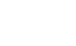 Immer mehr junge Menschen beginnen nach der Schule ein Studium. Oft ziehen sie dafür in eine andere Stadt – weit weg von ihrem Elternhaus. Um sich Studium und Studentenbude finanzieren zu können, sind viele auf einen Nebenjob angewiesen.
2018/19 gab es in Deutschland 2,81 Mio. Studierende, davon 344 Tsd. Studienanfänger.1)
Durchschnittsalter1)
Alle Studierenden: 23,2 Jahre
Studienanfänger: 19 Jahre
Fakten über die Zielgruppe:
Beliebteste Studienfächer –Top 5 (WS 2018/2019)2)
235.286
Betriebswirtschaftslehre
Informatik
121.200
Rechtswissenschaft
116.843
Maschinenbau(-wesen)
109.445
Medizin (Allgemein-Medizin)
96.115
Quellen: 1) Deutsches Zentrum für Hochschul- und Wissenschaftsforschung, 11/2019.
2) Statista 10/2019.
EGO Top – Berufsunfähigkeitsschutz von HDI | Marketing-Unterlage | Januar 2023
79
Schon vor dem Abschluss günstig absichern? Einfach machen!
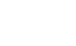 Besondere Vorteile beim BU-Schutz für Studierende:
Absicherung bis 2.000 EUR ohne Angemessenheitsprüfung
Eingruppierung der Studierenden in den Zielberuf von Anfang an:
Gilt ab dem Tag der Immatrikulation
Nachversicherungsgarantie
Einschlussmöglichkeit Leistungen wegen Krankschreibung in der freien Phase
Bei Aufnahme der ersten beruflichen Tätigkeit nach dem Studium:Erhöhung bis auf 3.000 EUR Monatsrente Voraussetzung: monatlichen Anfangsrenten ab 500 EUR und Alter 30
Berufswechseloption
Besserstellung der Berufsgruppe mit vereinfachter Gesundheitsprüfung, wenn durch Berufswechsel ein besser eingestufter Beruf ausgeübt wird. Eine Verschlechterung ist nicht möglich.
BU-Definition für Studierende im Leistungsfall.
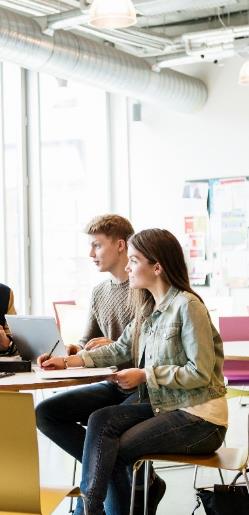 EGO Top – Berufsunfähigkeitsschutz von HDI | Marketing-Unterlage | Januar 2023
80
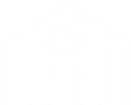 Schüler-BU: Darum schon zur Schulzeit absichern.
Eine unserer Zielgruppen sind Schüler. Natürlich haben sie noch keinen „richtigen“ Beruf. Aber das ist kein Grund, den Schutz durch eine Berufsunfähigkeitsversicherung auf später zu verschieben.
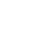 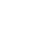 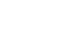 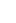 Einfacher Zugang.
„Einfrieren“ des in der Regel guten Gesundheitszustands.
Kaum Vorerkrankungen und risikorelevante Freizeitaktivitäten.
Versicherbarkeit unabhängig vom späteren Beruf.
Preiswert.
Durch das niedrigere Eintrittsalter sind die Beiträge grundsätzlich günstiger.
In jungen Jahren kann man mit weniger Risikozuschlägen / Ausschlüssen rechnen.
Lückenloser Schutz. 
Egal ob Schule, Ausbildung, Studium oder Beruf: Der BU-Versicherungsschutz bleibt bestehen.
Möglichkeit, den Beitrag mit der Berufswechseloption überprüfen zu lassen.
Der Abschluss einer Berufsunfähigkeits-versicherung ist meist reibungslos!
Früh einsteigen bedeutet längerer Schutz für dauerhaft niedrige Beiträge!
Absicherung gegen Berufsunfähigkeit bestehtab sofort – ein Berufsleben lang!
EGO Top – Berufsunfähigkeitsschutz von HDI | Marketing-Unterlage | Januar 2023
81
Frühzeitiger Start in einen lebensbegleitenden Versicherungsschutz.
Auch in jungen Jahren kann etwas passieren. Wer schon in der Schulzeit eine BU abschließt, hat jedoch mehr als nur eine Absicherung während der Schul- und Ausbildungszeit.
Lebensbegleitender finanzieller Schutz bis zur Rente.
Während der Schulzeit.
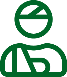 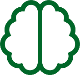 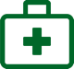 Unfall
Krankheit
Stress/Psyche
Beruf
Eine finanzielle Absicherung hierfür hat der Schüler nicht. Der BU-Schutz bietet finanzielle Sicherheit, ggf. bis zum Alter von 67 Jahren.
Schulzeit
Studium
Kann Einkommensausfall der Eltern abmildern, die sich um ihr Kind kümmern.
Schutz des späteren Einkommens, falls der Schüler auch später keinen Beruf ergreifen kann.
Ausbildung
EGO Top – Berufsunfähigkeitsschutz von HDI | Marketing-Unterlage | Januar 2023
82
Frühzeitiger Start in einen lebensbegleitenden Versicherungsschutz.
Auch in jungen Jahren kann etwas passieren. Wer schon in der Schulzeit eine BU abschließt, hat jedoch mehr als nur eine Absicherung während der Schul- und Ausbildungszeit.
Lebensbegleitender finanzieller Schutz bis zur Rente.
Flexibler Schutz in allen weiteren Lebensphasen.
Zahlreiche Möglichkeiten zur Erhöhung der BU-Rente (Nachversicherung) über freie und ereignisgebundene Phase.
Berufswechseloption ermöglicht auch später noch günstigere Beiträge, wenn ein Beruf mit geringem Risiko ergriffen wird.
Beruf
Schulzeit
Studium
Ausbildung
Der BU-Schutz in der Schulzeit passt sich dynamisch an das spätere Leben des Schülers an.
EGO Top – Berufsunfähigkeitsschutz von HDI | Marketing-Unterlage | Januar 2023
83
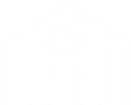 Die Schüler BU von HDI – flexibel und leistungsstark.
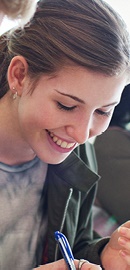 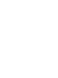 Das Produkt im Überblick. 
Eintrittsalter ab 10 Jahren
Endalter bis 67 Jahre möglich
Rente bis maximal 1.500 EUR (inkl. Bonus) ohne Angemessenheitsprüfung
Prämiendynamik 1–3%
Leistungsdynamik 1–3%
Keine zusätzlichen Gesundheitsfragen (Standard-GE)
Abschließbar über EGO Top und EGO Young
EGO Top – Berufsunfähigkeitsschutz von HDI | Marketing-Unterlage | Januar 2023
84
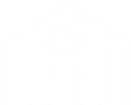 Die Schüler BU von HDI – flexibel und leistungsstark.
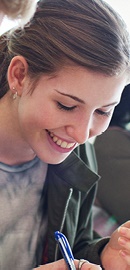 Die Highlights:
Individuelle Einstufung je nach Schulform, mit besonders günstigen Preisen für Schüler in weiterführenden Schulen.
Keine Meldepflicht, wenn der Schüler die Schulform wechselt, einen risikoreichen Beruf ergreift oder Risikosportarten betreibt.
Eine Berufswechseloption ermöglicht dem Schüler, in eine günstigere Risikogruppe zu wechseln. Dies gilt sogar schon bei einem Wechsel in eine weiterführende Schule und bei Beginn einer Ausbildung. Eine Verschlechterung ist nicht möglich.
Durch zahlreiche Nachversicherungsoptionen kann die BU-Rente im Laufe des Lebens erhöht werden und sich an den Lebenslauf des Versicherten anpassen.
Wir leisten nicht erst bei genereller Schul- bzw. Erwerbsunfähigkeit, sondern sobald der Schüler gesundheitsbedingt nicht mehr zu 50% in der Lage ist, seinem bisherigen Schulalltag nachzugehen.
Im Leistungsfall prüfen wir ausschließlich die Tätigkeit als Schüler an der zuletzt besuchten Schule. Eine abstrakte Verweisung auf eine andere Schulform ist nicht möglich.
EGO Top – Berufsunfähigkeitsschutz von HDI | Marketing-Unterlage | Januar 2023
85
4
Die verschiedenen EGO-Produktlösungen
EGO Top
Produktvarianten und Konzepte rund umEGO Top – vielseitig, flexibel und passgenau.
Seit über 20 Jahren steht EGO Top für Leistungsfähigkeit, Stabilität und ausgezeichnete Services. Mit den entsprechenden Produktvarianten lässt sich die BU individuell auf die Bedürfnisse unserer Zielgruppen anpassen.
Tarife.
Konzepte.
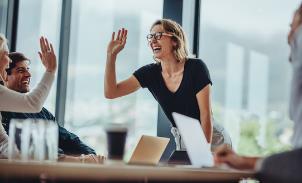 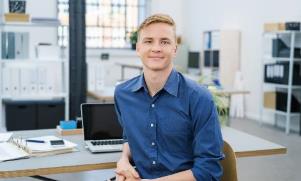 bAV NettoJoker.Netto-BU-Renten-Vergleich zwischen privater und betrieblicher Vorsorge
EGO Young
Günstiger Einsteigertarif
EGO TopPremium-Tarif
EGO WorldWide Business.Optional für Firmenkunden
3. Schicht BUZ mit Todesfallschutz
1. Schicht Basisrente + BUZ
2. Schicht SBU oder BUZ
3. Schicht SBU oder BUZ
Sie finden alle
 Produktsteckbriefe
in der Toolbox BU
Berufsunfähigkeitsschutz 2 Go.Optional für Firmen und Verbandsgruppen
+ SBU-Tarifvariante BVZ in der 3. Schicht inkl. Leistungen wegen Krankschreibung (AU)(optional)
EGO Top – Berufsunfähigkeitsschutz von HDI | Marketing-Unterlage | Januar 2023
87
EGO Top: Möglichkeiten bei Zahlungsschwierigkeiten
Verbesserte Regelungen bei Zahlungsschwierigkeiten, z.B.:
Stundung in der SBU bis zu 24 Monate möglich
Nach Beitragsfreistellung Wiederinkraftsetzung ohne Gesundheitserklärung innerhalb von 12 Monaten.
Bei besonderen Anlässen 
Arbeitslosigkeit, Kurzarbeit, Sabbatical innerhalb von 24 Monaten, 
bei Elternzeit innerhalb von 36 Monaten.
Es besteht keine obligatorische Nachzahlungspflicht der Beiträge mehr. Es besteht ein Wahlrecht zwischen dem alten Beitrag bei reduzierter Leistung oder dem Versicherungsschutz bis zur ursprünglichen Höhe (neuer Beitrag).
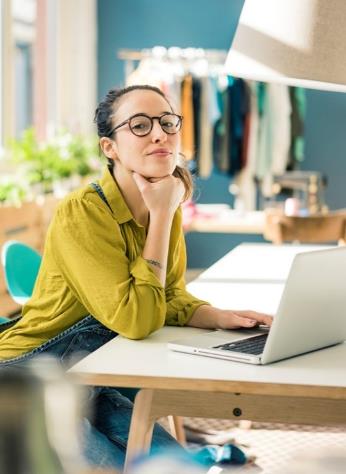 Kunde im Fokus

HDI Leben ist auch in schwierigen Zeiten an der Seite Ihrer Kunden.
Geregelt in den AVB §14, Abs. (6); §18 Abs. (6) + (7)
EGO Top – Berufsunfähigkeitsschutz von HDI | Marketing-Unterlage | Januar 2023
88
EGO Young
Unsere Einsteigervariante:EGO Young.
EGO Young ist der preisgünstige BU-Tarif für Berufseinsteiger.
Das bietet EGO Young:
Kostengünstige Kombination aus Todesfallversicherung und Berufsunfähigkeits-Zusatzversicherung (Tarife: KL7 + BUZ).
Maximale Vertragslaufzeit von 15 Jahren.
Bis 5 Jahre vor Ablauf kann EGO Young in einen Vertrag mit einer längeren Laufzeit(z.B. EGO Top) umgewandelt werden – ohne erneute Gesundheitsprüfung.
Der neue Beitrag richtet sich dann nach dem aktuellen Alter.
Bei Berufsunfähigkeit während der Versicherungszeit wird die Leistung auch über diesen Zeitraum hinaus bezahlt – maximal bis zum vereinbarten Leistungsendalter, z. B. dem 67. Lebensjahr. 
Gleiche Leistungsmerkmale und Bedingungsfeatures wie EGO Top.
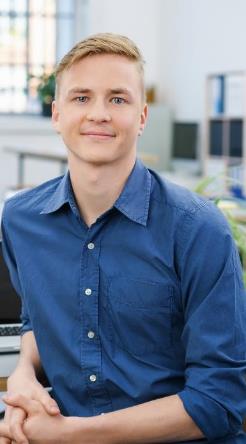 EGO Top – Berufsunfähigkeitsschutz von HDI | Marketing-Unterlage | Januar 2023
89
EGO Young
EGO Young einfach „upgraden“ zu EGO Top.
EGO Young ist der günstige Einsteigertarif, von dem Ihre Kunden im Laufe der ersten Jahre auf EGO Top „upgraden“ können. Ohne erneute Gesundheitsprüfung.
Aus EGO Young wird EGO Top – dein langfristiger wachsender Einkommensschutz.
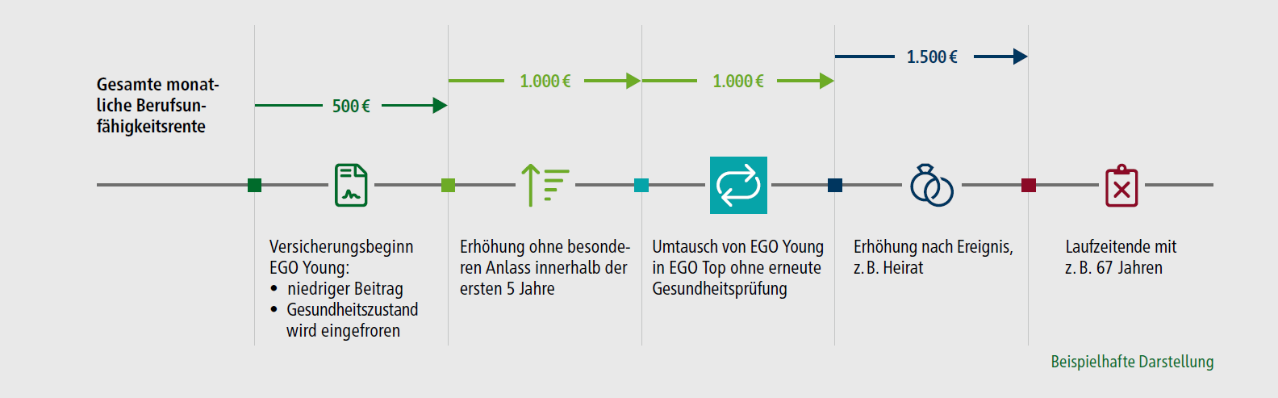 EGO Top – Berufsunfähigkeitsschutz von HDI | Marketing-Unterlage | Januar 2023
90
AU-Baustein
Leistungen wegen Krankschreibung.
Bei SBU EGO Top können Kunden über die Tarifvariante BVZ optional Leistungen wegen Krankschreibung (AU) einschließen. Dann greift der Schutz schon bei einem längeren krankheitsbedingten Ausfall.
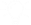 Leistungen wegen Krankschreibung 
Schnellere Leistung schon bei bedingungsgemäßer Krankschreibung oder bei Facharzt-Prognose
Leistung, auch wenn keine BU vorliegt
Leistung rückwirkend ab dem 1. Tag – bis zu36 Monate
100% der vereinbarten BU-Rente
Optional einschließbar (Tarifkürzel: BVZ)
Für alle Kundengruppen abschließbar, auch für Selbständige oder Studierende
„Gelber Schein“.
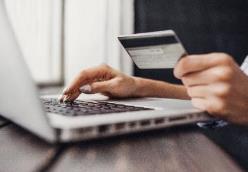 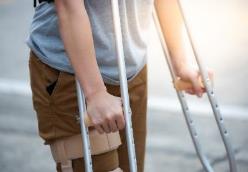 Max. für 36 Monate oder bis eine Berufsunfähigkeitsrente gezahlt wird.
Leistung in Höhe der verein-barten Berufsunfähigkeitsrente.
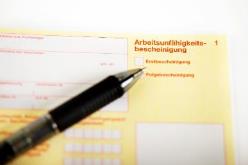 Einzigartig am Markt

Perfekte Kombination aus Facharzt-Prognose für 6-monatige AU und Leistungsdauer über 36 Monate1
Leistung schon bei Facharztprognose für 6 Monate Arbeitsunfähigkeit.
1) Stand: 06/2021
EGO Top – Berufsunfähigkeitsschutz von HDI | Marketing-Unterlage | Januar 2023
91
AU-Baustein
Leistungen wegen Krankschreibung – Produktmerkmale.
Alle Merkmale von EGO Top mit Leistungen wegen Krankschreibung (BVZ):
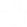 Grundsätzliches:
Voraussetzung: 6-monatige ununterbrochene Krankschreibung
Nachweis: Ärztliche Bescheinigungen gem. §5 Entgeltfortzahlungsgesetz oder entsprechende ärztliche Atteste 
Als Leistungszeitpunkt gilt rückwirkend der erste Tag der Krankschreibung
Beantragung innerhalb des Zeitraums Krankschreibung
Eine Bescheinigung muss von einem Facharzt der entsprechenden Fachrichtung ausgestellt worden sein.
Ausschlüsse und/oder Zuschläge der BU gelten auch für die Leistungen wegen Krankschreibung.
Eine zeitgleiche Beantragung der Leistungen wegen Berufsunfähigkeit ist erforderlich
Vorteile für den Kunden:
Keine zusätzlichen Gesundheitsfragen 
Zahlung einer Rente, solange die Krankschreibung vorliegt, max. für insgesamt 36 Monate oder bis eine BU-Rente gezahlt wird1
„Arbeitsversuche“ sind unschädlich, z. B. Hamburger Modell, Reha …
Vertragsdetails:
Nicht separat kündbar.
Kein nachträglicher Einschluss oder Wechsel zwischen EGO Top (BV) und EGO Top mit Leistungen wegen Krankschreibung (BVZ) möglich (auch nicht bei Wechsel EGO Young in EGO Top).
In der 3. Schicht als Selbständige Berufsunfähigkeitsversicherung (EGO Top BVZ) abschließbar.
1) Die Höchstdauer von max. 36 Monaten gilt für alle Leistungen bei Krankschreibung in diesem Vertrag zusammengenommen..
EGO Top – Berufsunfähigkeitsschutz von HDI | Marketing-Unterlage | Januar 2023
92
BU 2Go
Berufsunfähigkeitsschutz 2Go? Nehm‘ ich mit.
Verschiedene Gesprächspartner bieten enormes Potenzial für Ihr zukünftiges Geschäft.
Wer hat Bedarf an einer einfachen Lösung zur Berufsunfähigkeit:
Chancenfür Arbeitgeber:
Firmen
bereits ab 30 Mitarbeitern, ab dem ersten Antrag
Arbeitgeber gilt als flexibel – wird gern empfohlen.
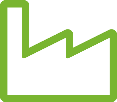 Arbeitgeber hat Vorteile im Wettkampf um Fachkräfte.
Belegschaften
ergänzen die bAV durch zusätzlichen BU-Schutz.
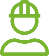 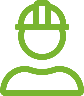 Arbeitgeber profitiert von motivierten und engagierten Mitarbeitern.
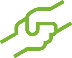 Vereine und Verbände
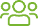 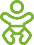 Arbeitgeber hat geringe Fluktuation zu verzeichnen – Mitarbeiter zeigen eine hohe Loyalität.
Familienangehörigekönnen mit den gleichen verkürzten Fragen eine BU abschließen.
Mit innovativen Angeboten Attraktivität als Arbeitgeber erhöhen.
EGO Top – Berufsunfähigkeitsschutz von HDI | Marketing-Unterlage | Januar 2023
93
BU 2Go
Vorteile des Berufsunfähigkeitsschutzes 2Go für Ihre Kunden.
Der BU-Schutz für das Firmen- und Verbandsgruppengeschäft. Mit vereinfachter Gesundheitserklärung.
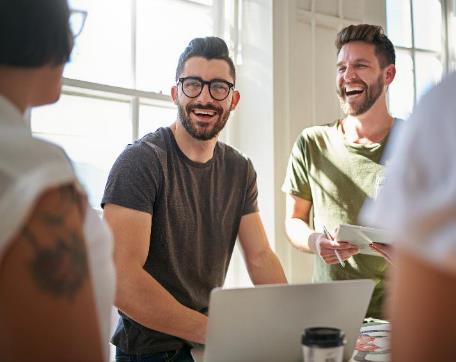 Rentenhöhe bis 2.500 EUR monatlich
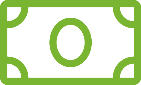 Berufsunfähigkeitsschutz betrieblich & privat
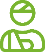 Familienangehörige zu gleichen Bedingungen
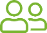 Prämien & Leistungsdynamik zu top Konditionen
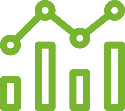 Nachversicherungsgarantie für einen immer passenden Schutz1
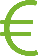 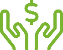 Mehr Informationen finden Sie auf der Toolbox BU unter „Aktionen – Zielgruppenkonzepte mit vereinfachter Gesundheitsprüfung“.
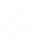 1) Nachversicherungsgarantie ohne freie Phase
EGO Top – Berufsunfähigkeitsschutz von HDI | Marketing-Unterlage | Januar 2023
94
BU 2Go
Berufsunfähigkeitsschutz 2 Go.
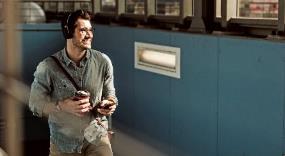 Das Modellim Überblick.
1) Nicht möglich bei BUZ zur Basisrente oder Risiko-Lebensversicherung.
2) Uneingeschränkter BU-Schutz nach 5 Jahren; innerhalb der ersten 5 Jahre volle BU-Leistung bei BU aufgrund Unfall oder Infektionskrankheit; bei sonstiger BU in den ersten 5 Jahren einmalige Leistung in Höhe der 6-fachen Monatsrente inkl. Bonus und Wegfall des künftigen BU-Schutzes (im Fall § 3 Nr. 63 EStG lebenslange Verrentung; Kapitalwahlrecht nur bei selbständiger BU)
3) NEU: Nachversicherungsgarantie ohne freie Phase
EGO Top – Berufsunfähigkeitsschutz von HDI | Marketing-Unterlage | Januar 2023
95
EGOWorldWideBusiness
EGO WorldWide Business für Firmenkunden.
Assistance-Leistungen
Die perfekte Absicherung bei Auslandsreisen und Entsendungen von Mitarbeitern.
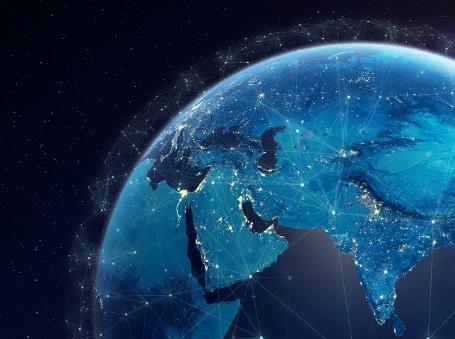 Berufs-unfähigkeit
Krankheits-kosten
4-fach Schutz plus Service
Vorübergehende Arbeits-unfähigkeit
Todesfall
Unsere Lösung: ein modulares Deckungskonzeptals individuelles Leistungspaket.
EGO Top – Berufsunfähigkeitsschutz von HDI | Marketing-Unterlage | Januar 2023
96
EGOWorldWideBusiness
Die Leistungen von EGO Worldwide Business
Assistance-Leistungen
Das umfassende Business-Paket mit optionalem BU-Schutz für alle Unternehmen, deren Mitarbeiter zeitweise im Ausland arbeiten.
Leistungen bei Berufsunfähigkeit
Leistungen bei Krankheit
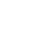 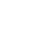 Keine Gesundheitsprüfung (bis max. 30.000 EUR Jahres-BU-Rente)
Jährliche BU-Rente bis zu 60.000 EUR – lebenslang oder bis zur Vollendung des 67. Lebensjahres (jeweils mit und ohne Karenzzeit)
Prämienfreie Aufrechterhaltung des Todesfallschutzes bei Berufsunfähigkeit – auch lebenslang
Heilkostenersatz mit kostenlosen Assistance-Leistungen
Bei Krankheit bzw. Unfall werden die Kosten der ambulanten und stationären Heilbehandlung sowie die Mehrkosten bei medizinisch notwendigem Rücktransport ersetzt.
Mehr Informationen zu EGO WorldWide Business finden Sie HIER.
EGO Top – Berufsunfähigkeitsschutz von HDI | Marketing-Unterlage | Januar 2023
97
EGOWorldWideBusiness
Die Leistungen von EGO Worldwide Business
Das umfassende Business-Paket mit optionalem BU-Schutz für alle Unternehmen, deren Mitarbeiter zeitweise im Ausland arbeiten.
Leistungen bei vorübergehender Arbeitsunfähigkeit
Leistungen im Todesfall
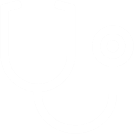 Bei Arbeitsunfähigkeit Tagegeld bis zu 25 EUR pro Tag
Grundversicherung (obligatorischer Bestandteil des Deckungskonzeptes)
Versorgungskapital bis zu 500.000 EUR
Mehr Informationen zu EGO WorldWide Business finden Sie HIER.
EGO Top – Berufsunfähigkeitsschutz von HDI | Marketing-Unterlage | Januar 2023
98
EGOWorldWideBusiness
Vorteile von EGO Worldwide Business.
Das Ziel von EGO Worldwide Business ist die Absicherung der Mitarbeiter. Denn davon profitieren alle.
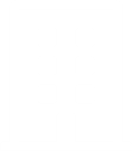 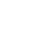 Für Arbeitgeber.
Erfüllung der Fürsorgepflicht 
Übernahme sozialer Verantwortung und damit Stärkung des Images als Arbeitgeber
Langfristige Mitarbeiterbindung und Mitarbeitermotivation
Erfüllung gesetzlicher Verpflichtung bei Heilbehandlung des Arbeitnehmers im Ausland
Für Mitarbeiter.
Finanzielle Absicherung bei den Risiken:
Berufsunfähigkeit
Tod
Krankheit
Vorübergehende Arbeitsunfähigkeit
Nachhaltige Sicherheit im Ernstfall
Garantierte Leistungen
Zufriedenheit
Motivation
EGO Top – Berufsunfähigkeitsschutz von HDI | Marketing-Unterlage | Januar 2023
99
Basisrente+ BUZ
Mit der Arbeitskraft wird auch die spätereAltersversorgung finanziert.
Im Falle einer Berufsunfähigkeit fehlt das Geld – nicht nur heute. Auch im Ruhestand kann es dann finanziell knapp werden.
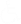 Gesetzl.Altersrente?
Verlust derArbeitskraft
Gesetzl.Altersrente
Einkommen?
Arbeitseinkommenbis zum Rentenbeginn mit 67
Lebenserwartung von 88 Jahren (Männer) und 93 Jahren (Frauen) unterstellt.1)
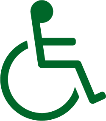 Arbeitseinkommenbis zum Rentenbeginn mit 67.2)
2052
2073
2020
2052
2073
1) Deutsche Aktuarvereinigung
2) Arbeitseinkommen nach Verlust der Arbeitskraft ganz entfallen oder mit Hilfe einer BU, EMR oder Einkommen aus einem neuen Beruf entstanden, der nicht der ursprünglichen Lebensstellung entspricht bzw. reduziert ist.
EGO Top – Berufsunfähigkeitsschutz von HDI | Marketing-Unterlage | Januar 2023
100
Basisrente+ BUZ
Die Lösung:Einkommensabsicherung über die Basisrente.
Für den Schutz des Einkommens durch eine Kombination aus Altersversorgung und Berufsunfähigkeitsschutz bietet HDI zwei Varianten.
Der besondere Steuervorteil:
Durch die Kombination der steuerlich geförderten Basisrente1) mit einer Berufsunfähigkeitsversicherung sindsämtliche Beiträge steuerlich absetzbar.
HDI zahlt die Beiträge für die Altersvorsorge weiter. 
Tarif B – Prämienbefreiung
oder
Kunde erhält zusätzlich eine vereinbarte Berufsunfähigkeitsrente.
Tarif BR – Beitragsbefreiung und Rente
Weitere Highlights
Dynamisierung der Hauptversicherung im Leistungsfall (optional)
BU-Rentenretter bei Beitragsfreistellung
1) Eine Basisrente ist i.d.R. nicht geeignet für Personen ohne steuerpflichtiges Einkommenbzw. geringes steuerpflichtiges Einkommen oder wenn eine Kapitalzahlung gewünscht wird.
EGO Top – Berufsunfähigkeitsschutz von HDI | Marketing-Unterlage | Januar 2023
101
Basisrente+ BUZ
Die Altersvorsorge im Falle der Berufsunfähigkeit. 1/2
Die Auswirkungen einer Berufsunfähigkeit auf die Altersrente – 3 Fallbeispiele:
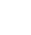 Eintritt der Berufsunfähigkeit
1. Selbständige BU-Versicherung (SBU) – der Einkommensretter für das Arbeitsleben.
BU-Vorsorge über EGO Top
2.000 EUR Berufsunfähigkeitsrente monatlich bisAlter 67 über EGO Top (SBU)
Lücke
Gesetzliche Altersrente rund 900 EUR1) mtl. brutto
Eine reine Absicherung der Arbeitskraft kann zu einer späteren Altersarmut führen.
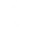 2. Basisrente & BUZ – der geförderte Einkommensretter mit dem „Zuschuss im Alter“.
Alters- und BU-Vorsorge über Basisrente + BUZ
2.000 EUR Berufsunfähigkeitsrente monatlich bisAlter 67 über eine Basisrente mit BU-Absicherung
Lücke
Basisrente ab 67 rund 280 EUR mtl. brutto
Gesetzliche Altersrente rund 900 EUR1) mtl. brutto
Im Vergleich zur SBU werden die Einbußen bei der Altersversorgung teilweise kompensiert.
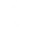 Alter
35
46
67
1) Beispiel Betriebswirt, ledig, gesetzlich krankenversichert (1,1 % Zusatzbeitrag), keine weiteren Einkünfte, ohne Kirchensteuer.Gesetzliche Altersrente ab 67 ergibt sich aus 25 Entgeltpunkten und einem Rentenwert von 36,02 Euro. Alle Angaben ohne Gewähr.
EGO Top – Berufsunfähigkeitsschutz von HDI | Marketing-Unterlage | Januar 2023
102
Basisrente+ BUZ
Die Altersvorsorge im Falle der Berufsunfähigkeit. 2/2
Die Auswirkungen einer Berufsunfähigkeit auf die Altersrente – 3 Fallbeispiele:
„Airbag“ =Dynamisierungder Haupt-versicherung imLeistungsfall
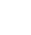 Eintritt der Berufsunfähigkeit
3. Der geförderte Einkommensretter für das ganze Leben.
Alters- und BU-Vorsorge über Basisrente + BUZ (inkl. Dynamik)
2.000 EUR Berufsunfähigkeitsrente monatlich bisAlter 67 über eine Basisrente mit BU-Absicherungund „Airbag“
Mit der Basisrente und einer BU-Rente inklusive Airbag kann die Lücke i.d.R geschlossen werden
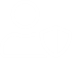 Gesetzliche Altersrente rund 900 EUR mtl. brutto
Dank „Airbag“: Im Vergleich zur SBU können die Einbußen bei der Altersversorgung in der Regel gänzlich kompensiert werden.
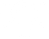 Alter
35
46
67
Alle Angaben ohne Gewähr; Angaben zur Gewinnbeteiligung sind nicht garantiert. 
Beispiel-Persona: Betriebswirt (ohne Personalverantwortung, 90 % Bürotätigkeit), ledig, Arbeitnehmer, gesetzlich krankenversichert (1,1 % Zusatzbeitrag), keine weiteren Einkünfte, ohne Kirchensteuer. HDI CleverInvest Basisrente (HARFB22-Einzel), RGZ 5 Jahre, Gewinnform KS, Beginn 01.01.2023, angenommene Wertentwicklung 6 % p.a. nach Fondskosten (ETF iShares MSCI World), Chance-Risiko-Klasse 2, Bruttobeitrag 201,65 Euro mtl. Mögliche Altersrente ca. 280 Euro (Angaben: easy 5.20 / Berechnung v. 27.01.2023). Gesetzliche Altersrente ab 67 ergibt sich aus 25 Entgeltpunkten und einem Rentenwert von 36,02 Euro.
EGO Top – Berufsunfähigkeitsschutz von HDI | Marketing-Unterlage | Januar 2023
103
Basisrente+ BUZ
Einkommensschutz über die Basis-Rente: mit Steuer-Spar-Effekt.
So funktioniert die Einkommensabsicherung über die Basisrente. Ein Fallbeispiel – ohne und mit Steuerförderung.
Dank staatlicher Förderung: Für rund 28 EUR mtl. (2023) Mehrbeitrag bis zu ca.280 EUR brutto mehr Geld im Alter.
Alle Angaben ohne Gewähr; Angaben zur Gewinnbeteiligung sind nicht garantiert. 
Diplom-Betriebswirt (ohne Personalverantwortung, 90 % Bürotätigkeit), gesetzlich krankenversichert (1,1 % Zusatzbeitrag), keine weiteren Einkünfte, ohne Kirchensteuer. – EGO Top (BV22-Einzel), Berufsgruppe A1-top, Bruttobeitrag 116,62 Euro mtl., Vertragsbeginn 01.01.2023, Dauer 32 Jahre (Angaben: easy 5.20 / Berechnung v. 27.01.2023). – HDI CleverInvest Basisrente (HARFB22-Einzel), RGZ 5 Jahre, Gewinnform KS, Beginn 01.01.2023, angenommene Wertentwicklung 6 % p.a. nach Fondskosten. (ETF iShares MSCI World), Chance-Risiko-Klasse 3, Bruttobeitrag 201,65 Euro mtl. Mögliche Altersrente ca. 280 Euro  (easy 5.20 / Berechnung v. 27.01.2023).
EGO Top – Berufsunfähigkeitsschutz von HDI | Marketing-Unterlage | Januar 2023
104
Basisrente+ BUZ
Einkommensschutz über die Basis-Rente:mit Geld-zurück-Effekt.
Wenn Ihre Kunden ihr Einkommen über die Basis-Rente absichern, erhalten sie sogar ihre eingezahlten Beiträge zurück.
Die Absicherung der Arbeitskraft ohne/mit Steuerförderung.
Die durchschnittliche Mehrinvestition von rund 28 EUR monatlich hat sich im Alter bereits nach etwa 4,5 Jahren amortisiert.
Alle Angaben ohne Gewähr; Angaben zur Gewinnbeteiligung sind nicht garantiert. Diplom-Betriebswirt (ohne Personalverantwortung, 90 % Bürotätigkeit), gesetzlich krankenversichert (1,1 % Zusatzbeitrag), keine weiteren Einkünfte, ohne Kirchensteuer. – EGO Top (BV22-Einzel), Berufsgruppe A1-top, Bruttobeitrag 116,62 Euro mtl., Vertragsbeginn 01.01.2023, Dauer 32 Jahre (Angaben: easy 5.20 / Berechnung v. 27.01.2023). – HDI CleverInvest Basisrente (HARFB22-Einzel), RGZ 5 Jahre, Gewinnform KS, Beginn 01.01.2023, angenommene Wertentwicklung 6 % p.a. nach Fondskosten (ETF iShares MSCI World),  Chance-Risiko-Klasse 3, Bruttobeitrag 201,65 Euro mtl. mögliche Altersrente ca. 280 Euro (Angaben: easy 5.20 / Berechnung v. 27.01.2023).
EGO Top – Berufsunfähigkeitsschutz von HDI | Marketing-Unterlage | Januar 2023
105
Basisrente+ BUZ
CleverInvest Basisrente mit BU-Schutz
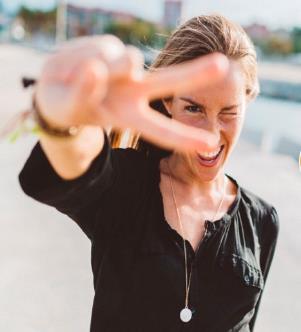 Mit der CleverInvest Basisrente Rente und Einkommen schützen!
CleverInvest Basisrente
EGO Top als BUZ mit vereinfachter Gesundheitsprüfung 
bis zu 2.000 EUR* monatliche BUZ-Rente
Beiträge der BUZ in Kombination mit der Basisrente steuerlich absetzbar
alle tariflich zulässigen Beitragsdynamiken auswählbar
Nachversicherungsgarantie enthalten
bis 400 EUR mtl. Gesamt-Effektivbeitrag
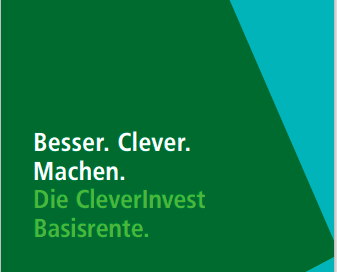 Toolbox BASISRENTE

Alle Informationen zur CleverInvest Basisrente mit BUZ
*Mit vollständiger Risikoprüfung sind höhere BU-Renten möglich.
EGO Top – Berufsunfähigkeitsschutz von HDI | Marketing-Unterlage | Januar 2023
106
bAVNettoJoker
EGO – Lohnt sich auch in der bAV!
Der HDI bAV-NettoJoker:Gleiche Leistung bei rund 30% weniger Nettoaufwand.1)
HDI Garantie-erklärung: Enthaftung des Arbeitgebers
EGO Top perfekt zugeschnitten auf bAV-Anforderungen.
Eigene Bedingungen für Direktversicherung berücksichtigen bAV-Anforderungen.
HDI-Antragsprozess stellt sicher, dass Arbeitgeber nicht über Gesundheitsdaten des Mitarbeiters informiert wird.
Vereinfachte Gesundheitsprüfung.
DFE bei Arbeitgeberfinanzierung (obligatorisches Geschäft).
Duales Modell für Entgeltumwandlung (fakultatives Geschäft).
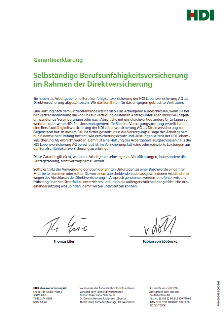 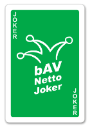 1) Bei Berücksichtigung des verpflichtenden Arbeitgeber-Zuschusses.
EGO Top – Berufsunfähigkeitsschutz von HDI | Marketing-Unterlage | Januar 2023
107
bAVNettoJoker
Nach Steuern
Nach Steuern und ggf. Kranken- und Pflegeversicherung
Die Situation im BU-Leistungsfall.
Im Vergleich zur privaten Absicherung entsteht bei der betrieblichen Absicherung durch die nachgelagerte Besteuerung eine Versorgungslücke im Leistungsfall.
Nicht bedarfsgerechtim BU-Leistungsfall
1.800 EUR
1.800 EUR
1.370 EUR
BU-Rente
netto
BU-Leistung
netto
privateAbsicherung
betrieblicheAbsicherung
Eigene Berechnungen (Stand: 2023): Dipl.-Betriebswirt, Risikogruppe A1-top, 30 Jahre, ledig, BU-Eintritt mit 31 Jahren (Jahr 2024), 1.800 Euro mtl. BU-Rente (inkl. Bonus), keine weiteren Einkünfte, Angaben nach Steuern/Sozialabgaben, ohne Kirchensteuer, Grundtabelle.
EGO Top – Berufsunfähigkeitsschutz von HDI | Marketing-Unterlage | Mai 2022
108
bAVNettoJoker
Unsere Lösung: bAV NettoJoker von HDI.
Die versicherte BU-Rente über die bAV muss erhöht werden, damit die Höhe der Nettorente im Leistungsfall der privaten Absicherung entspricht.
Ziel: Gleiche BU-Rente im Leistungsfall
Erhöhung um
741 EUR
Abzusichernde BU-Rente in der bAV:
2.541 EUR
1.800 EUR
1.314 EUR
1.800 EUR
1.800 EUR
BU-Rente
betriebliche BU-Nettoleistung
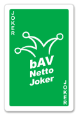 BU-Leistung netto
BU-Leistung
BU-LeistungNetto
BU-Leistung netto
=
private BU-Nettoleistung
betrieblicheBU-Leistung
privateBU-Leistung
Eigene Berechnungen (Stand 2023): Dipl.-Betriebswirt, Risikogruppe A1-top, 30 Jahre, ledig, BU-Eintritt mit 31 Jahren (Jahr 2024): mtl. 1.800 Euro BU-Rente (inkl. Bonus) im Leistungsfall, keine weiteren Einkünfte, Angaben nach Steuern / Sozialabgaben, mit Kirchensteuer, Grundtabelle (Beitragszahlung). BU-Renten aus der privaten Vorsorge unterliegen als abgekürzte Leibrenten der Ertragsanteilbesteuerung nach § 55 EStDV, BU-Renten aus der bAV mit steuerlicher Förderung nach § 3 Nr. 63 EStG werden gemäß § 22 Nr. 5 Satz 1 EStG voll nachgelagert besteuert (Leistungsfall).
EGO Top – Berufsunfähigkeitsschutz von HDI | Marketing-Unterlage | Mai 2022
109
bAVNettoJoker
Was bedeutet das für den Beitrag?
Ihre Kunden profitieren vom Nettovorteil.
Aufwand bei gleicher „Brutto-Leistung“.
Aufwand bei gleicher „Netto-Leistung“.
Netto-aufwand:45,49 EUR
Für eine identische Leistung BU-Rente in der bAV erhöhen.
Beitrag:67,91 EUR
Beitrag:67,91 EUR
Beispiel: +41%
Netto-aufwand:32,45 EUR
Nettoaufwand erhöht sich nicht im gleichen Verhältnis.
1.800 EUR
1.800 EUR
2.541 EUR
1.370 EUR
Beispiel: +40%
BU-Leistung netto
BU-Leistung netto
BU-Leistung netto
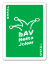 BU-Leistung netto gesamt
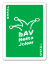 Nettovorteil für den Kunden
privateAbsicherung
betrieblicheAbsicherung
privateBU-Leistung
betrieblicheBU-Leistung
Eigene Berechnungen (Stand 2023): Dipl.-Betriebswirt, Risikogruppe A1-top, 30 Jahre, ledig, mtl. BU-Renten inkl. Bonus, bAV Beitrag abzgl. 15 % ArbG-Zuschuss + staatliche Förderung, keine weiteren Einkünfte, mit Kirchensteuer; BU-Renten aus der privaten Vorsorge unterliegen als abgekürzte Leibrenten der Ertragsanteilbesteuerung nach § 55 EStDV, BU-Renten aus der bAV mit steuerlicher Förderung nach § 3 Nr. 63 EStG werden gemäß § 22 Nr. 5 Satz 1 EStG voll nachgelagert besteuert.
EGO Top – Berufsunfähigkeitsschutz von HDI | Marketing-Unterlage | Mai 2022
110
5
EGO im Wettbewerb
HDI: Im BU-Rating-Universum auf Platz 1!
*   Nur PCD-Leistungskriterien** Teilnahme am Franke und Bornberg BU-Leistungspraxisrating  2022*** Zertifizierter Tarif mit Anzahl der Regelungen, die günstiger als die derzeit definierten 18 Infinma BU-Marktstandards sind.Stand: 14.11.2022
EGO Top – Berufsunfähigkeitsschutz von HDI | Marketing-Unterlage | Januar 2023
112
Wettbewerbsvergleich infinma (1)
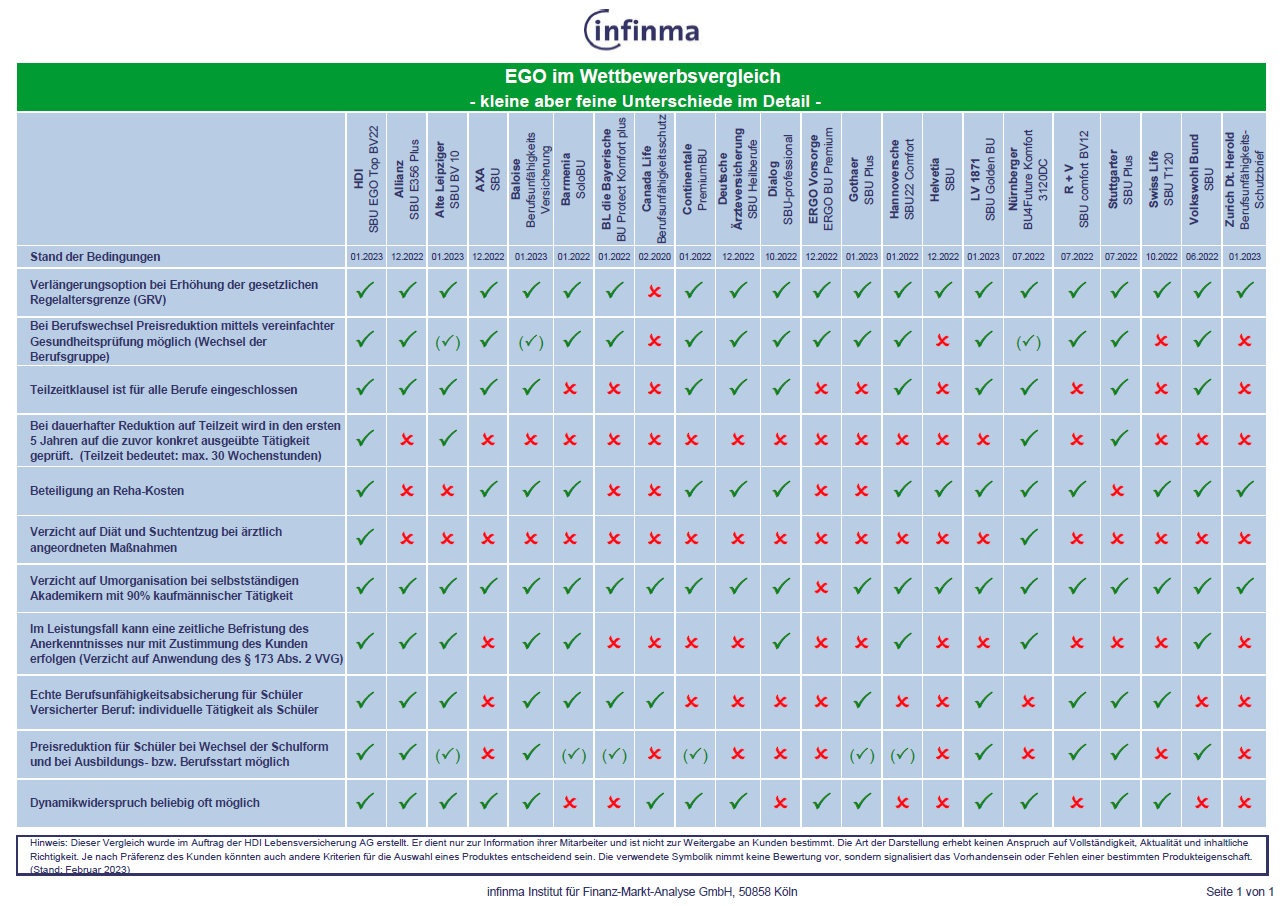 Quelle: infinma – Institut für Finanz-Markt-Analyse GmbH, Köln | Stand: 02/2023.
EGO Top – Berufsunfähigkeitsschutz von HDI | Marketing-Unterlage | Januar 2023
113
Dafür steht HDI: Sicherheit mit Zukunft.Wir erhalten stets ausgezeichnete BU-Quoten. Seit 1998.
Kompetenz und Zuverlässigkeit
Herausragende BU-Quoten von Morgen & Morgen
Seit 1998 im Morgen & Morgen BU-Rating konstant mit 5 Sternen bewertet!
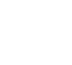 Diese Zahlen sprechen für sich!
Vorteil von HDI im Verhältnis zum Marktdurchschnitt.
82,99%
HDI BU-Annahmequote
4% höhere Annahmequote
84,52%
HDI BU-Leistungsquote
8% höhere Leistungsquote
0,40%
HDI BU-Prozessquote
77% niedrigere Prozessquote
Quelle: Marktauswertung Morgen & Morgen, BU-Quoten – Stand: M&M Office 3.80.001, Mai 2022.
EGO Top – Berufsunfähigkeitsschutz von HDI | Marketing-Unterlage | Januar 2023
114
EGO Top – einfach ausgezeichnet.
EGO Top steht seit Einführung 1998 für konstante Qualität und exzellente Services. Das belegen regelmäßig verschiedene Bestnoten von unabhängigen Analysehäusern.
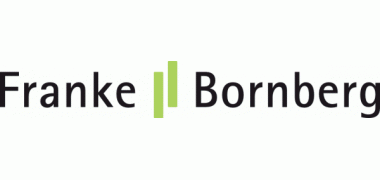 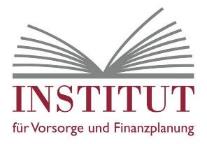 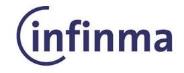 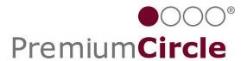 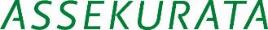 Die aktuellen Rating-Ergebnisse und Siegel finden Sie immer in unserem übergreifenden eDok „HDI – Top platziert“ (7010600331).
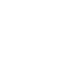 EGO Top – Berufsunfähigkeitsschutz von HDI | Marketing-Unterlage | Januar 2023
115
6
Vertriebsunterstützung
Die Toolbox BU.Alle wichtigen Unterlagen zum Download.
Die Toolbox BU bietet:
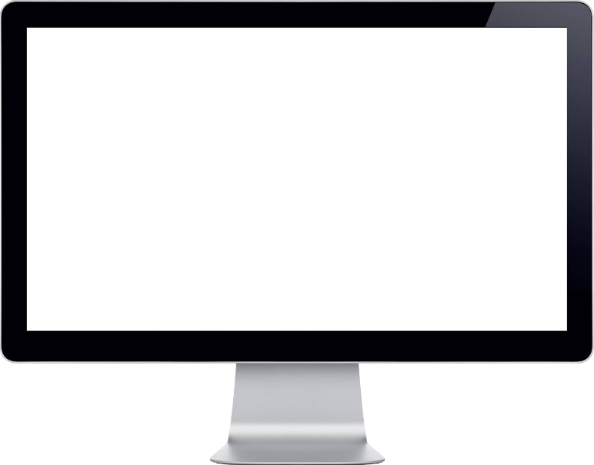 Die Vermarktungsunterlagen für Sie und Ihre Kunden
Informationen zu den aktuellen Aktionen und Vorteilsangeboten
Digitale Medien wie z. B. Videos
Mit der Suchfunktion immer das richtige Druckstück finden
Tools und Services wie z. B. Angebotsrechner
Ihren Ansprechpartner für jeden Fall
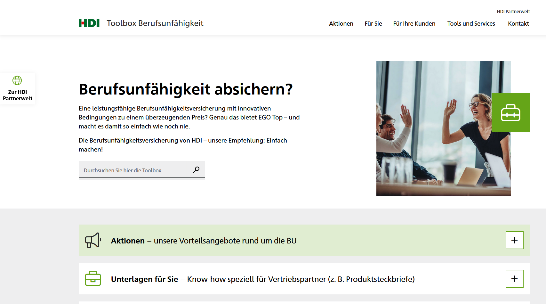 Einfach machen!
Direkt zur 
Toolbox BU
EGO Top – Berufsunfähigkeitsschutz von HDI | Marketing-Unterlage | Januar 2023
117
Einfach machen:Marketing für spezielle Zielgruppen.
Aktionsblätter zur gezielten Zielgruppenansprache.
Ingenieure
IT-Berufe
Ärzte
Medienberufe
Selbständige
Kammerberufe
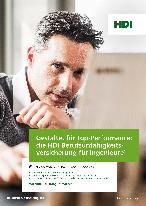 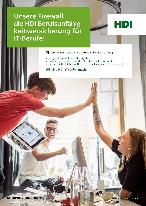 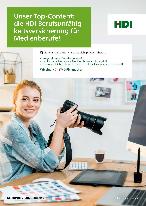 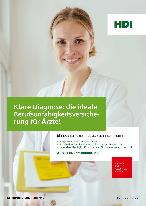 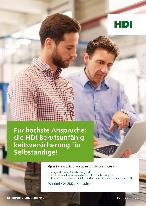 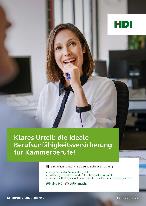 Einfach machen!
NEU
Gezielte und individuelle Ansprache der Zielgruppen
Herausstellung von Besonderheiten und Alleinstellungsmerkmalen
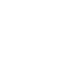 EGO Top – Berufsunfähigkeitsschutz von HDI | Marketing-Unterlage | Januar 2023
118
HDI Partnerwelt
Hier geht‘s zur Partnerwelt.
Die HDI Partnerwelt bietet:
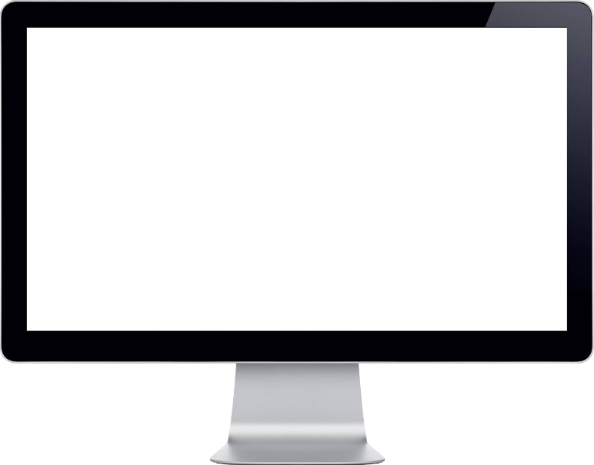 Alle Themen, Produkte und Services
Moderne Gestaltung und 24/7-Erreichbarkeit – natürlich auch mobil!
Vielfältige Vertriebsunterstützung und direkter Zugang zu den Toolboxen
Mit „Meine Partnerwelt“ Bestandsauskunft und Postkorb nutzen
Weiterbildungen, Webtrainings, Videos, Podcasts und vieles mehr!
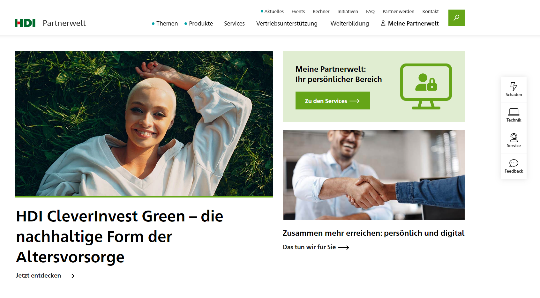 Einfach machen!
partner.hdi.de
EGO Top – Berufsunfähigkeitsschutz von HDI | Marketing-Unterlage | Januar 2023
119
BU-Risiko und Bedarfslücken aufzeigen mit der EGO Beratung.
EGO Beratung aufrufbarin der easy Angebotssoftware.
Mehrwerte in der Beratung.
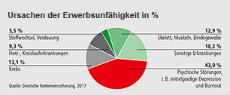 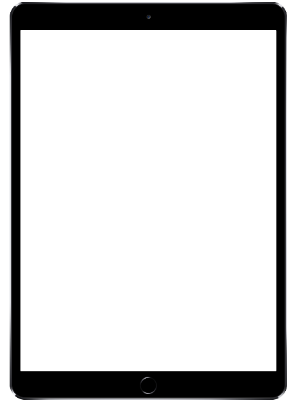 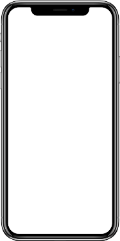 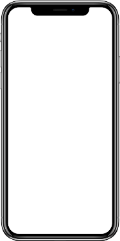 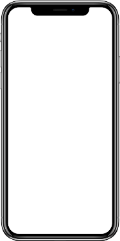 Anzeige der häufigsten Ursachen zum Verlust der Arbeitskraft
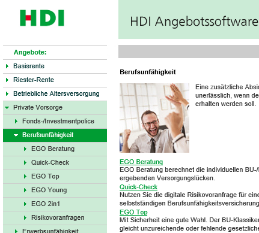 Einfach machen!
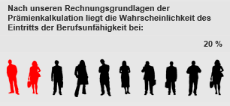 Anzeige des berufsabhängigen individuellen Berufsunfähigkeitsrisikos
Möglichkeit zur Berechnung und Darstellung der persönlichen Versorgungssituation
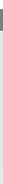 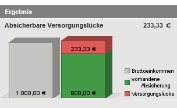 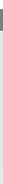 EGO Top – Berufsunfähigkeitsschutz von HDI | Marketing-Unterlage | Januar 2023
120
In der Beratung Bedarfslücken aufzeigen leichtgemacht – mit der HDI App VorsorgeNow.
Auf spielerische Art und Weise vor Ort die Renten- oder BU-Lücke Ihrer Kunden ermitteln und Möglichkeiten zur Schließung der Versorgungslücke aufzeigen.
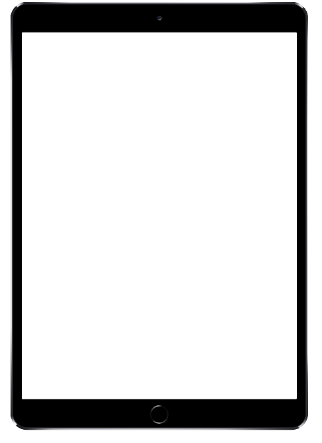 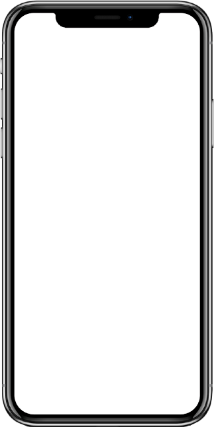 Die Komponenten derApp HDI VorsorgeNow
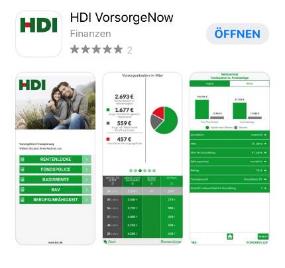 Kostenfrei über den App Store und Google Play
Berufsunfähigkeit.Ermittlung der vollen und teil-weisen Erwerbsminderungsrente sowie der Versorgungslücke. Schließung der Lücke mit EGO Top.
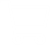 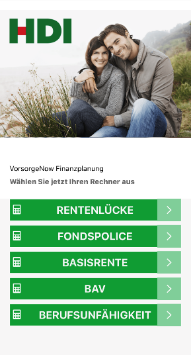 Einfach machen!
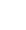 EGO Top – Berufsunfähigkeitsschutz von HDI | Marketing-Unterlage | Januar 2023
121
Kurz und knackig – Erklärvideos für Kunden
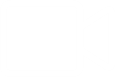 Kurzclips für Ihre Kunden und Ihre Social Media-Kanäle
Berufsunfähig werden nur körperlich Tätige und alte Menschen. 
In einem Bürojob kann man doch gar nicht berufsunfähig werden
Berufsunfähig ist man doch erst, wenn man gar nicht mehr arbeiten kann.
Bei einer Berufsunfähigkeit steht man mit seinem Papierberg ganz alleine da.
Der Versicherer zahlt im Fall der Fälle eh nicht.
Wer Leistungen erhält, muss dem Versicherer ständig melden, wie es ihm geht und ob man wieder arbeitet.
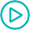 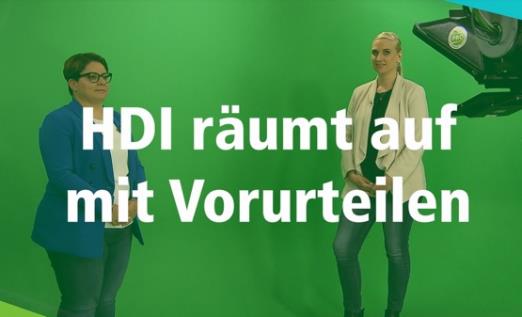 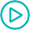 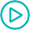 Einfach machen!
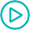 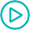 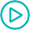 Kolleginnen aus der HDI Leistungsprüfung stellen sich gängigen Vorurteilen zur Berufsunfähigkeit.
EGO Top – Berufsunfähigkeitsschutz von HDI | Marketing-Unterlage | Januar 2023
122
Von starker Reichweite profitieren – jetzt das Thema BUauf Social Media bewerben!
Einfach posten! Über die Social Share App erhalten Sie fertige Posts, die Sie schnell und unkompliziert auf Ihren eigenen Social-Media-Kanälen teilen können. Da die HDI Accounts das Thema BU zusätzlich zentral bewerben, sprechen Sie eine hohe Anzahl von Nutzern an.
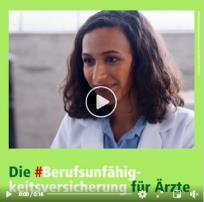 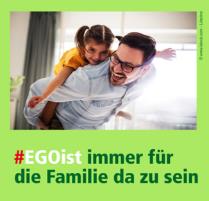 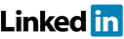 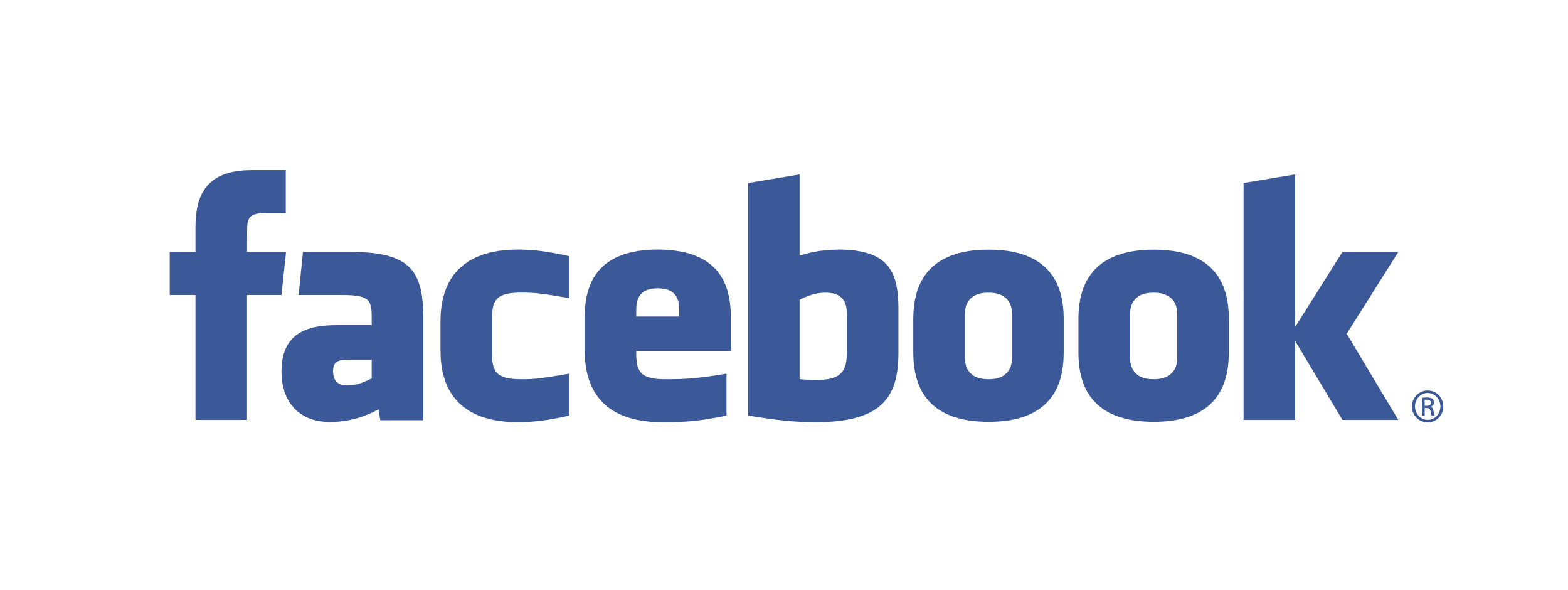 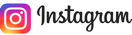 Einfach machen!
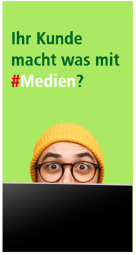 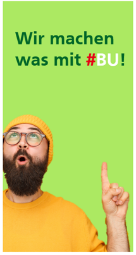 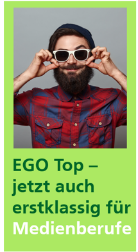 Mehr Aufmerksamkeit generieren! Mit unseren Storygrüßen erreichen Sie jede Zielgruppe – von Medienberufen bis zu Medizinern: einfach bei WhatsApp & Co. in Status/Story teilen und schnell die Benefits unserer BU vermitteln.
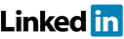 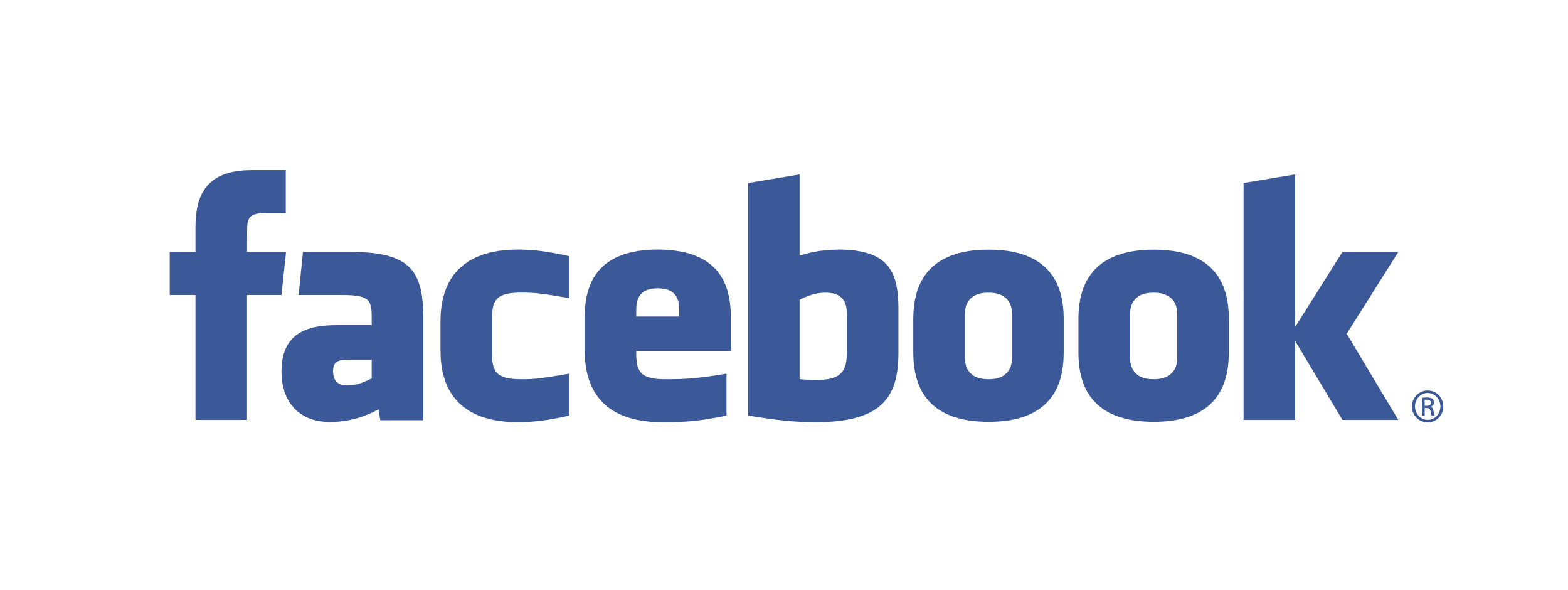 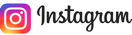 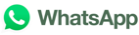 Beispielhafte Darstellung von Social Media-Assets aus 2021
EGO Top – Berufsunfähigkeitsschutz von HDI | Marketing-Unterlage | Januar 2023
123
Disclaimer.
Die im Rahmen dieser Präsentation verwendeten Folien und sonstigen Unterlagen geben unsere aktuelle Einschätzung auf der Basis der derzeit geltenden Gesetze und ihrer Auslegung wieder. Die Präsentation ist unter vortragsdidaktischen Aspekten erstellt und erhebt keinen Anspruch auf Vollständigkeit. Sie ist damit weder geeignet, eine Beurteilung im konkreten Einzelfall abzuleiten, noch kann sie als Basis für vertragliche Vereinbarungen herangezogen werden. Durch die Überlassung der Präsentation wird eine Haftung unseres Unternehmens gegenüber dem Teilnehmer der Präsentation oder dritten Personen in keiner Weise begründet. Die Inhalte dieser Präsentation sind das geistige und wirtschaftliche Eigentum unseres Unternehmens und unterliegen unserem Copyright. Das bedeutet, dass sie vom Empfänger nur für eigene Zwecke verwendet werden dürfen. Jede weitere Verwendung, insbesondere die Weitergabe an dritte Personen im Original, als Kopie, in Auszügen oder auf elektronischem Weg, bedarf der ausdrücklichen schriftlichen Zustimmung des Eigentümers.
EGO Top – Berufsunfähigkeitsschutz von HDI | Marketing-Unterlage | Januar 2023
124
Backup: Finanzielle Angemessenheit.
Was ist versicherbar?
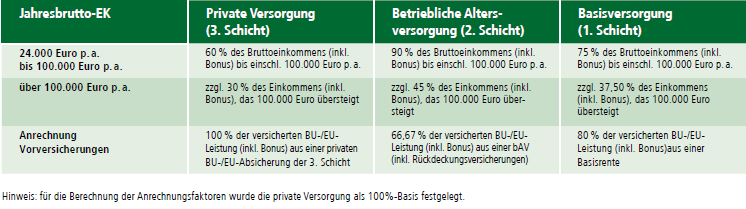 Quelle: Handout Risikoprüfung, Stand: 2020.
EGO Top – Berufsunfähigkeitsschutz von HDI | Marketing-Unterlage | Januar 2023
125
Backup: Steuerliche Behandlung privater BU-Renten und gesetzlicher BU-/EU-Renten.
1) Gemäß § 55 EStDV im Annex zu § 22 Nr. 1 S. 3 a bb EStG.
EGO Top – Berufsunfähigkeitsschutz von HDI | Marketing-Unterlage | Januar 2023
126
Backup: Sozialversicherungsrechtliche Behandlung privater BU-Renten.
EGO Top – Berufsunfähigkeitsschutz von HDI | Marketing-Unterlage | Januar 2023
127
Backup: Sozialversicherungsrechtliche Behandlung gesetzlicherBU-/EU-Renten.
EGO Top – Berufsunfähigkeitsschutz von HDI | Marketing-Unterlage | Januar 2023
128